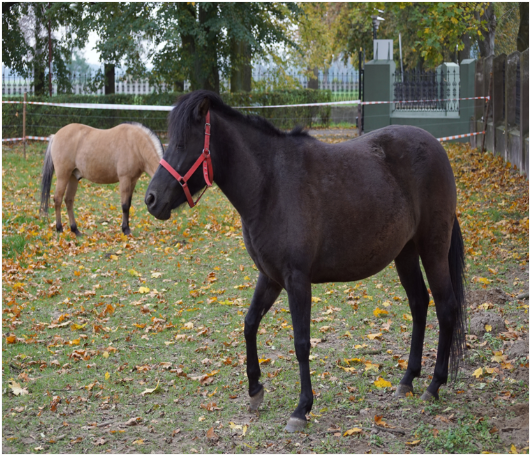 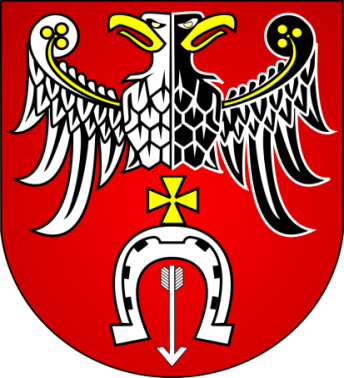 Załącznik do Raportu        o stanie
 Powiatu Brzezińskiego 
               za rok 2019

Działania promocyjne 
Powiatu Brzezińskiego
Brzeziny, kwiecień 2020
VI Regionalny Konkurs Kolęd 11 stycznia 2019 r.
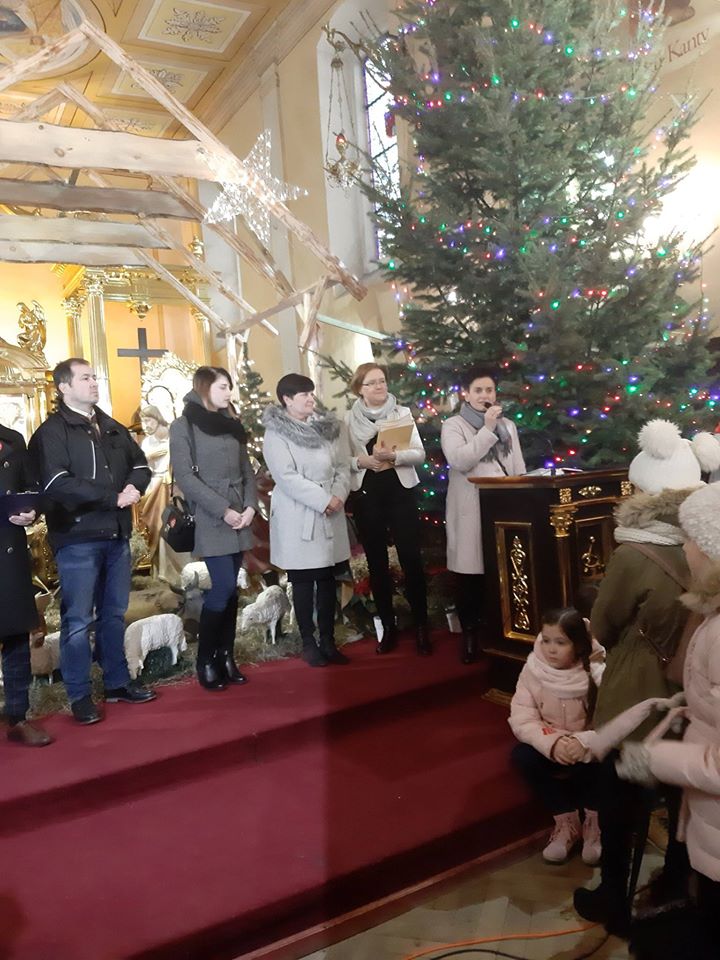 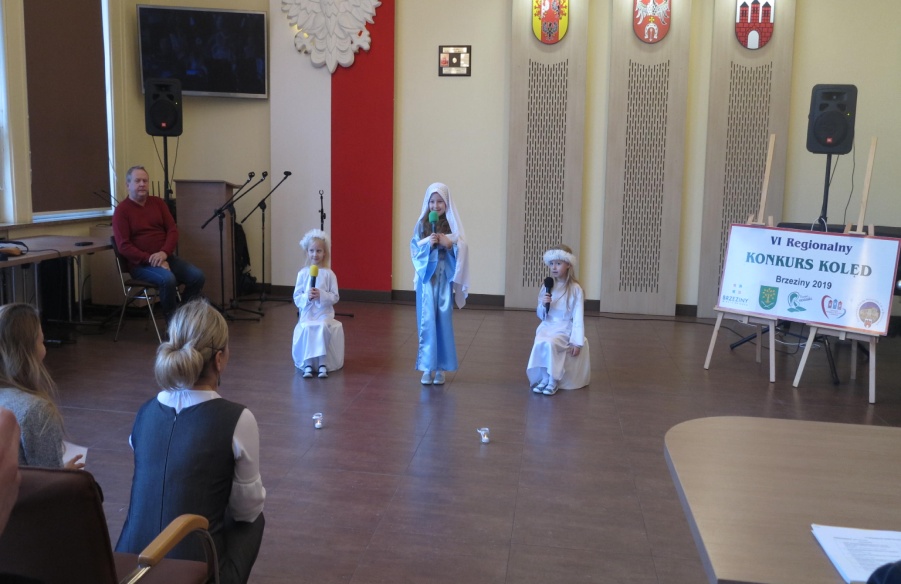 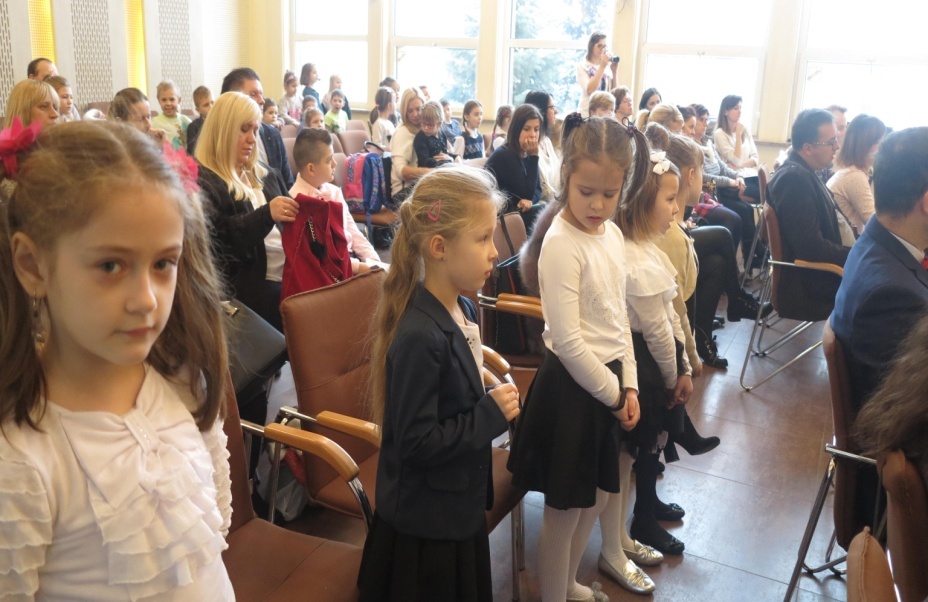 XXI Powiatowy Przegląd  Szopek Bożonarodzeniowych  DPS  Dąbrowa   11 stycznia 2019 r.
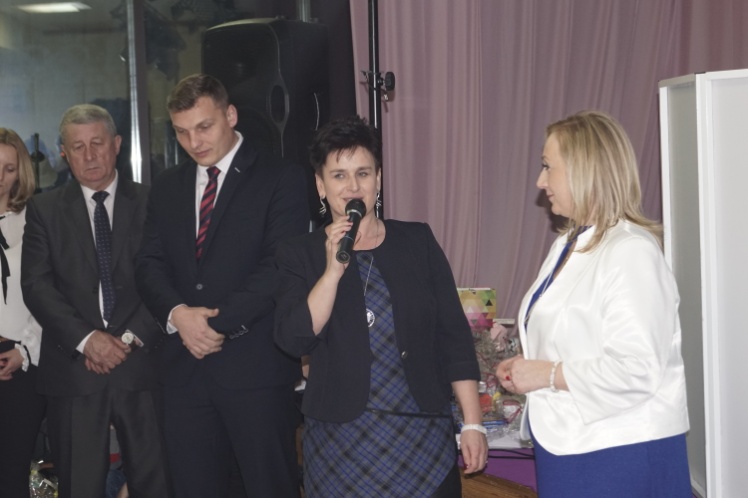 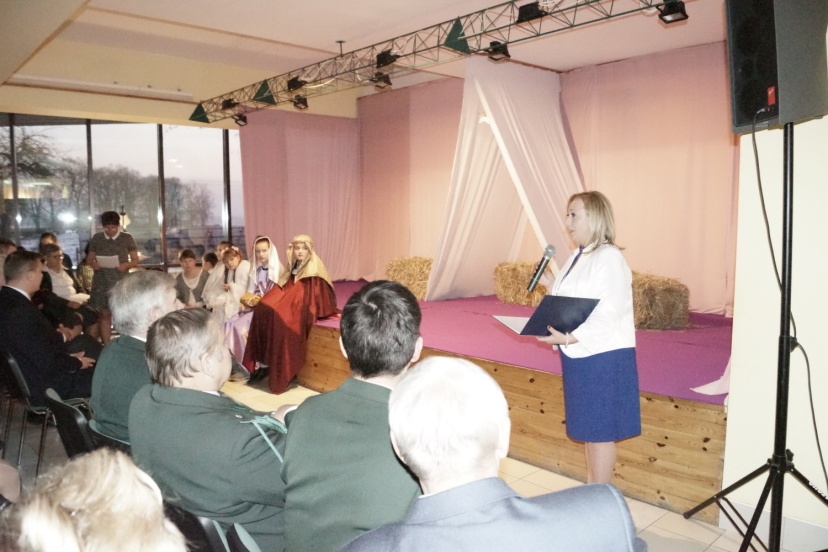 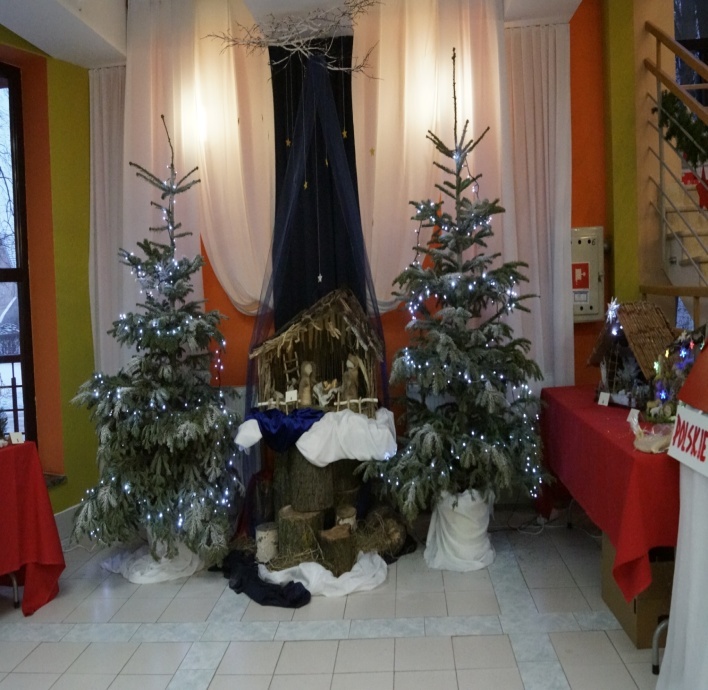 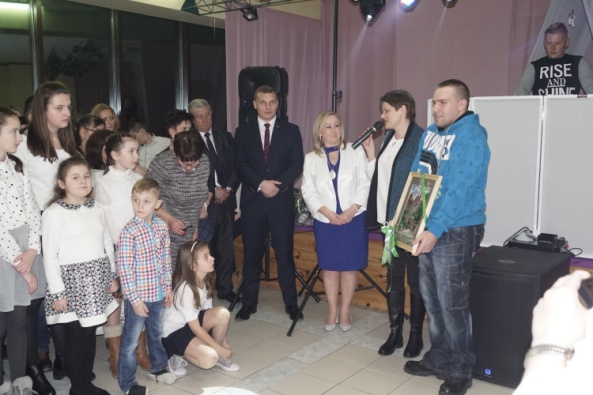 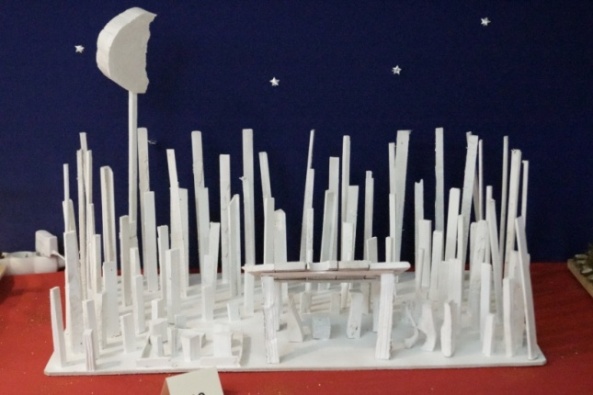 XII Powiatowe Spotkanie Noworoczne 25 stycznia 2019 r.
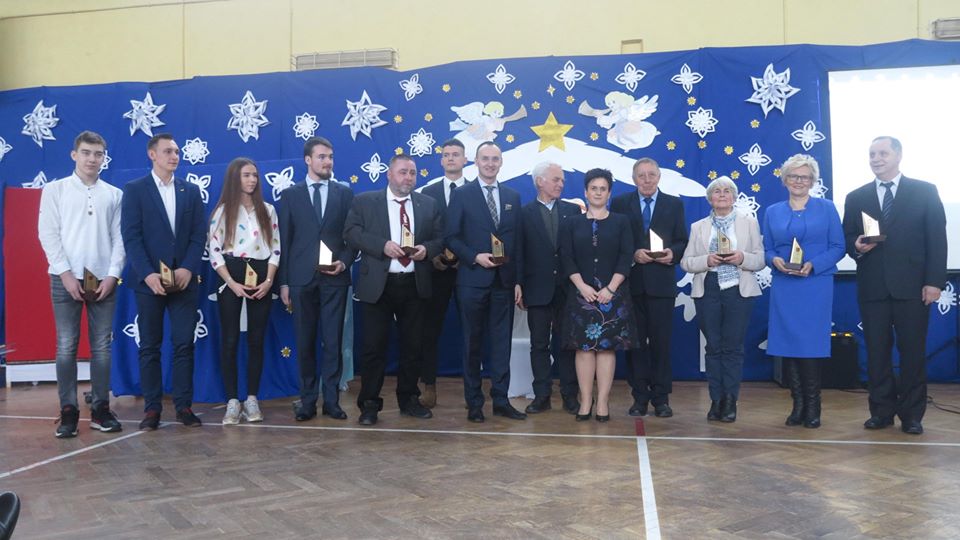 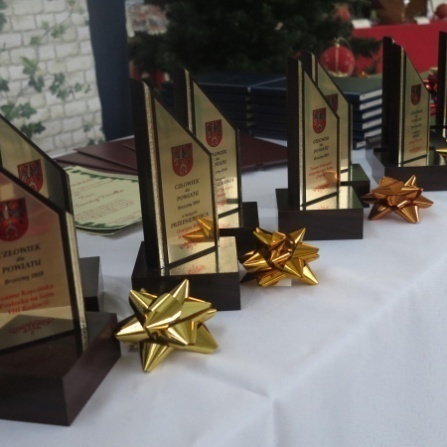 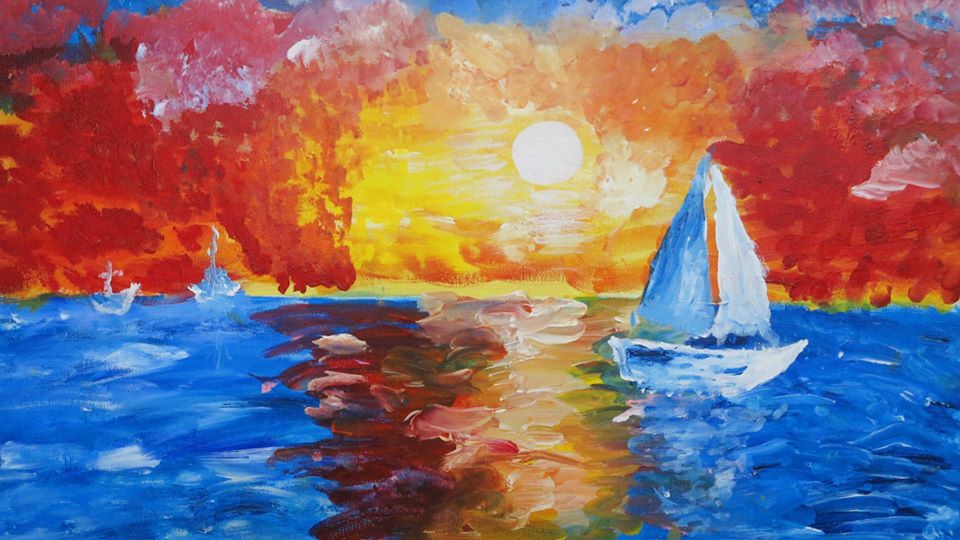 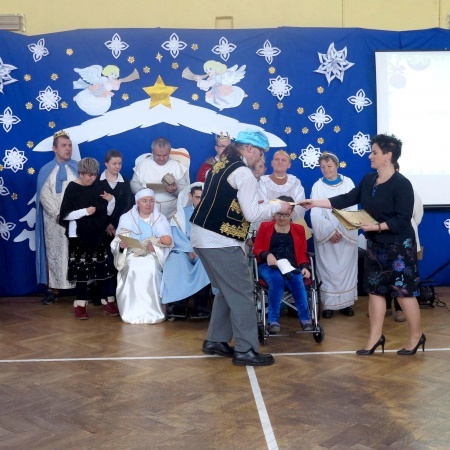 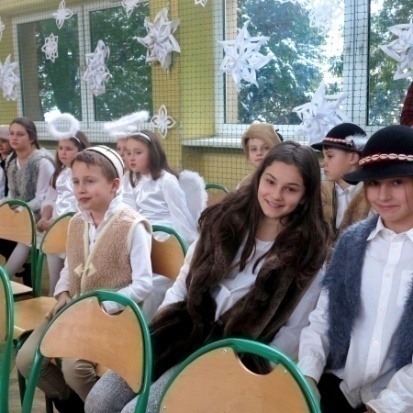 Spotkanie Podregionu Centralnego20 lutego 2019 r.
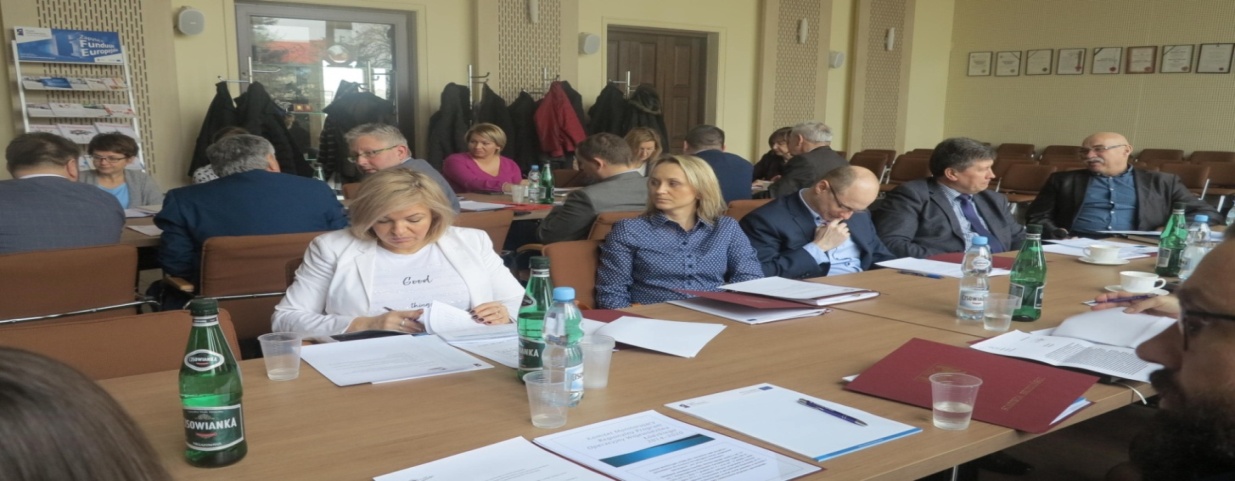 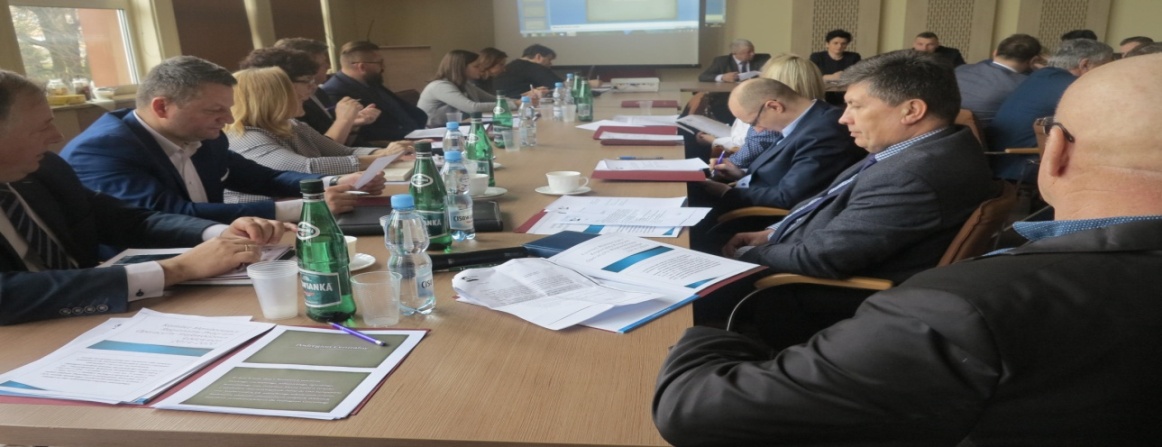 Ogólnopolski Dzień Sołtysa Łowicz 17 marca 2019 r.
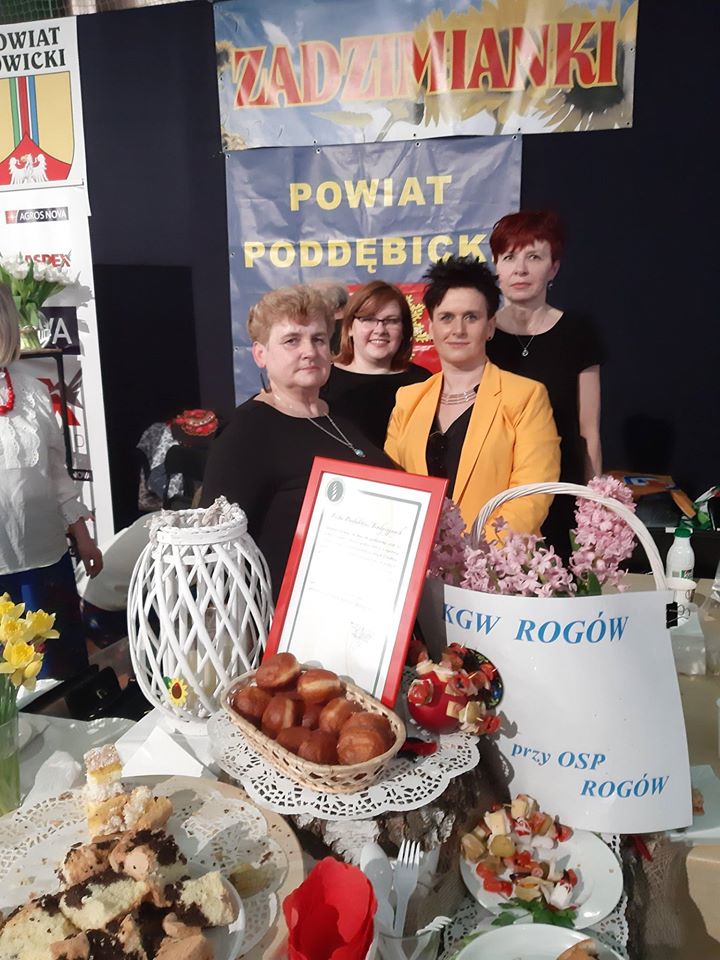 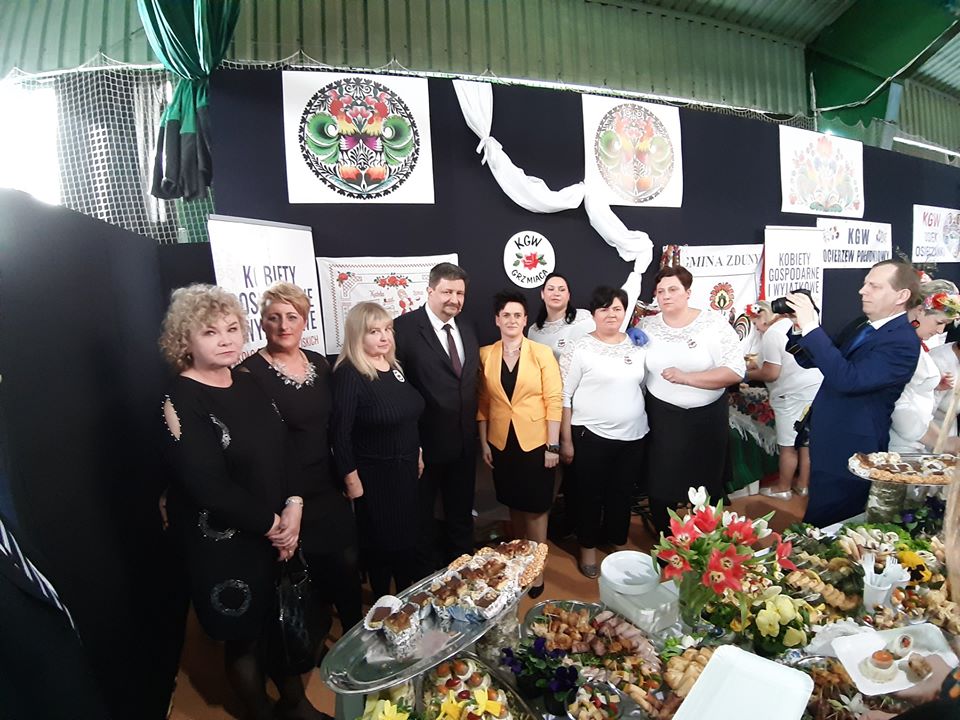 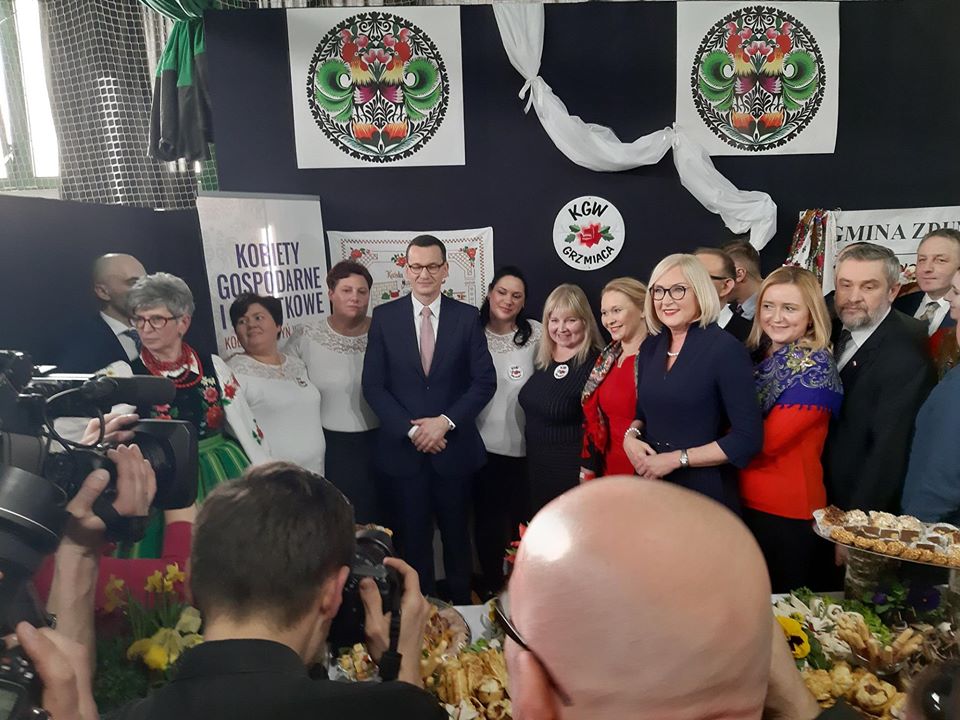 I Konkurs Palm „Ale Palma”DPS Brzeziny 4 kwietnia 2019 r.
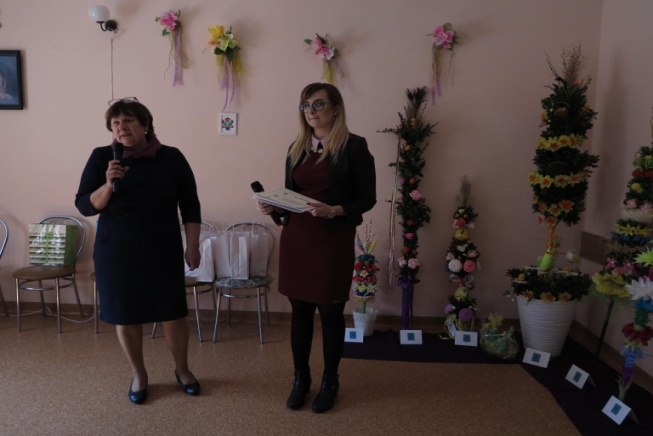 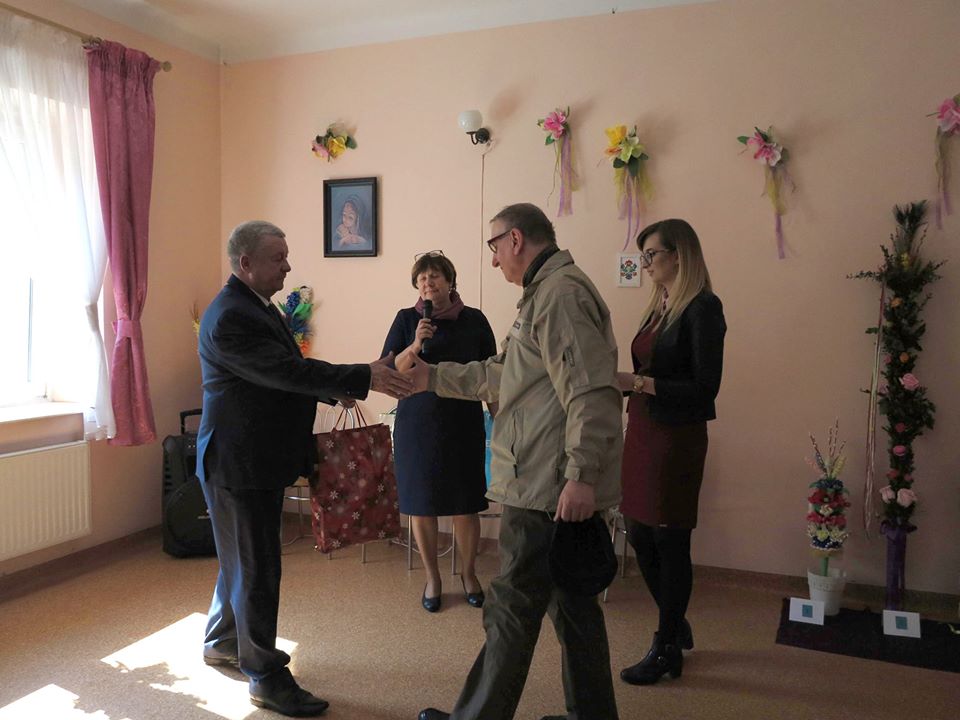 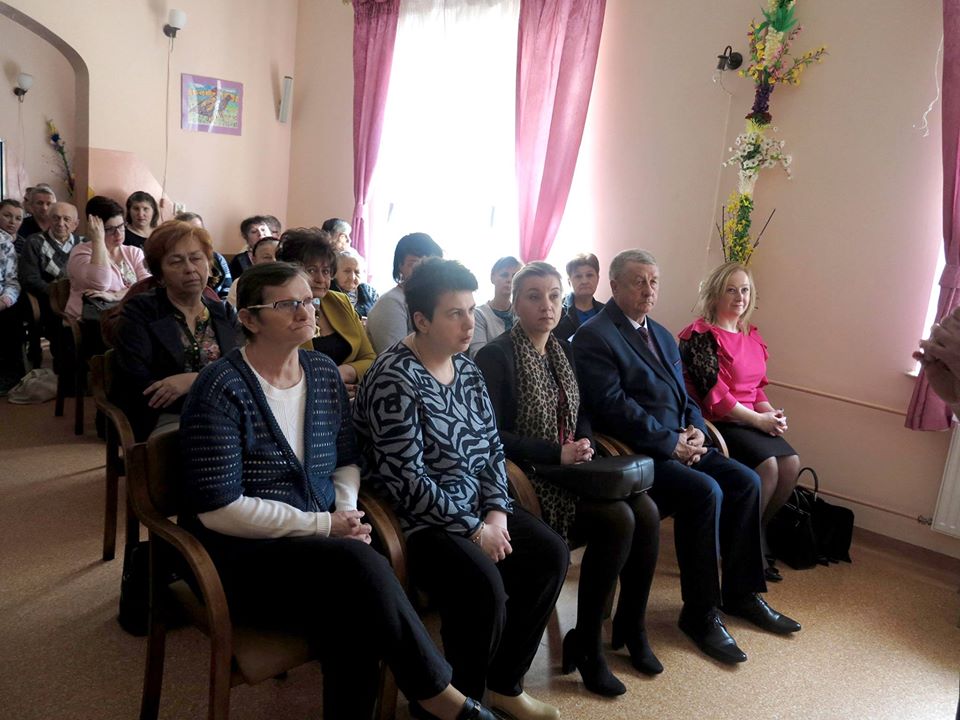 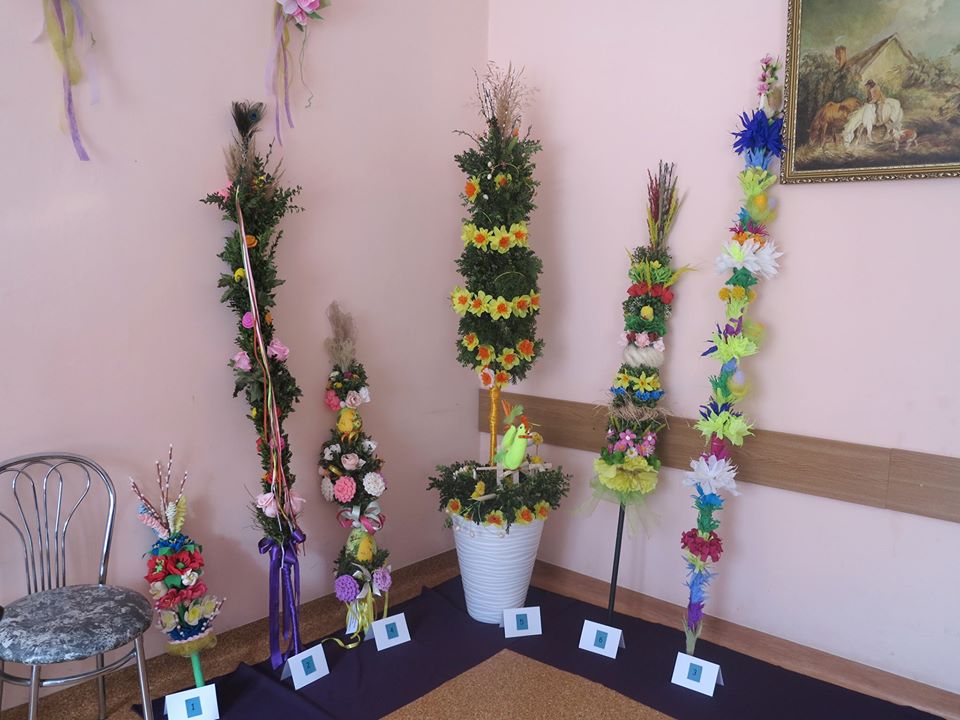 Powiatowe Obchody Dnia Pamięci Ofiar Zbrodni Katyńskiej 13 kwietnia 2019 r.
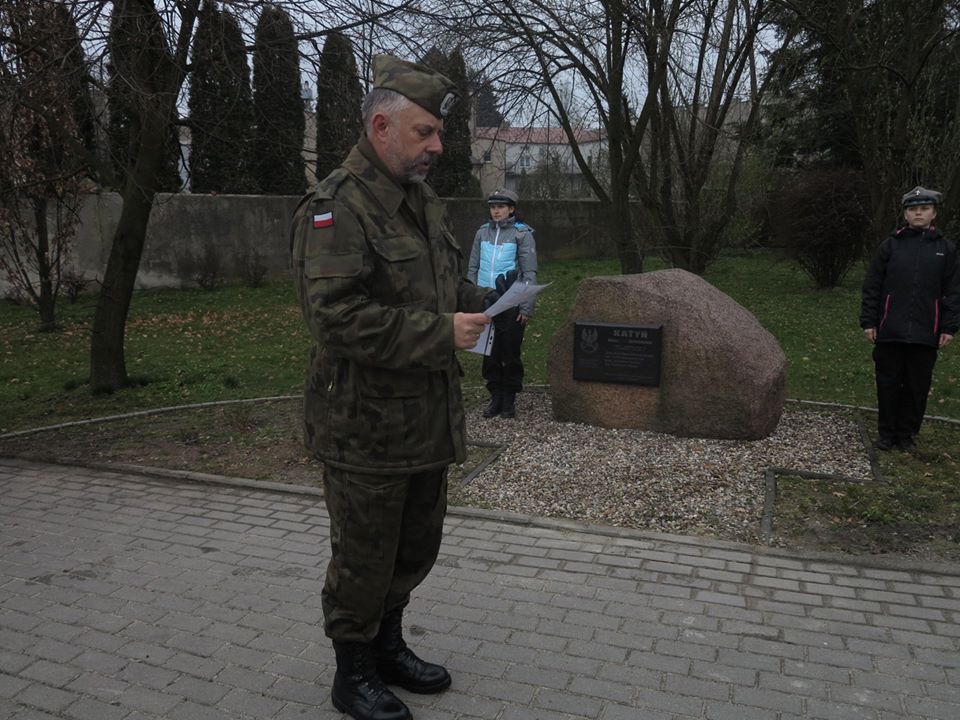 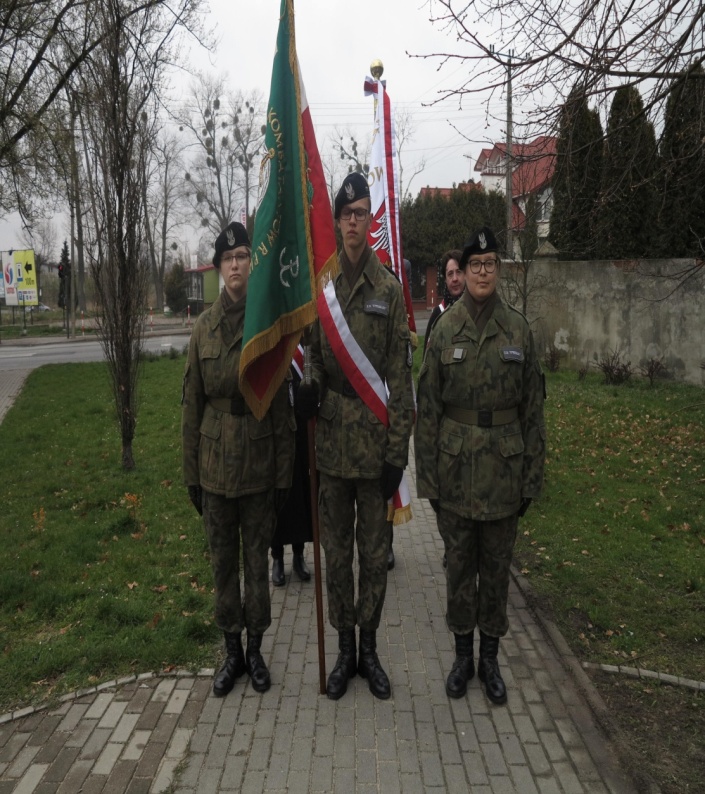 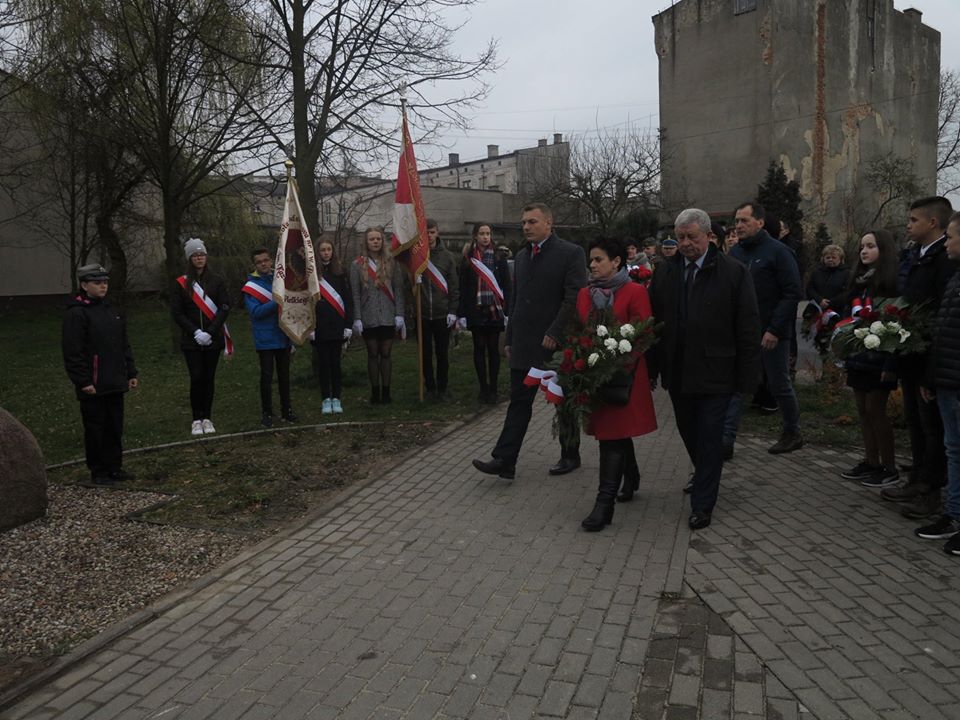 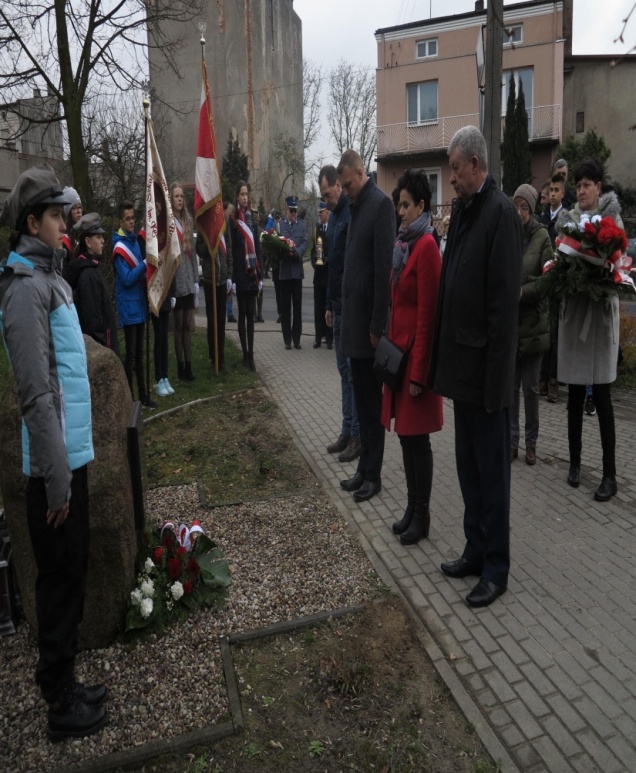 I Jarmark Wielkanocny 18 kwietnia 2019 r.
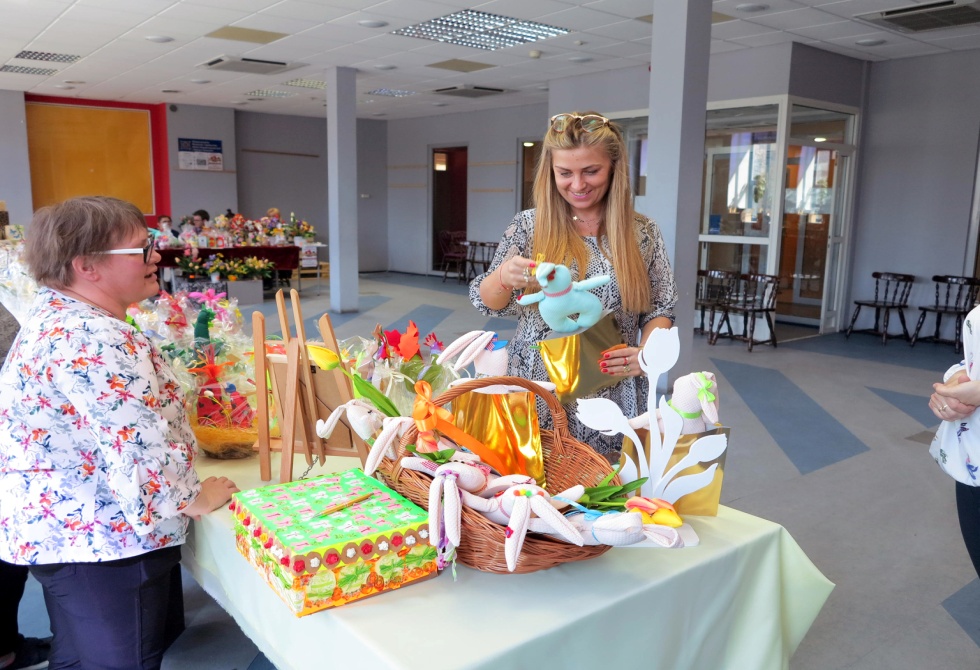 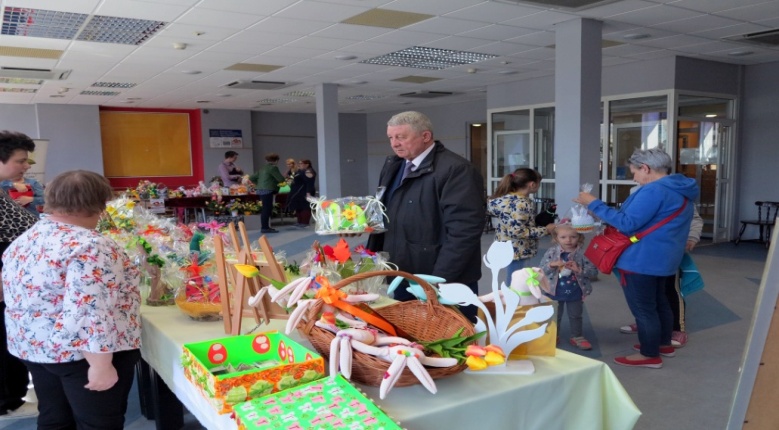 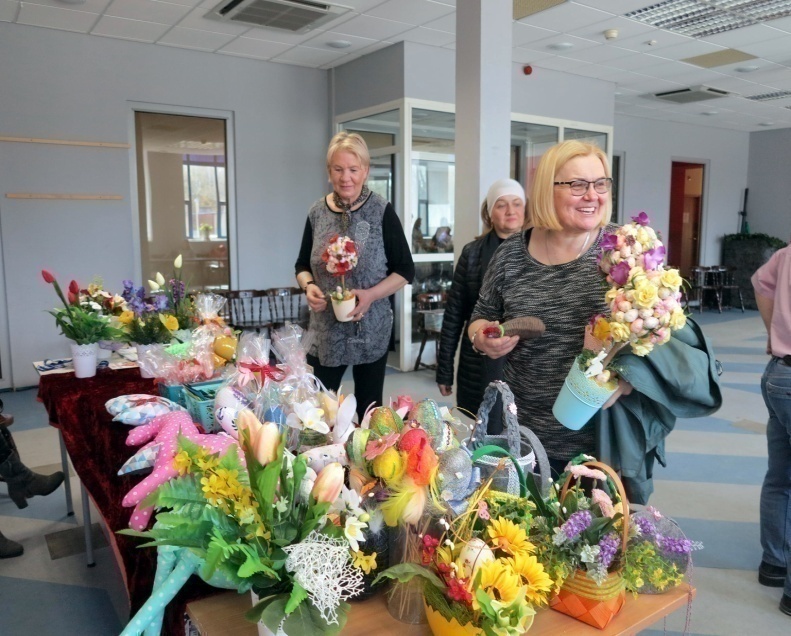 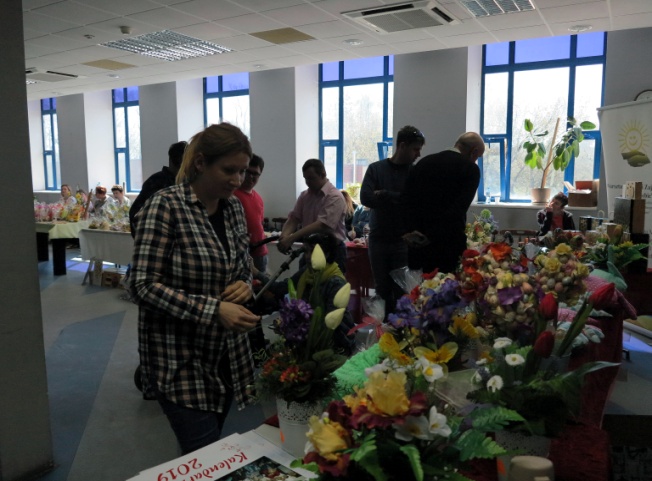 XLII Ogólnopolski Turniej Bezpieczeństwa w Ruchu Drogowym26 kwietnia 2019 r.
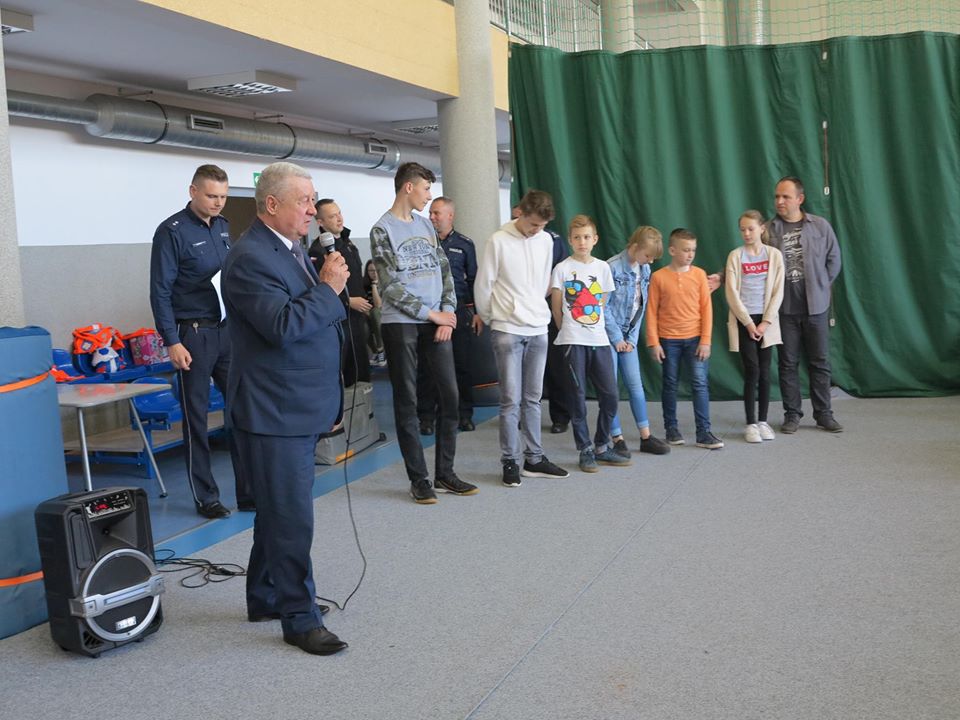 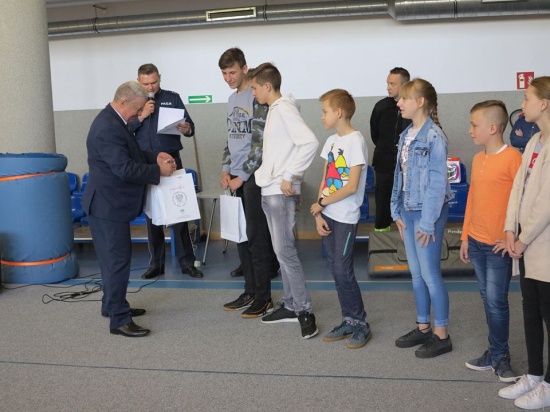 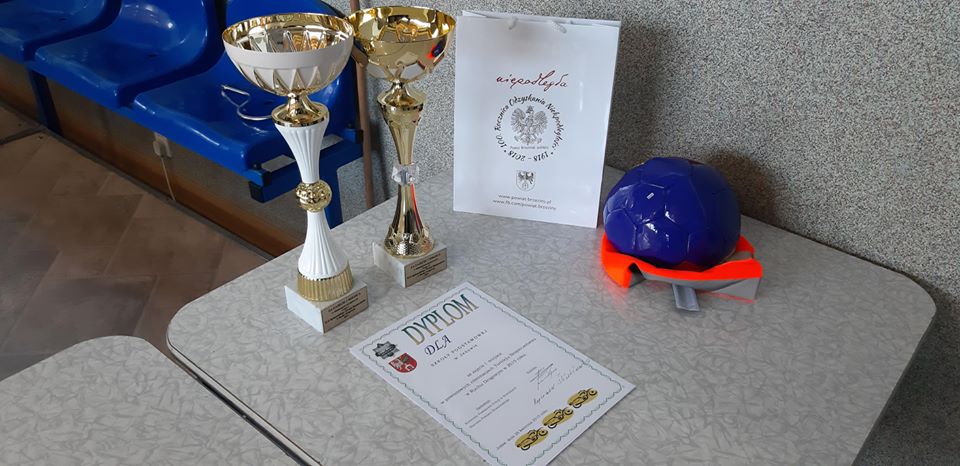 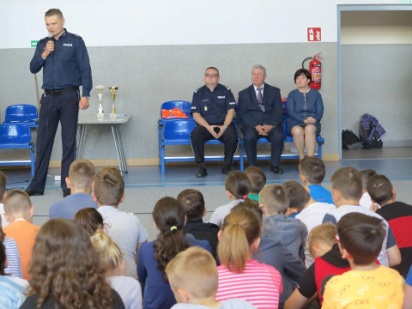 Turniej Piłki Nożnej „Planeta Mody Cup” o Puchar Starosty             1 maja 2019 r.
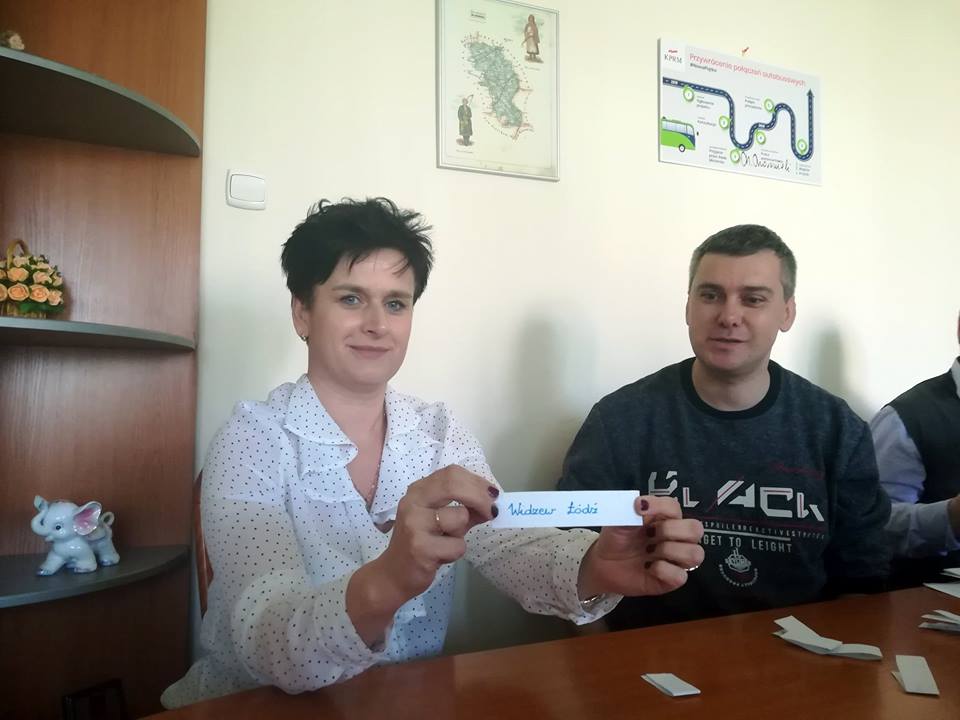 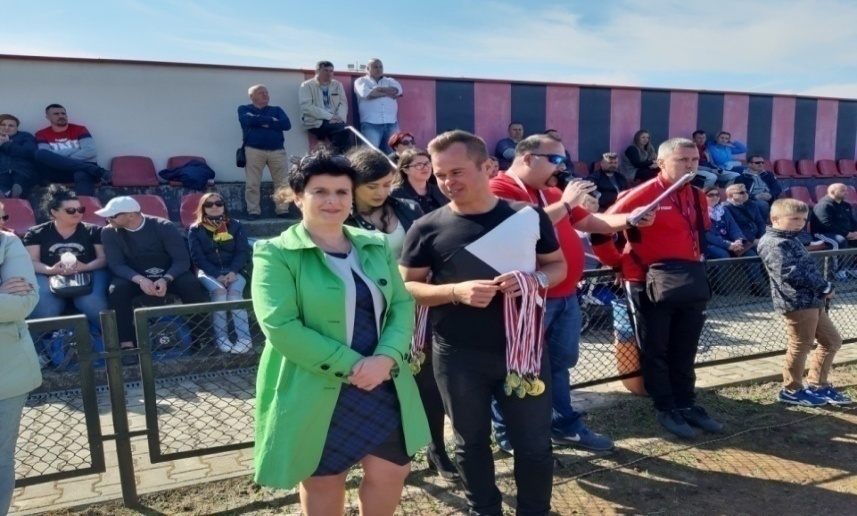 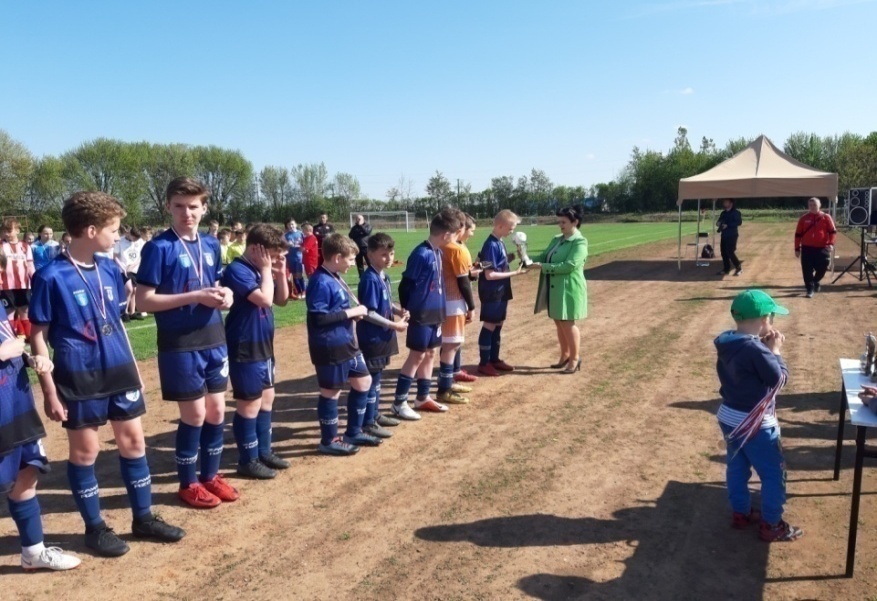 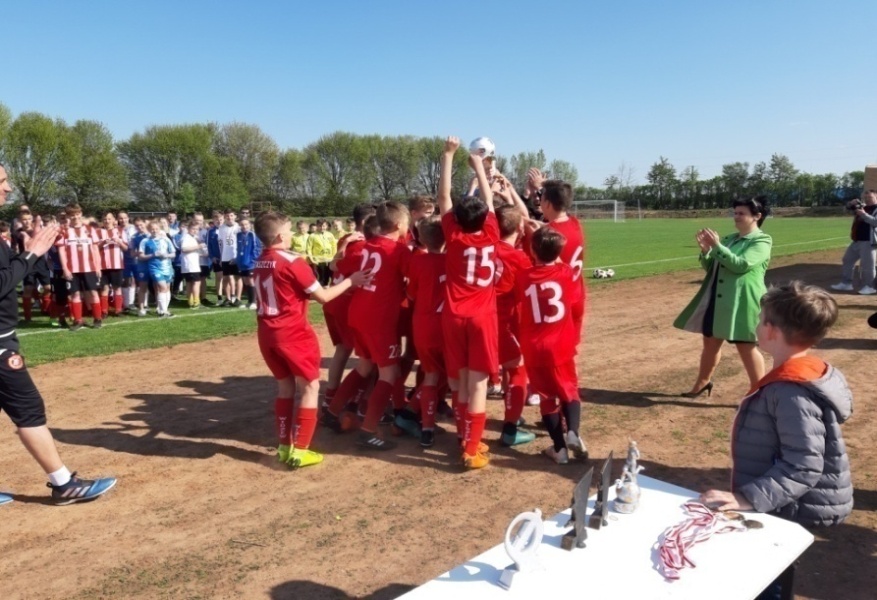 Powiatowe Obchody Dnia Flagi 2 maja 2019 r.
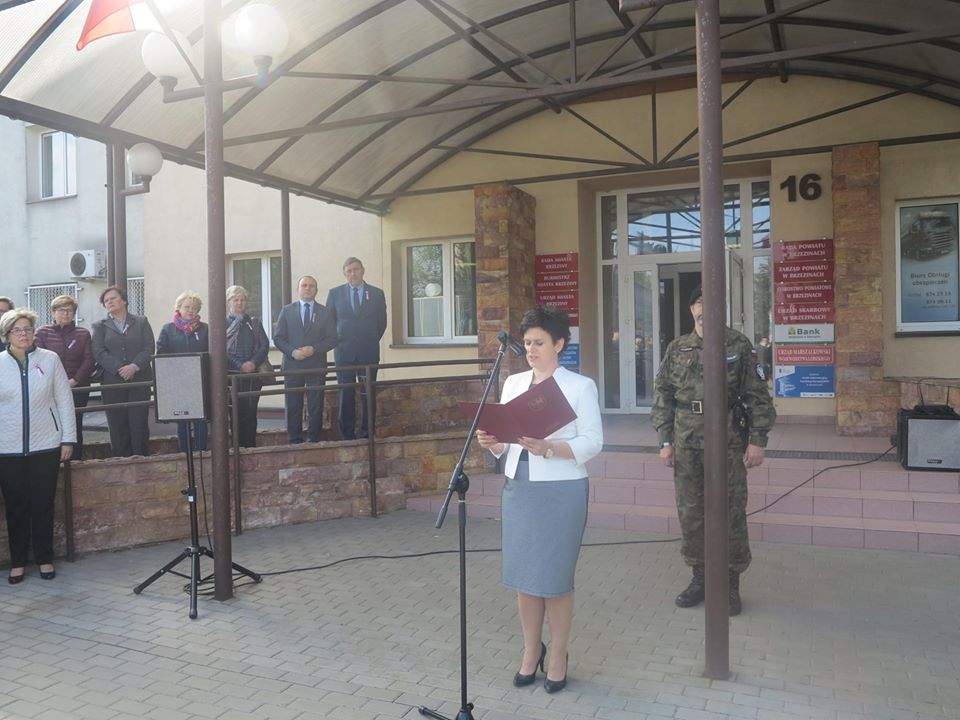 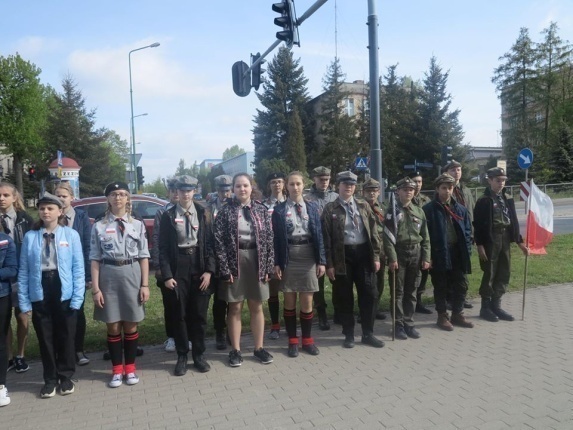 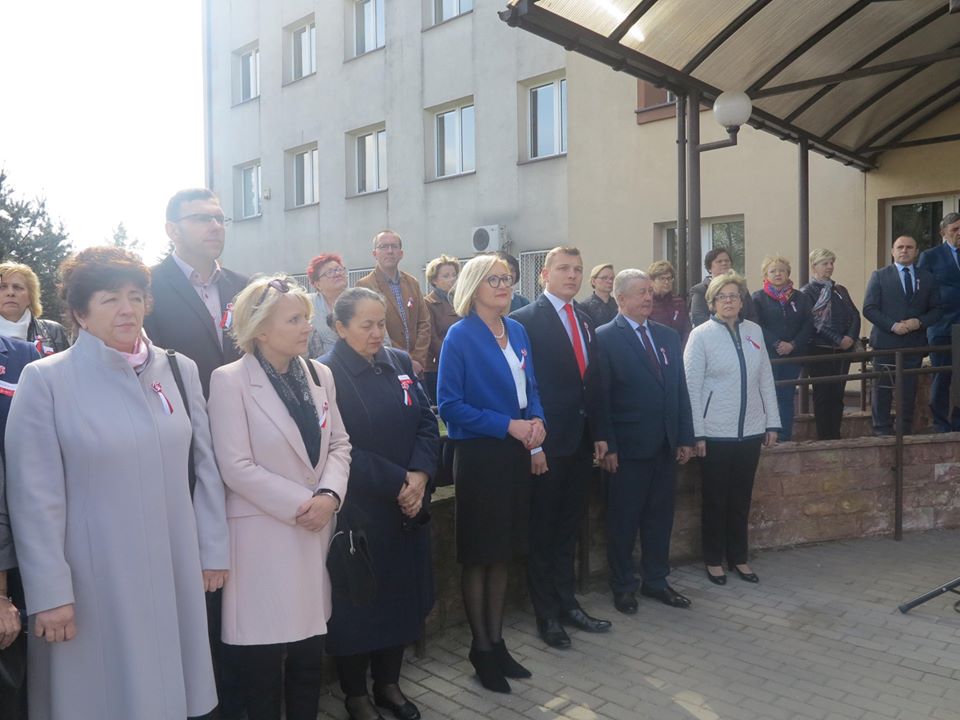 Spotkanie Kół Gospodyń Wiejskich           w Buczku 2 maja 2019r.
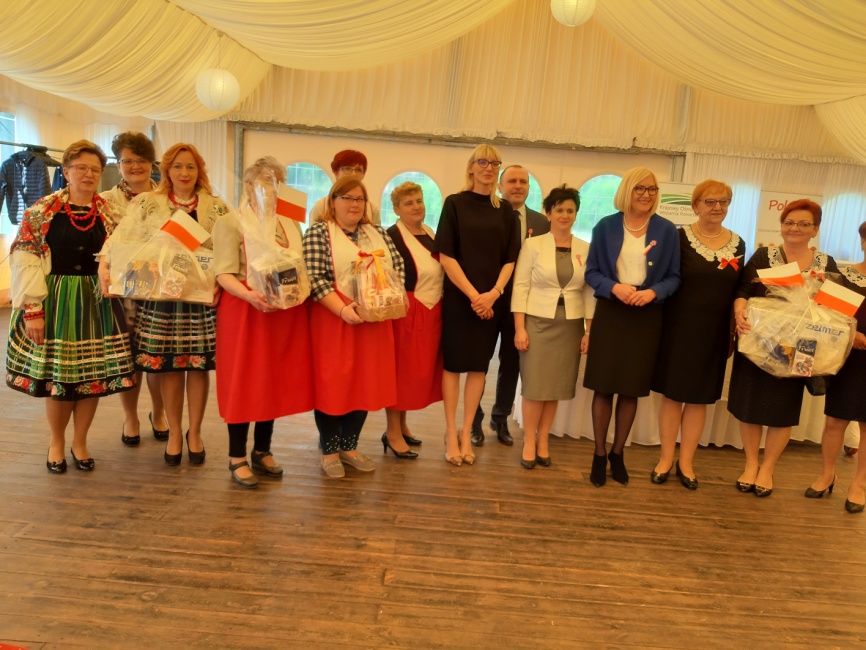 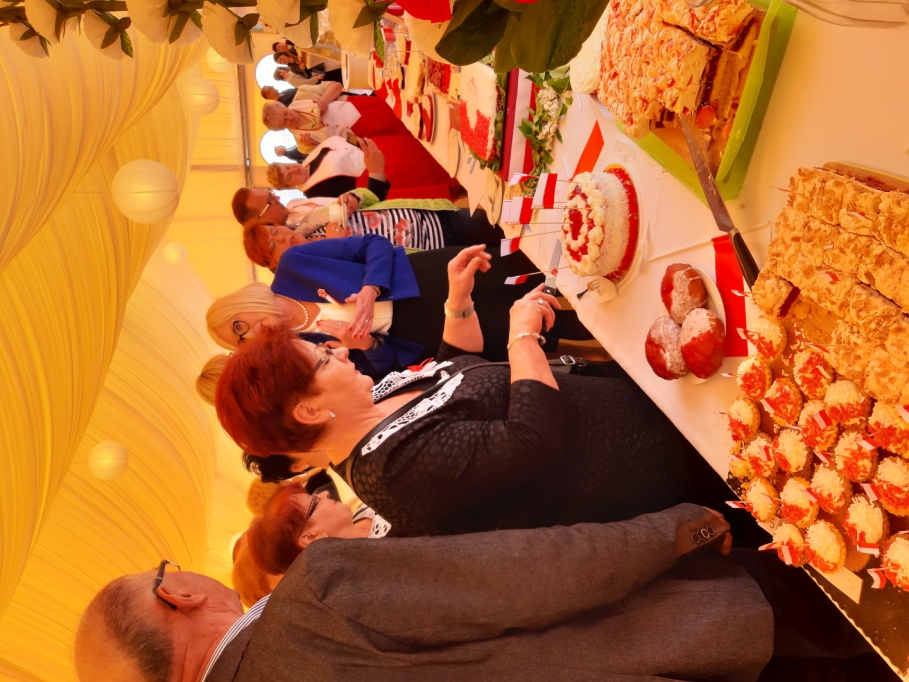 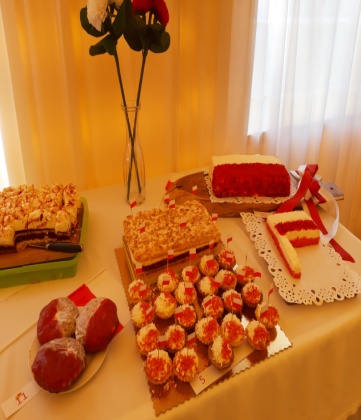 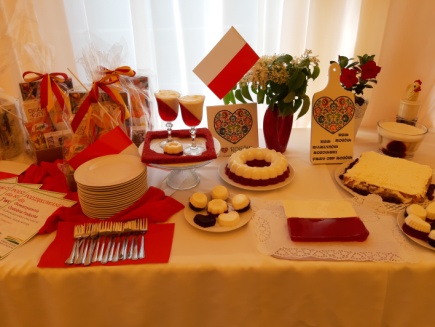 Turniej Piłki Siatkowej o Puchar Komendanta Powiatowego Policjiw Brzezinach 25 maja 2019 r.
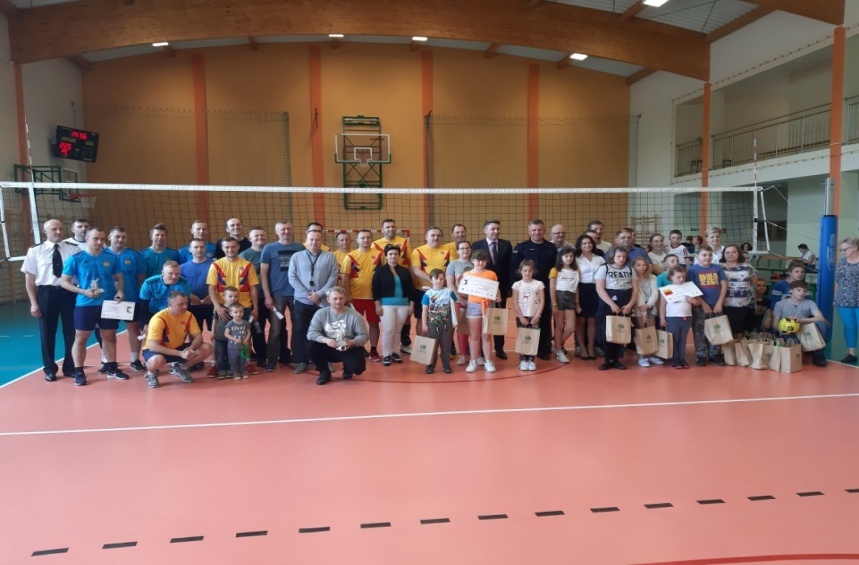 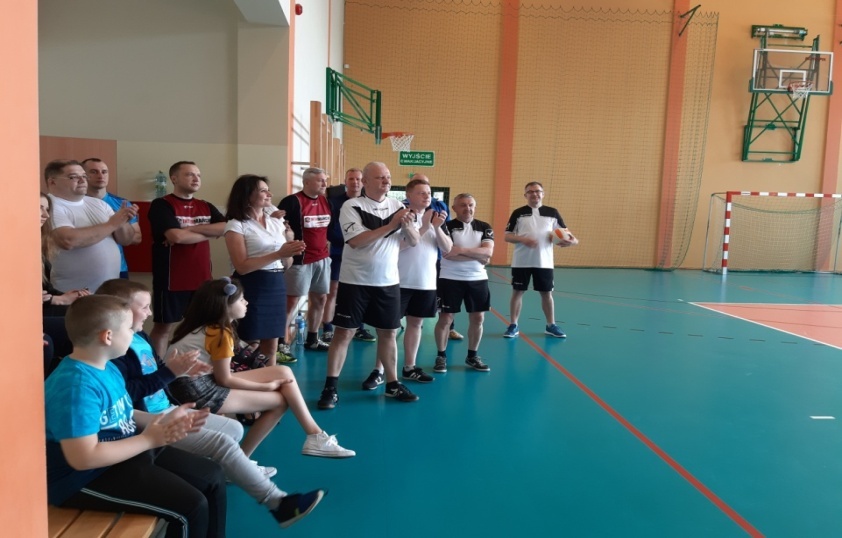 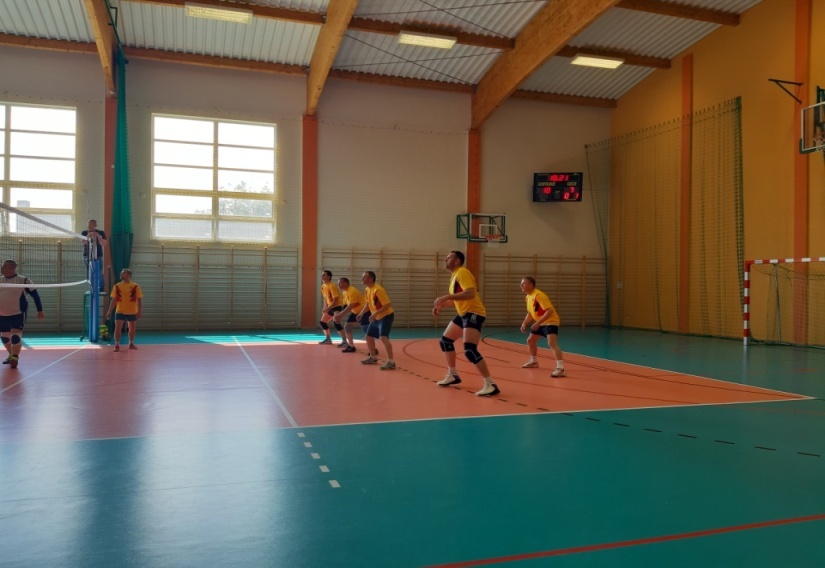 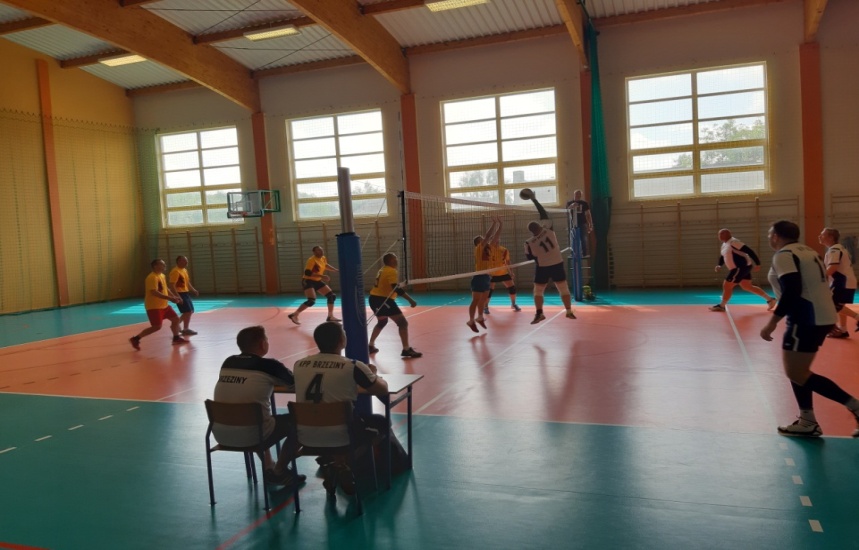 III Spartakiada 7 Powiatów   28 maja 2019 r.
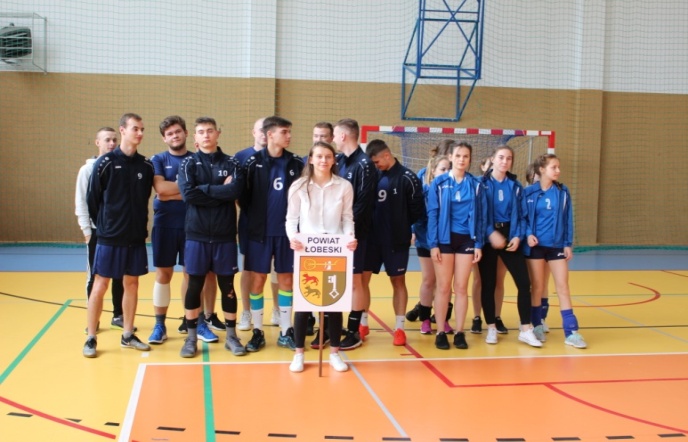 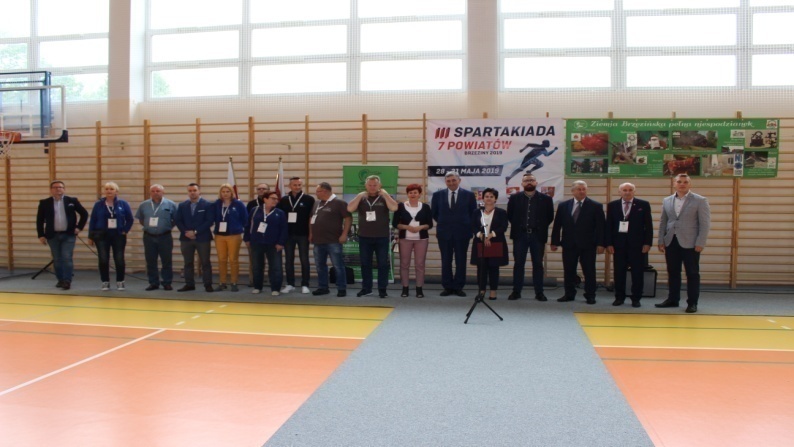 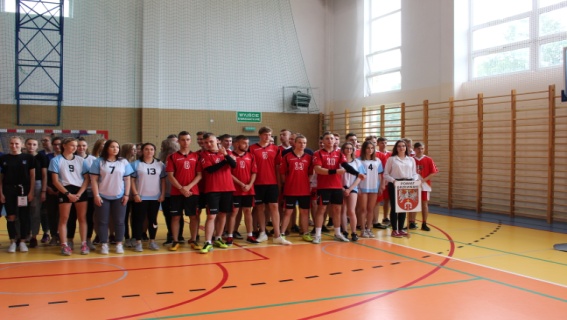 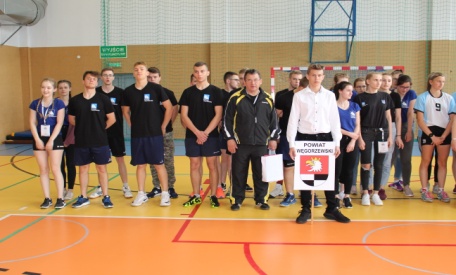 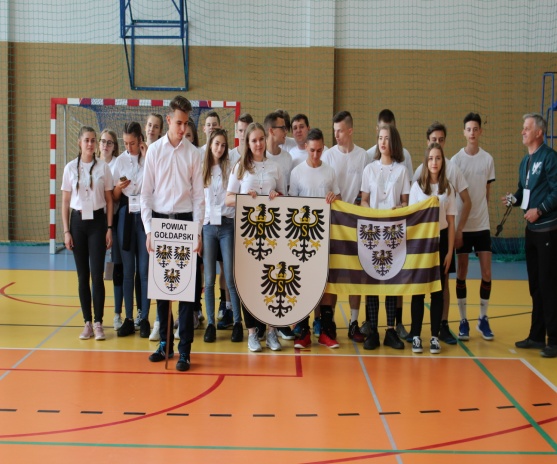 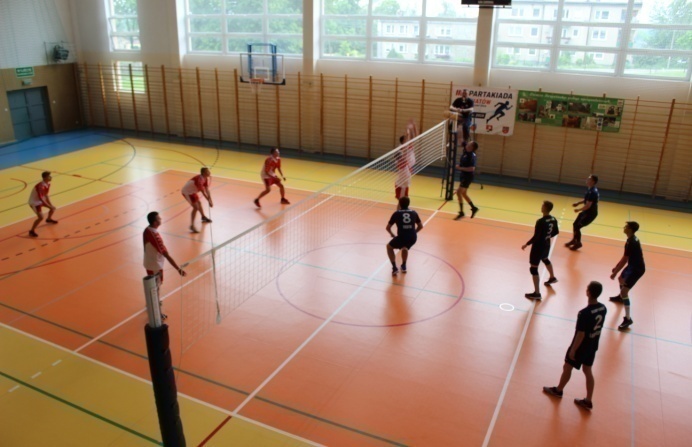 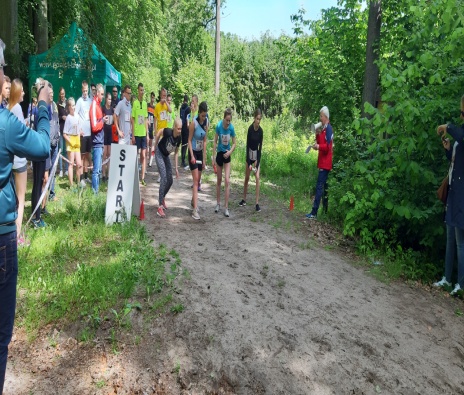 Święto Powiatu Brzezińskiego 31 maja 2019 r.
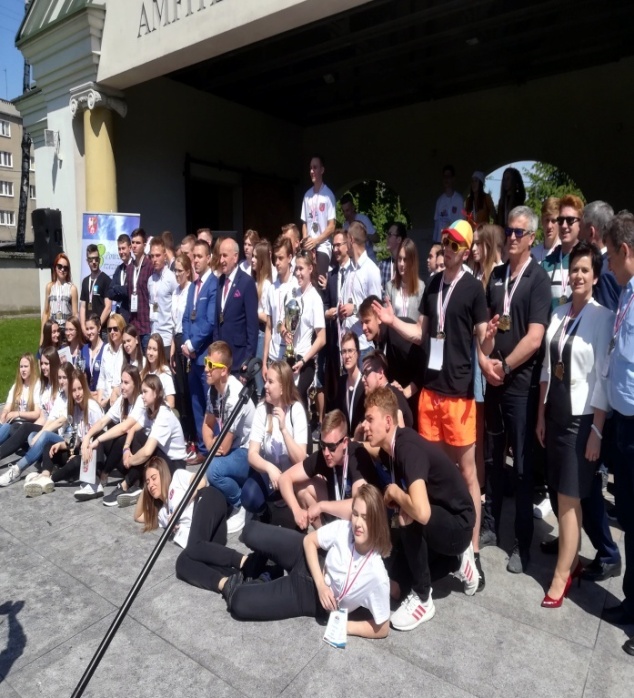 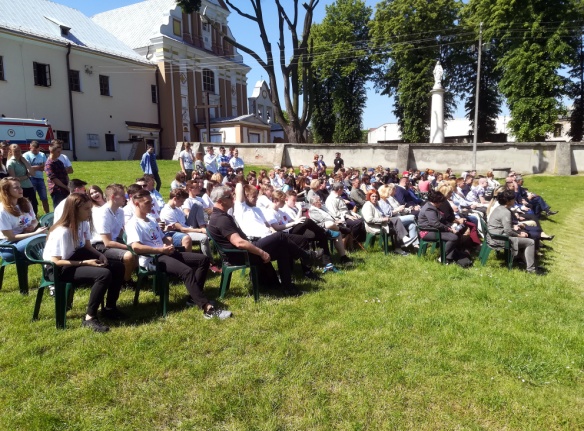 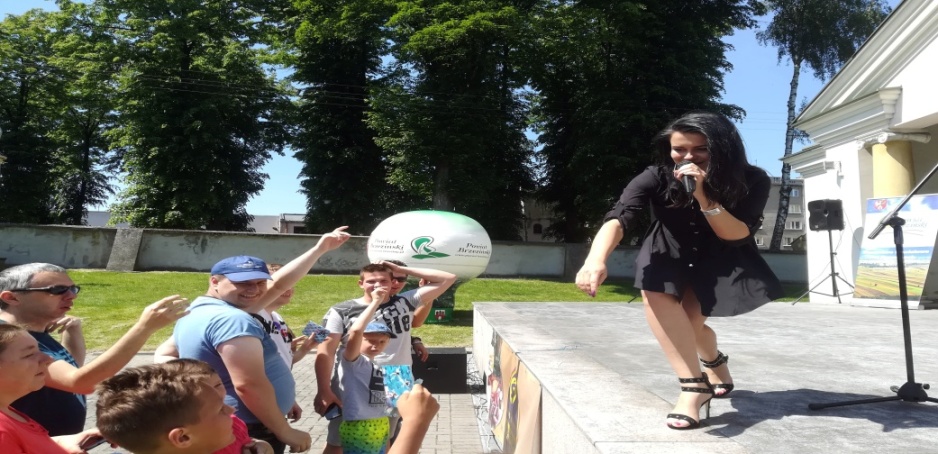 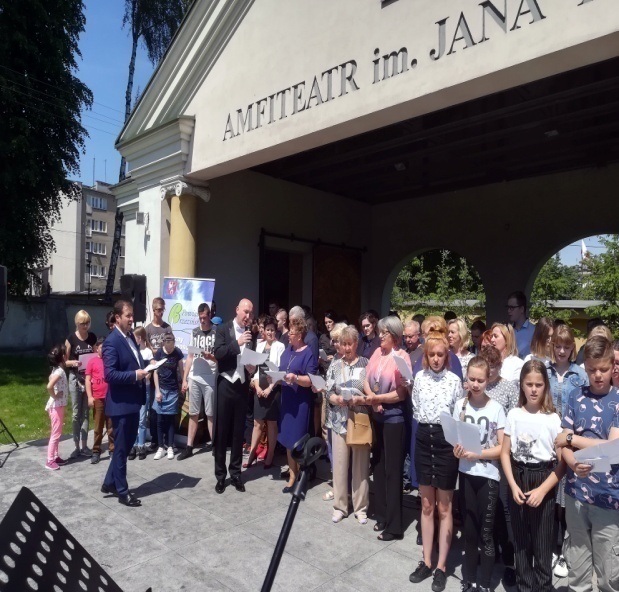 95. Rocznicę przyznania Nagrody Nobla Wł. St. Reymontowioraz 22 Obchody Dnia Wł. St. Reymonta w Przyłęku Dużym. 15 czerwca 2019 r.
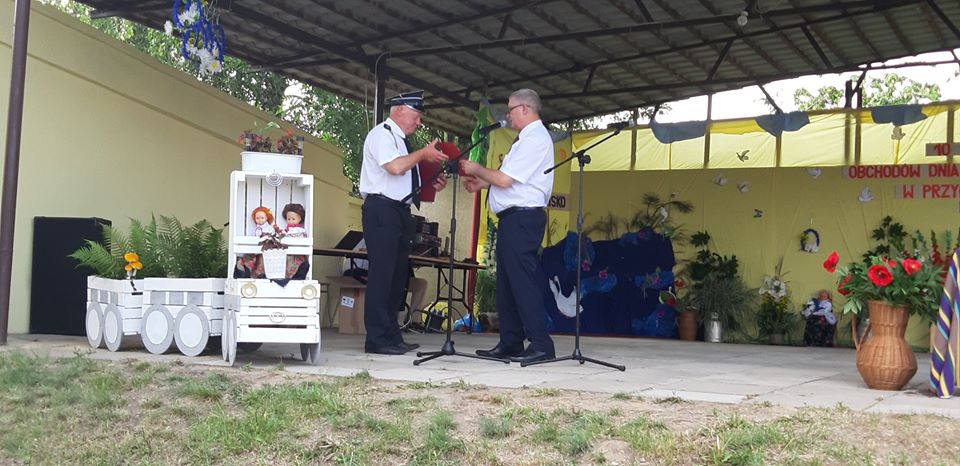 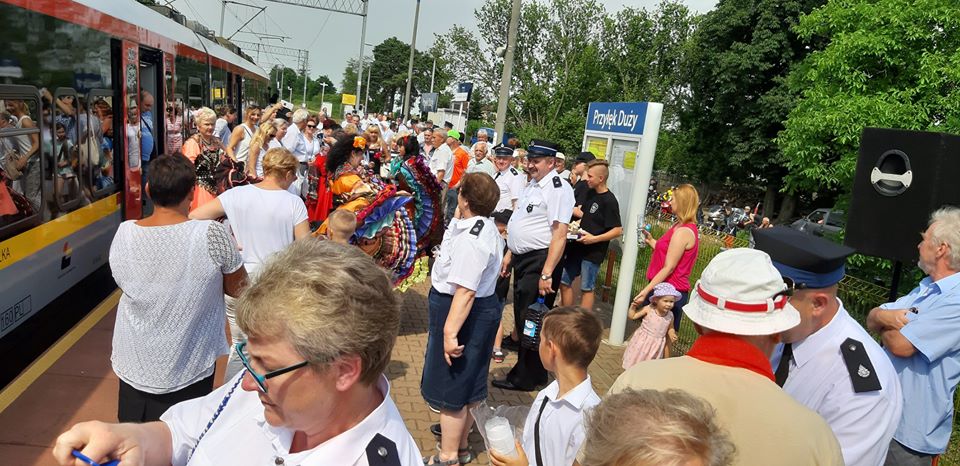 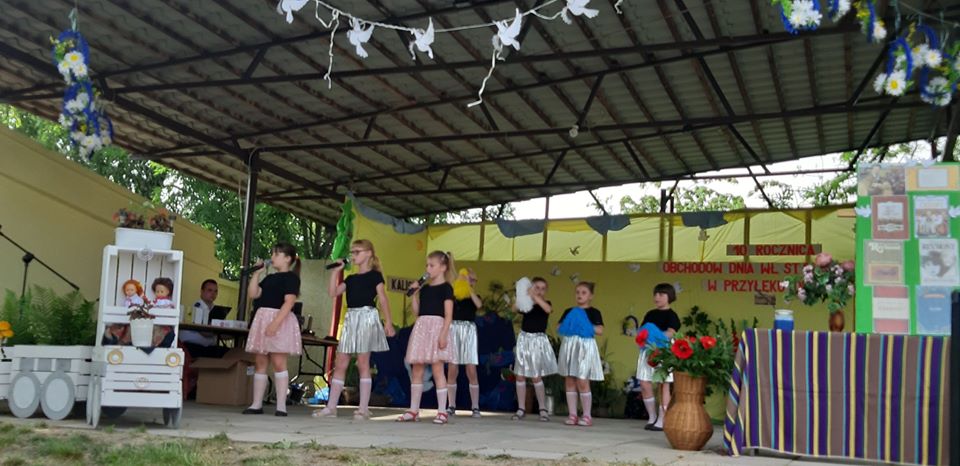 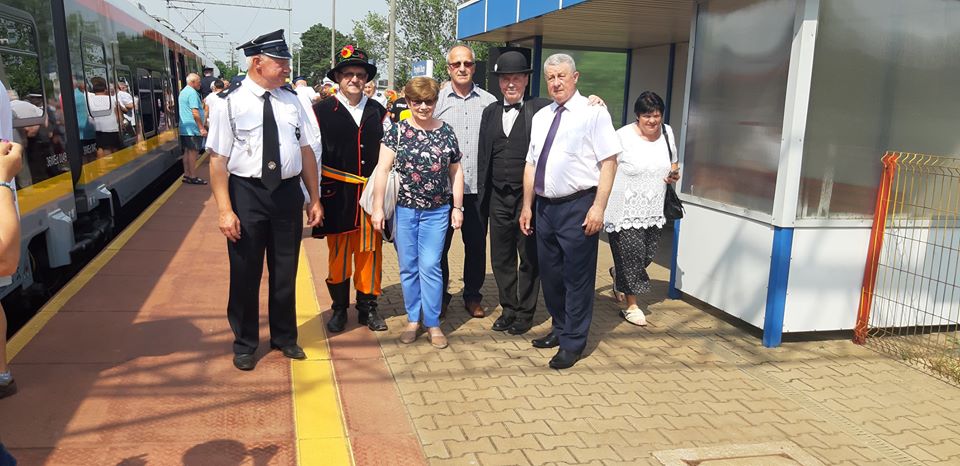 Turniej strzelecki „WSPÓLNIE DO CELU”Strone Rangr w Kamieniu 26 czerwca 2019 r.
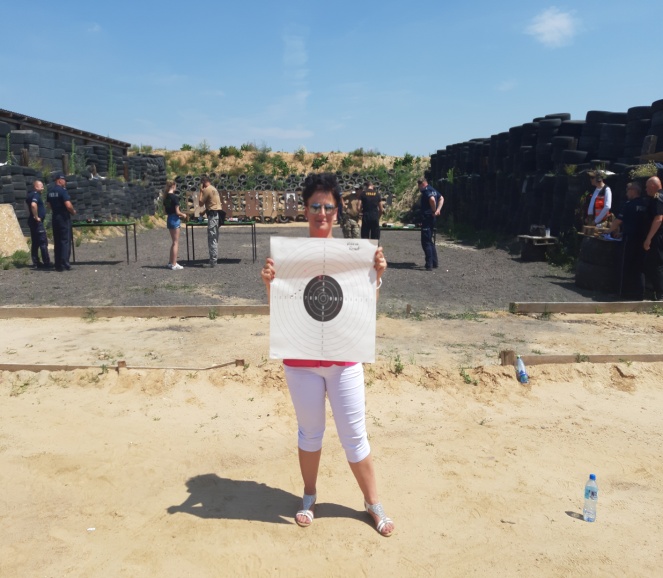 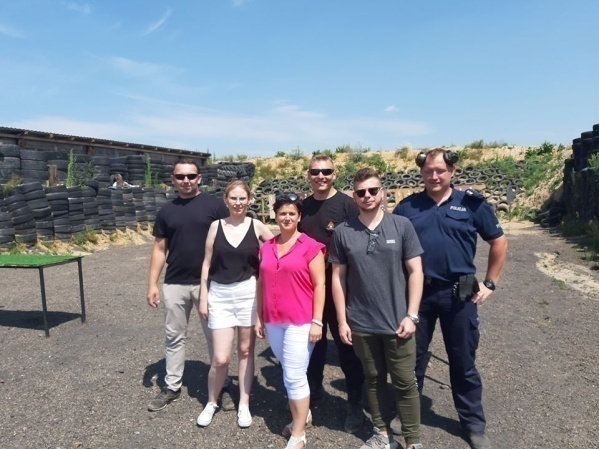 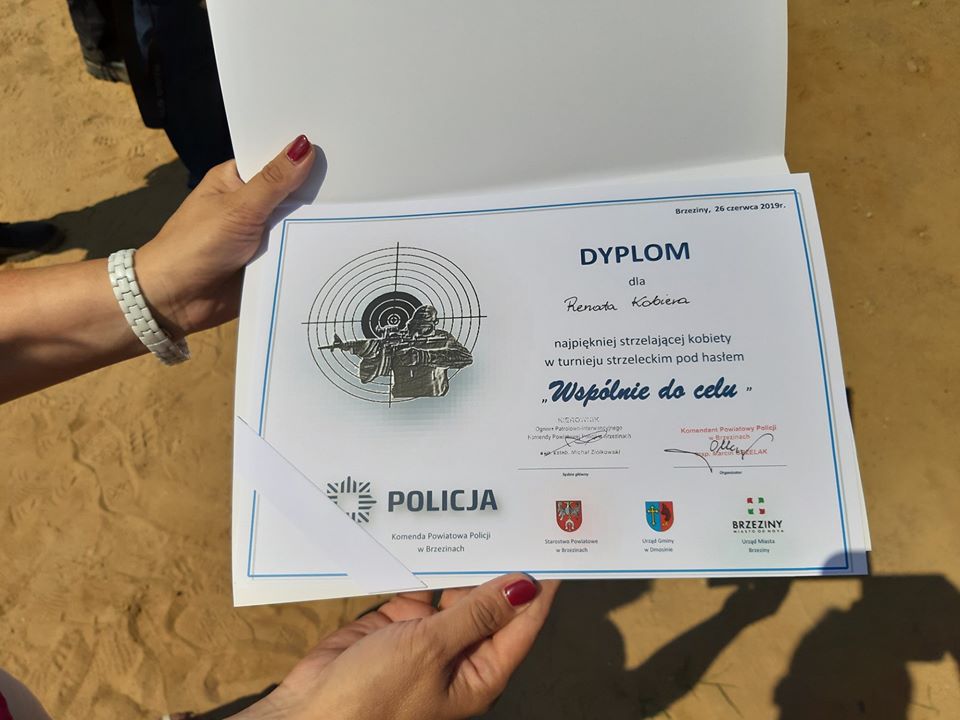 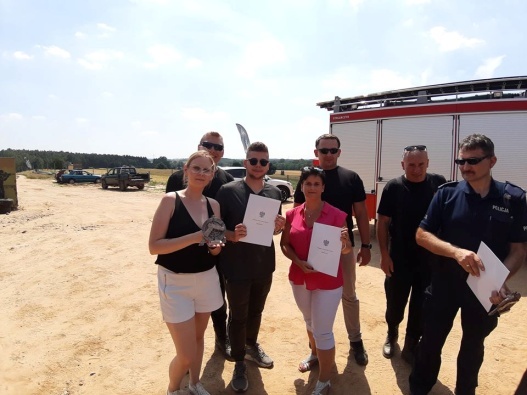 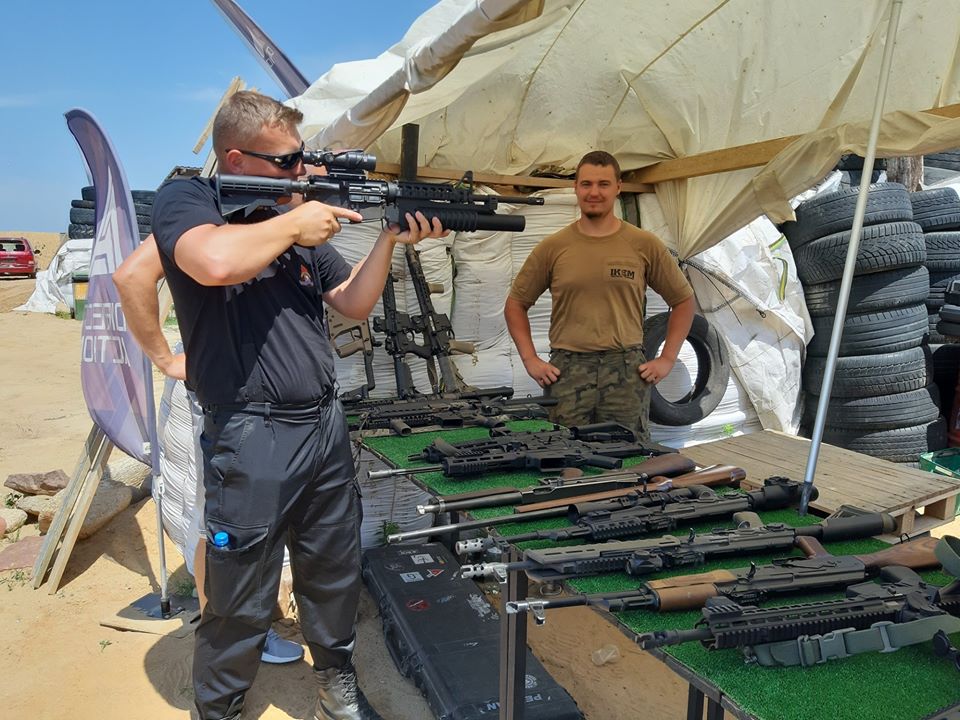 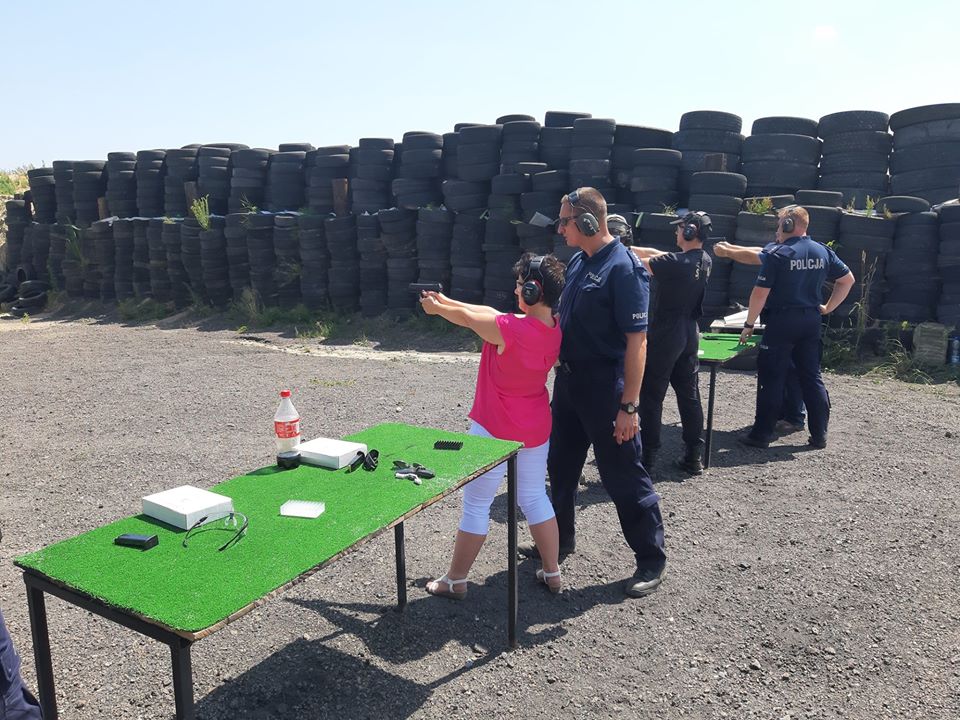 Jubileusz 60-LECIA firmyZOSP RP WUS 28 czerwca 2019 r.
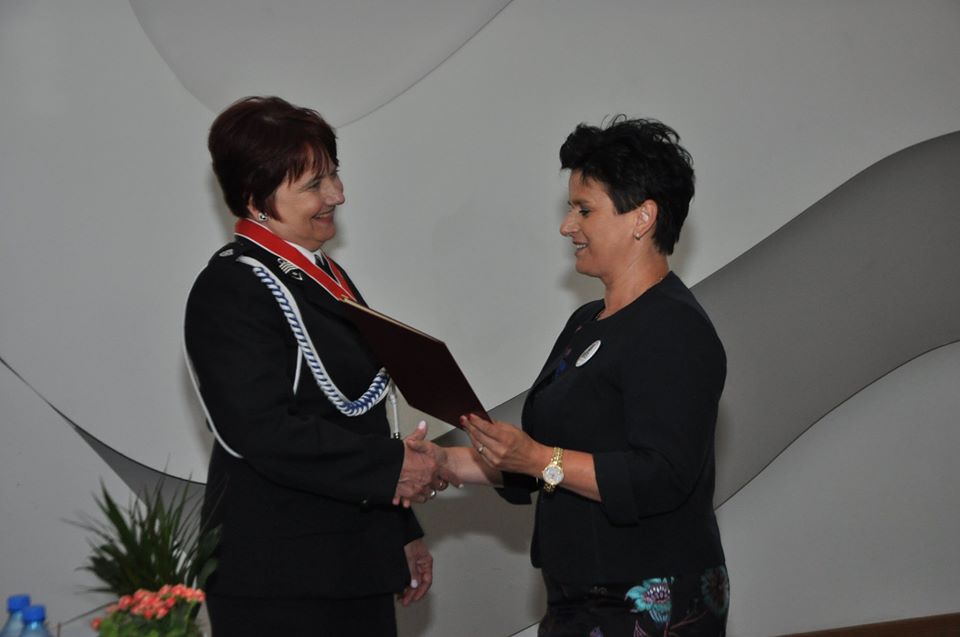 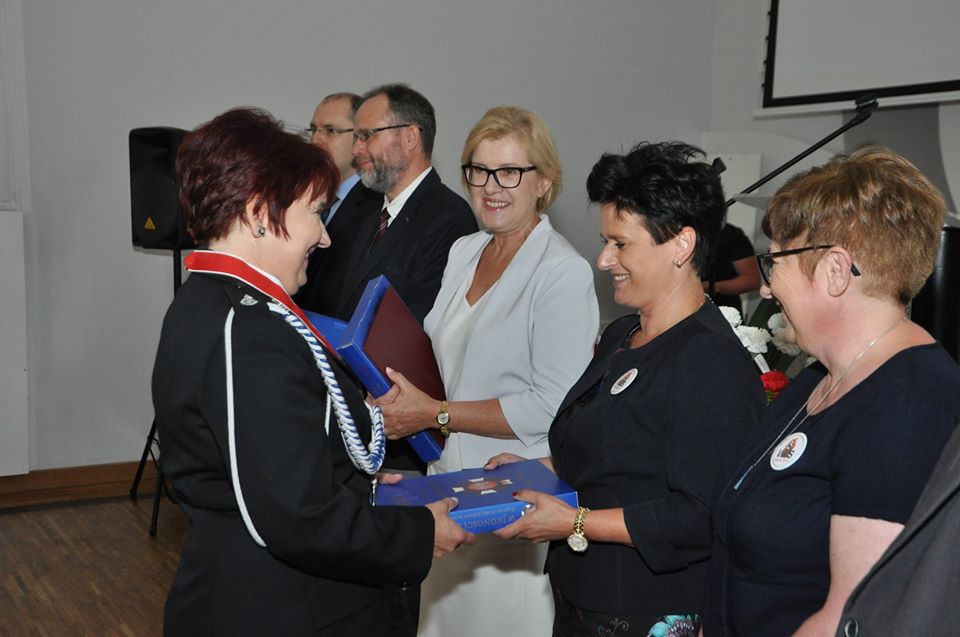 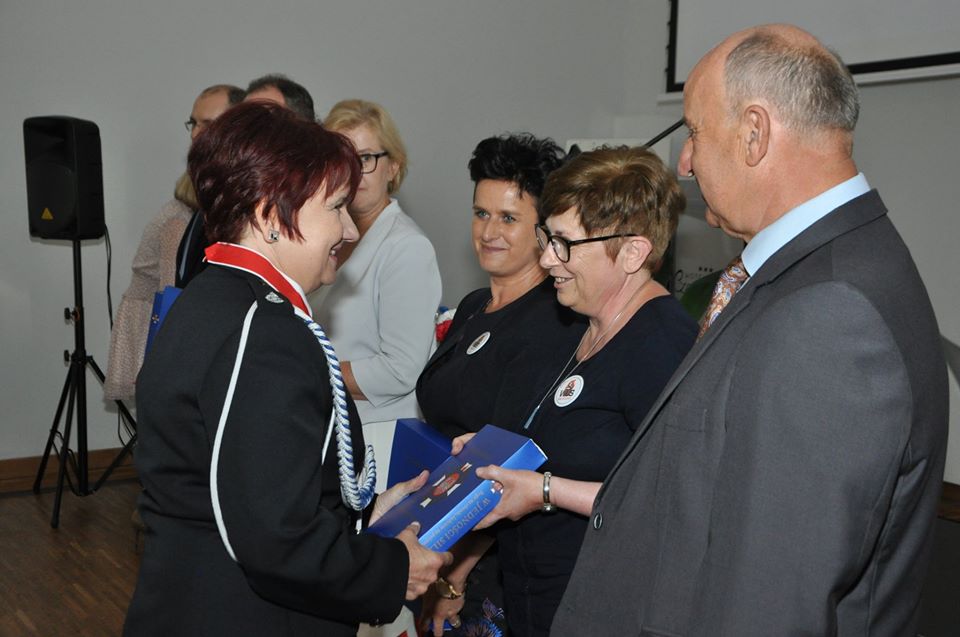 Podpisanie umowy z Wojewodą Łódzkim Zbigniewem Rau w ramach Funduszu Dróg Samorządowych  4 lipca 2019 r.
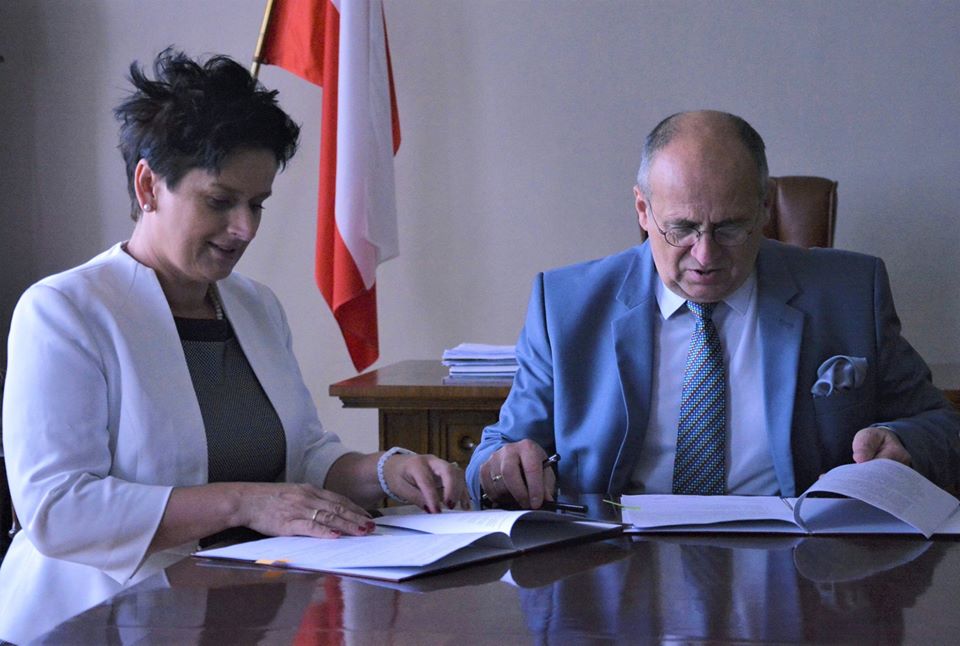 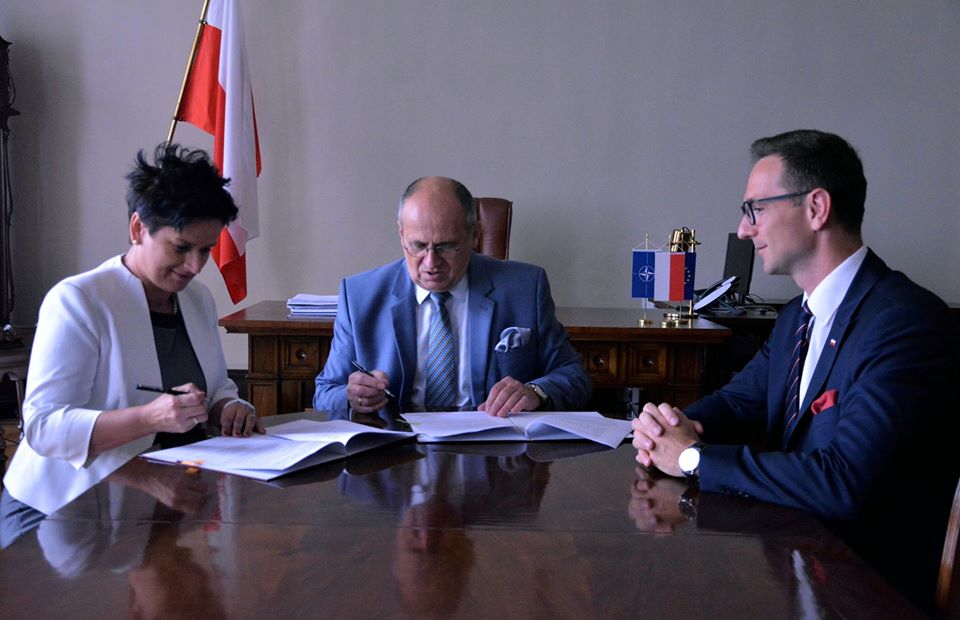 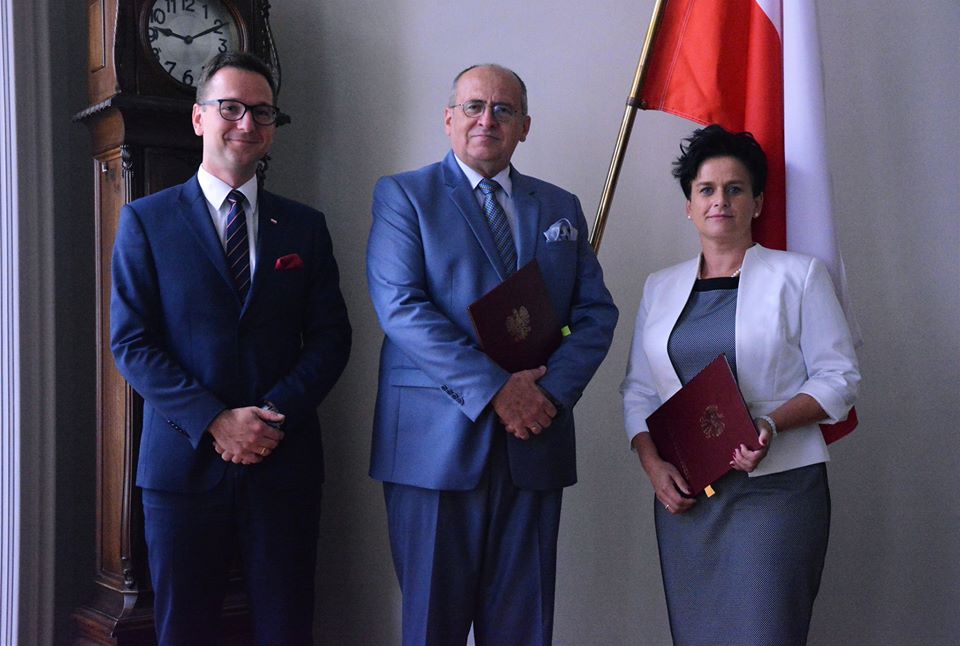 Międzynarodowy Festiwal Fans’O’Mania 2019 Zalew Batorówka 5 lipca 2019r.
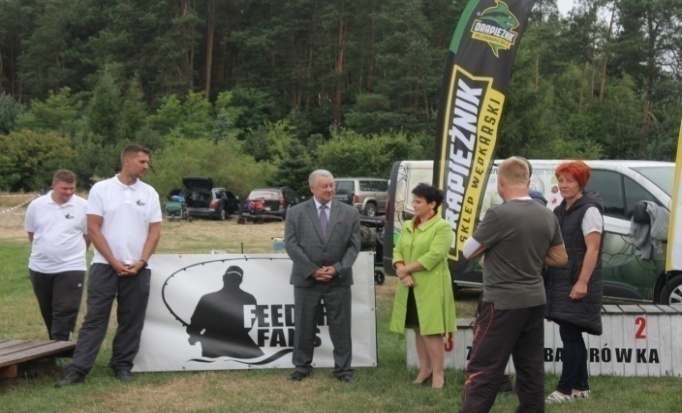 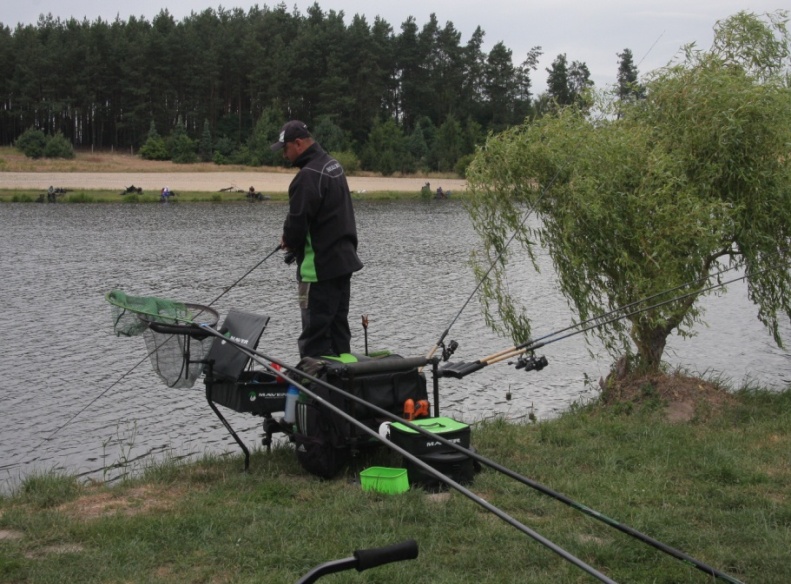 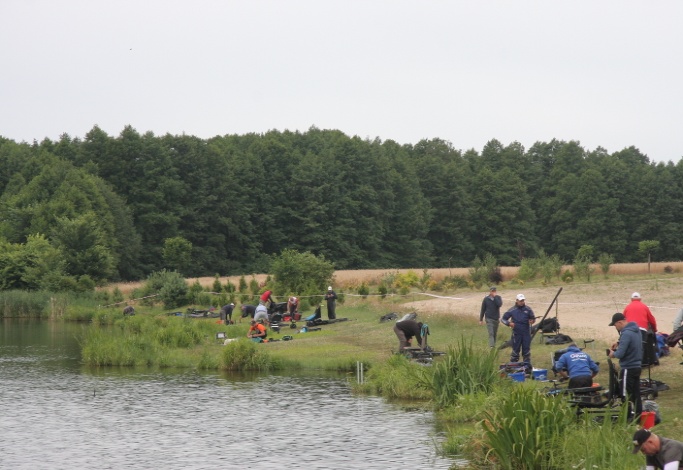 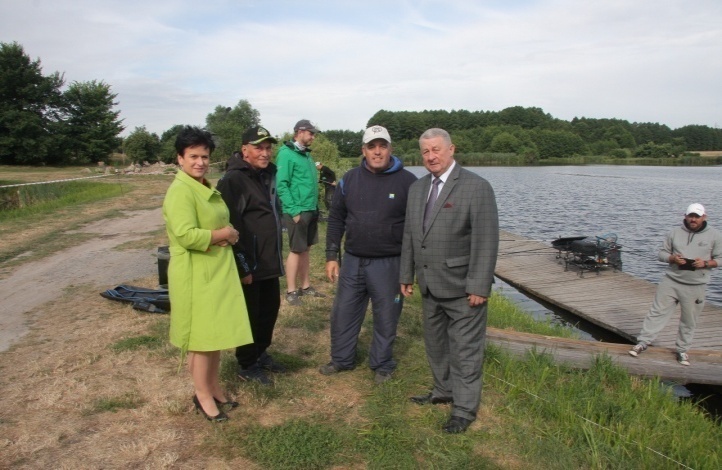 I Zjazd Rodzin i Przyjaciół Mieszkanek DPS w Dąbrowie 6 lipca 2019 r.
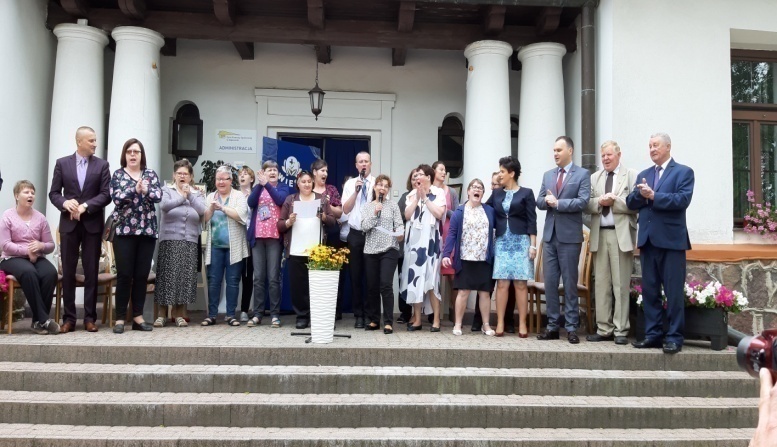 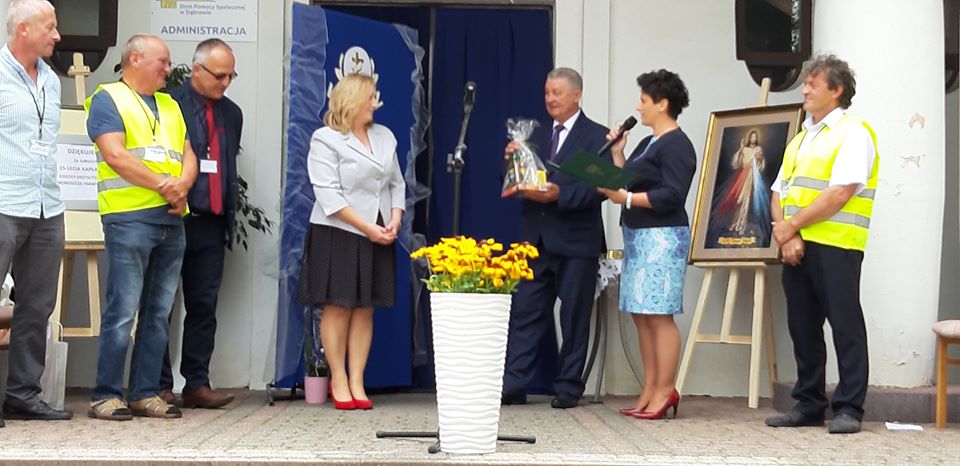 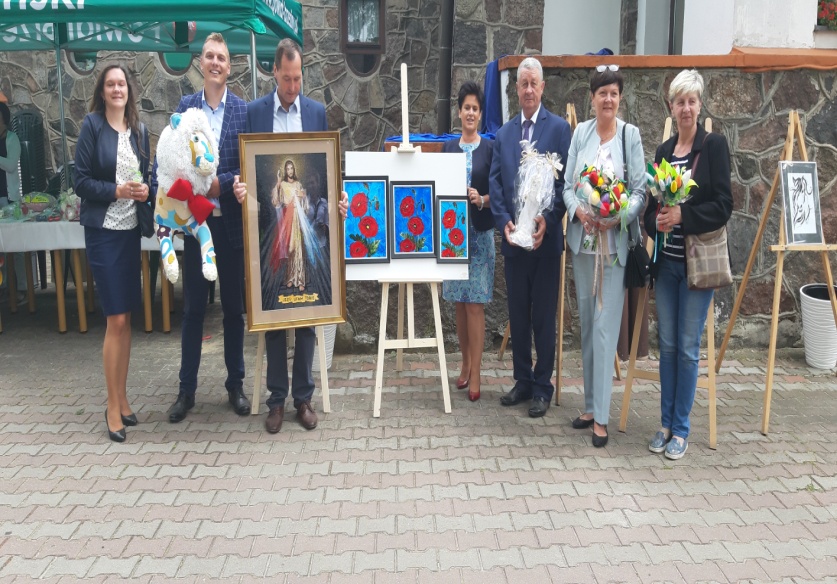 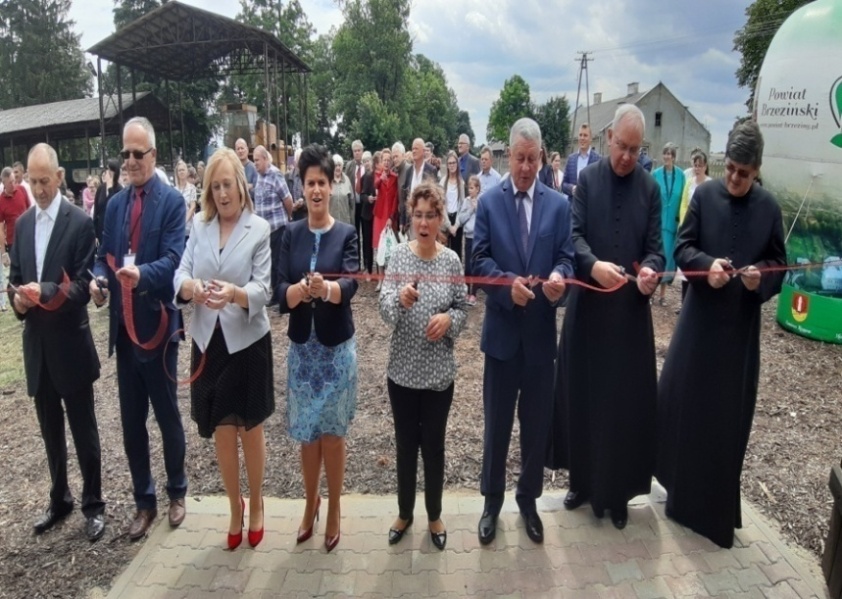 „Zlećmy się w Brzezinach”  Zlot Motocyklistów 7 lipca 2019 r.
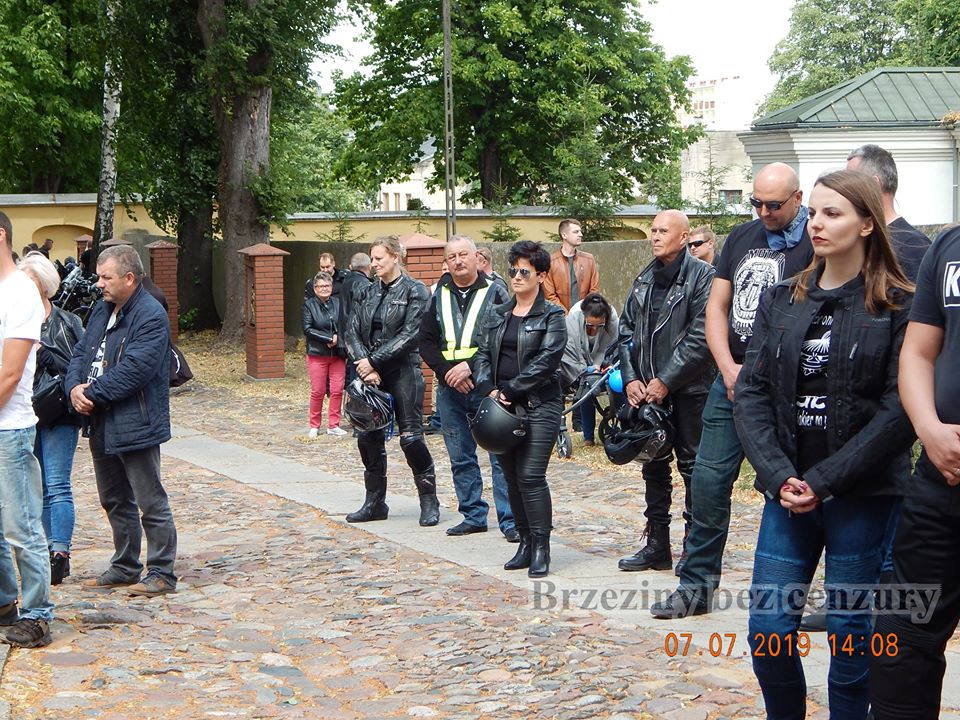 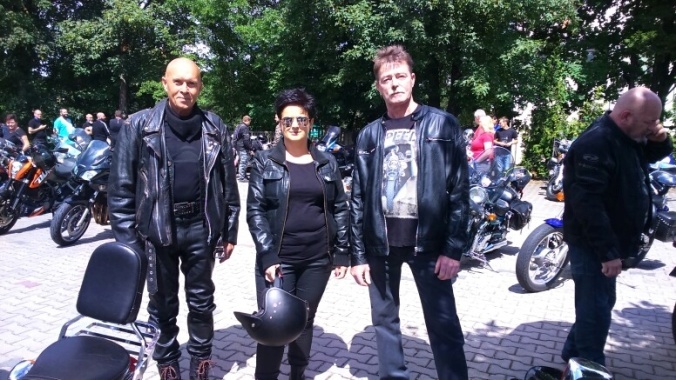 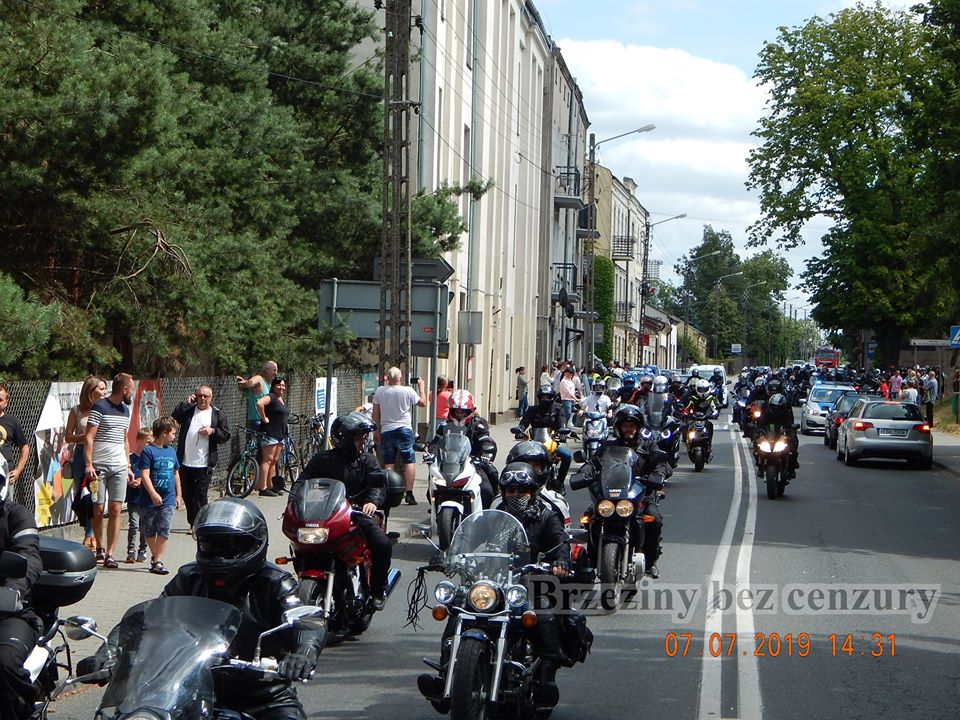 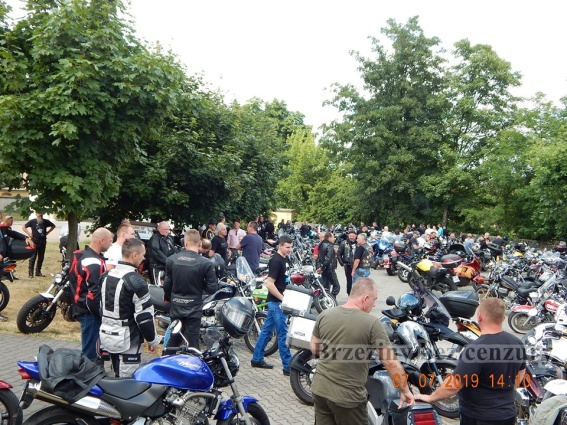 Obchody 75. Rocznicy wybuchu Powstania Warszawskiego  1 sierpnia 2019 r.
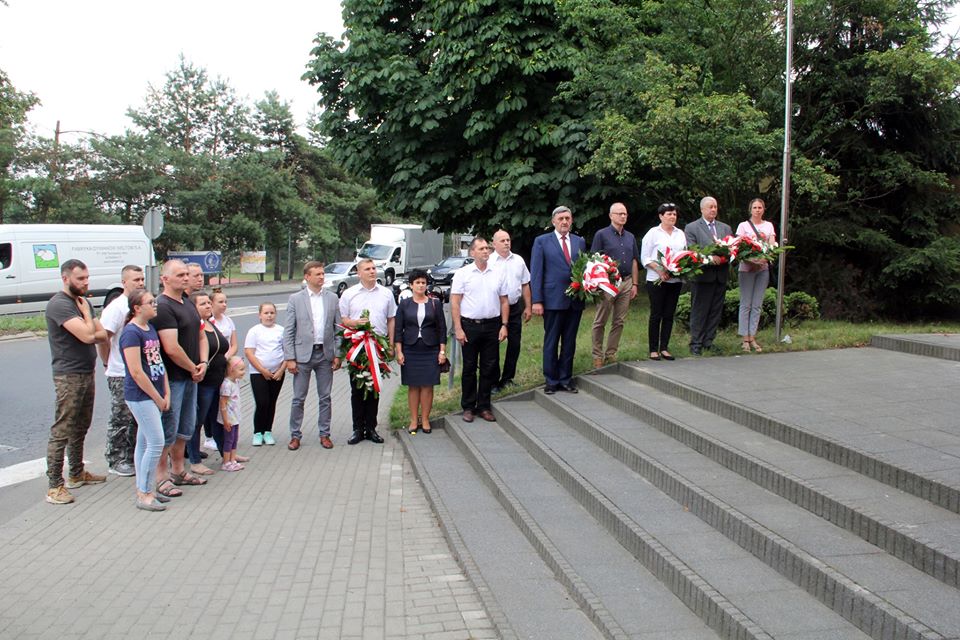 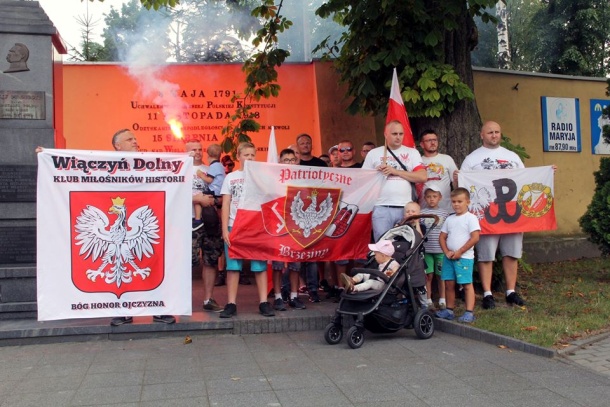 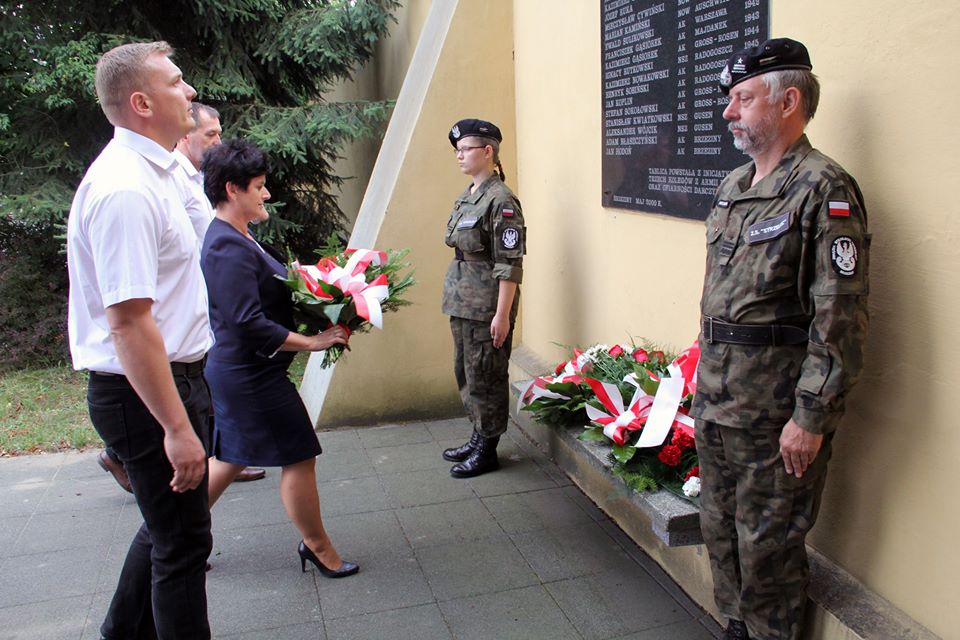 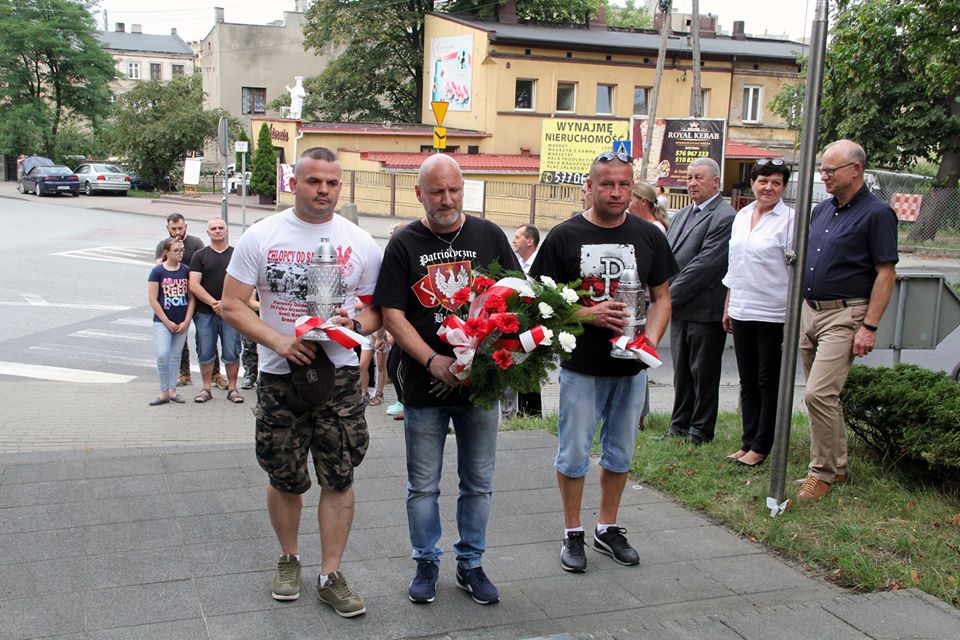 Dożynki w Gminie Jeżów  25 sierpnia 2019 r.
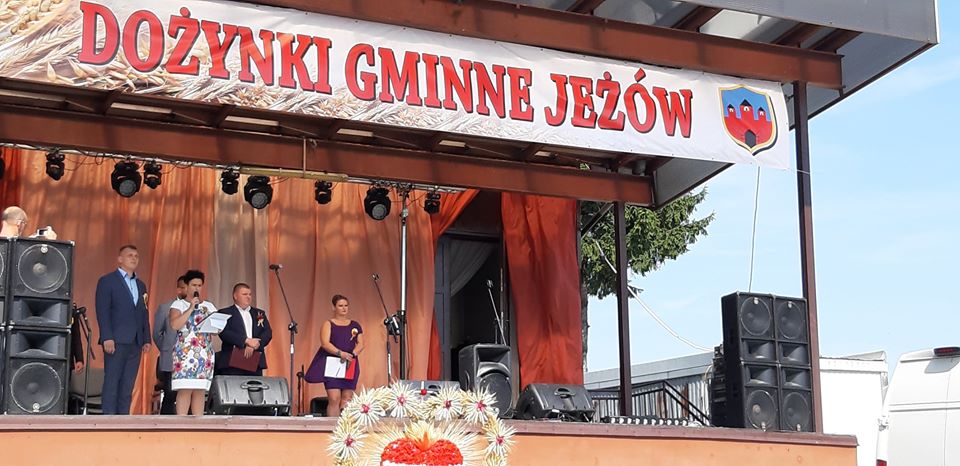 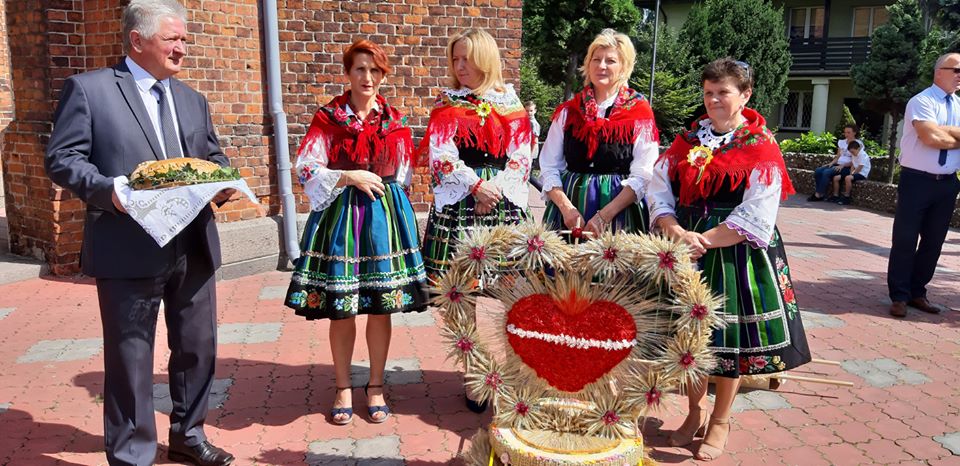 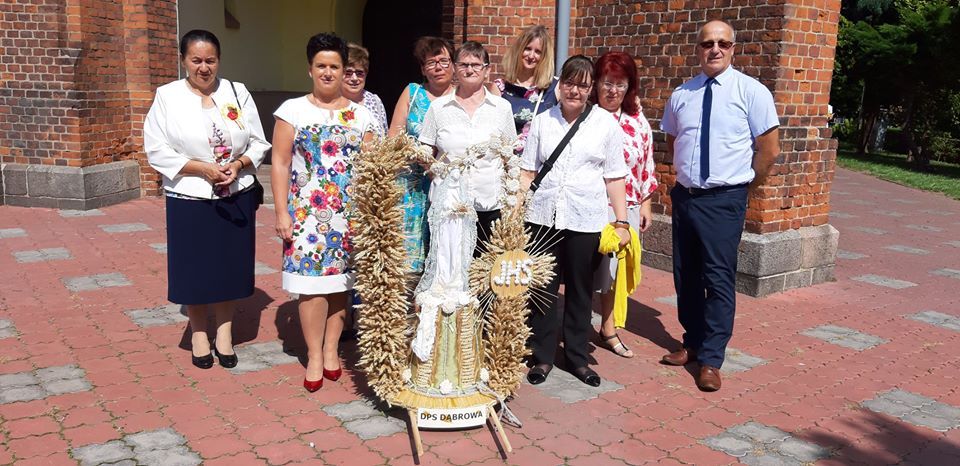 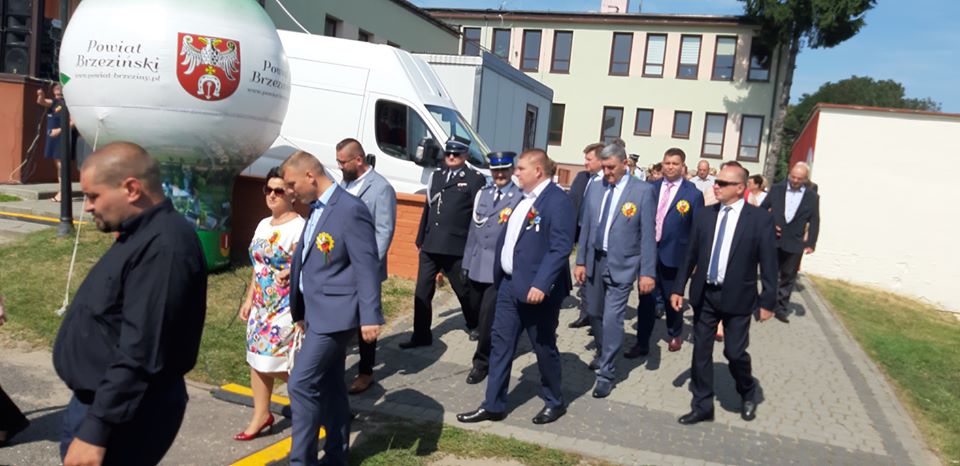 Nowe połączenia autobusowe podpisanie umowy z Panem Zbigniewem Rau Wojewodą ŁódzkimLINIA KOMUNIKACYJNA RELACJI: BRZEZINY – DMOSIN 27 sierpnia 2019 r.
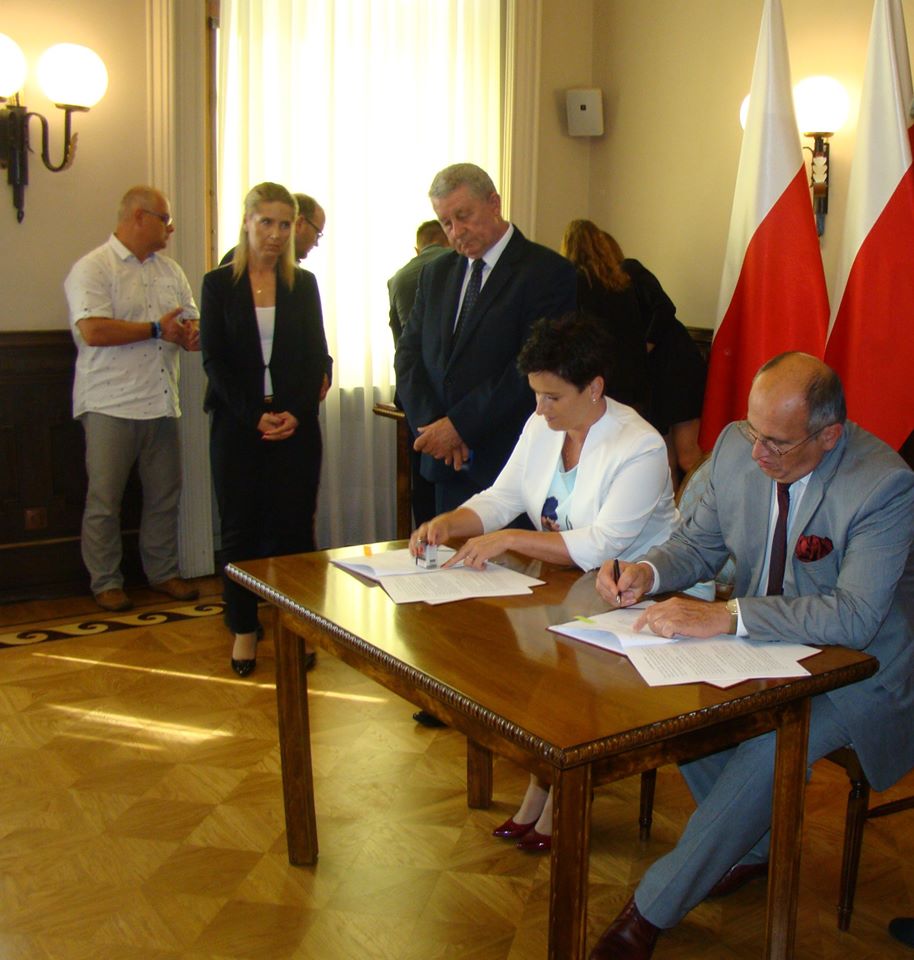 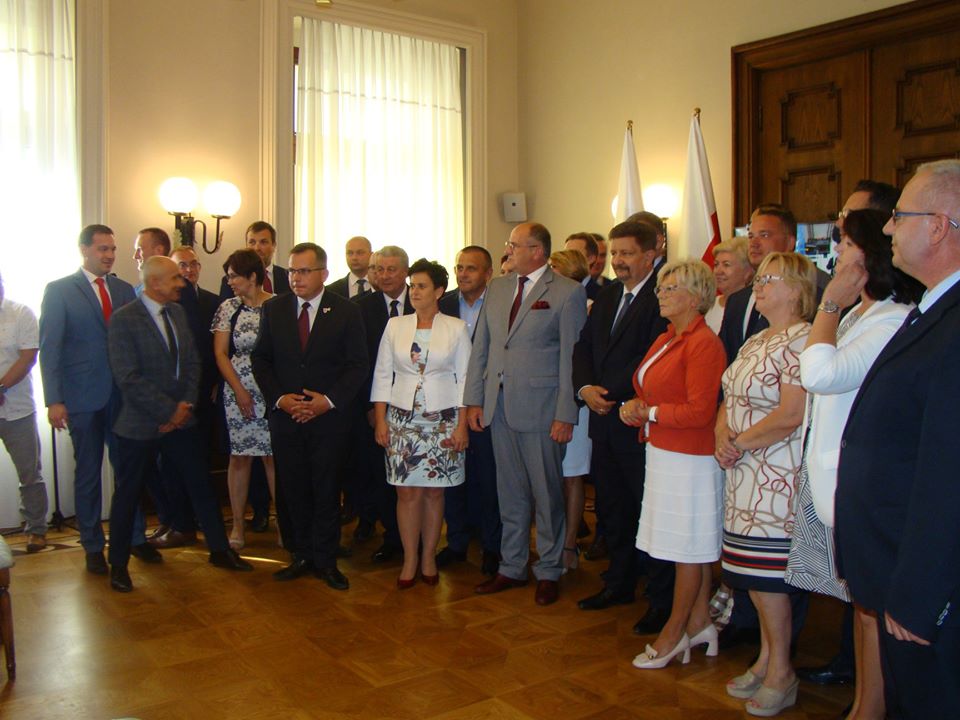 Obchody 80. Rocznicy Wybuchu II Wojny Światowej 1 września 2019 r.
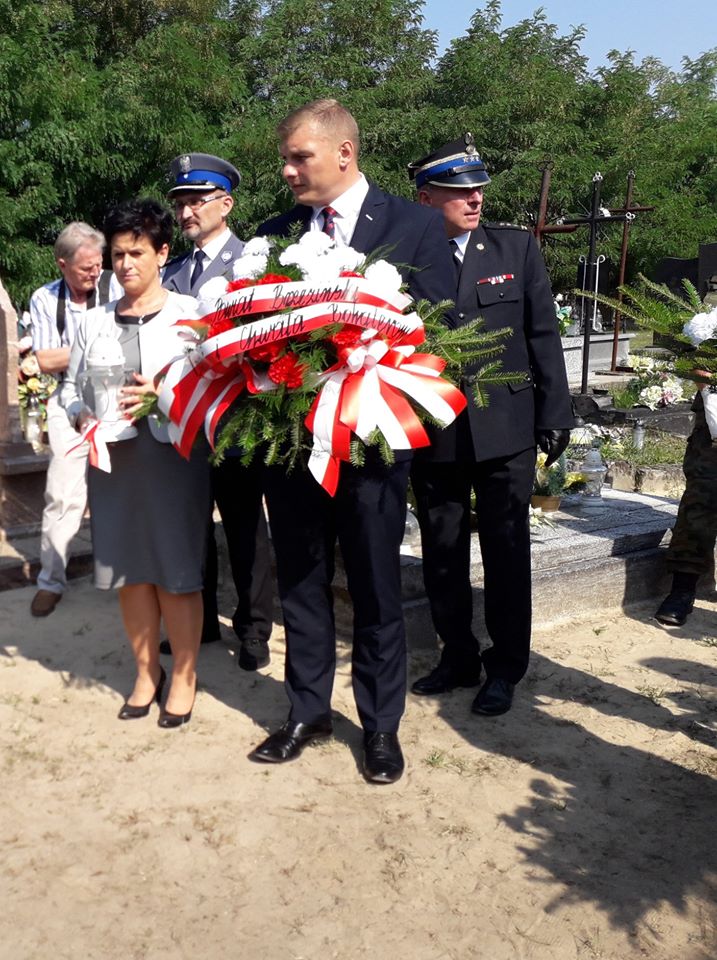 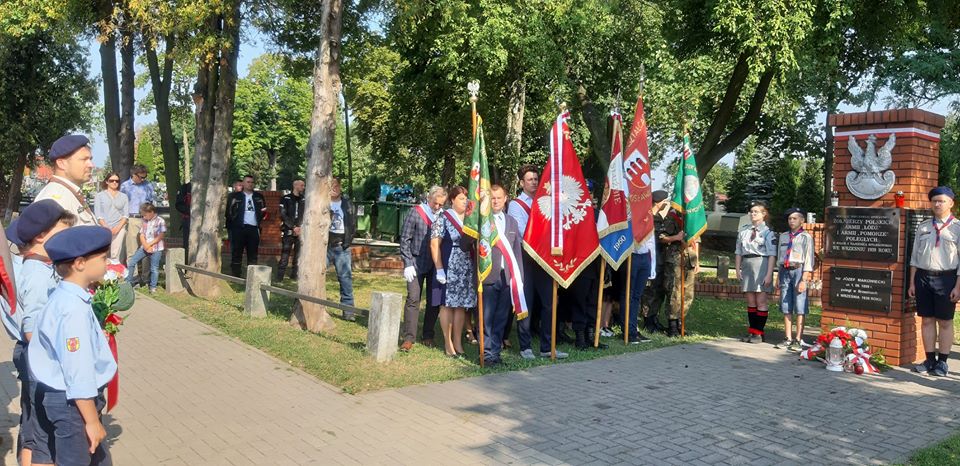 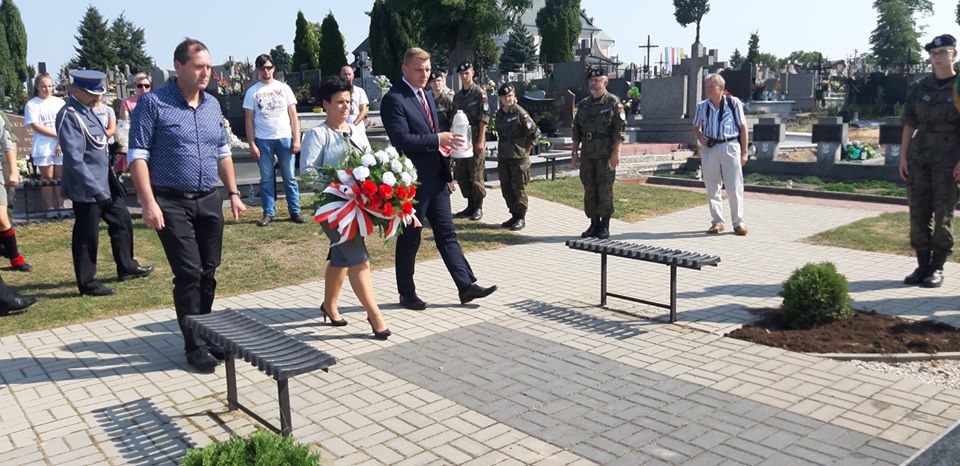 Uroczyste otwarcie linii autobusowej na trasie Brzeziny – Dmosin – Brzeziny  2 września 2019 r.
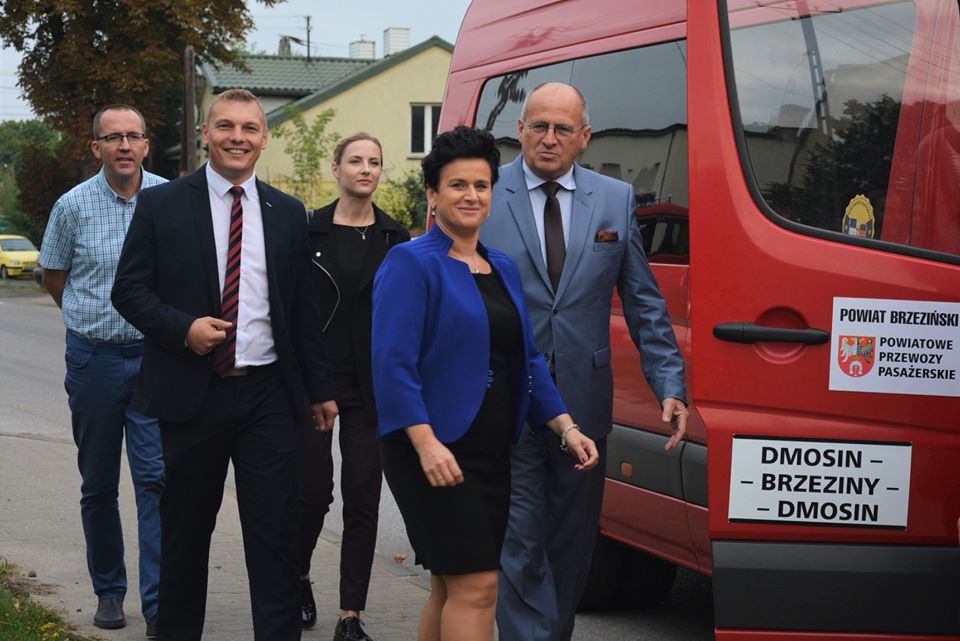 Inauguracja roku szkolnego 2019/2020 w ZSP    w Brzezinach  2 września 2019 r.
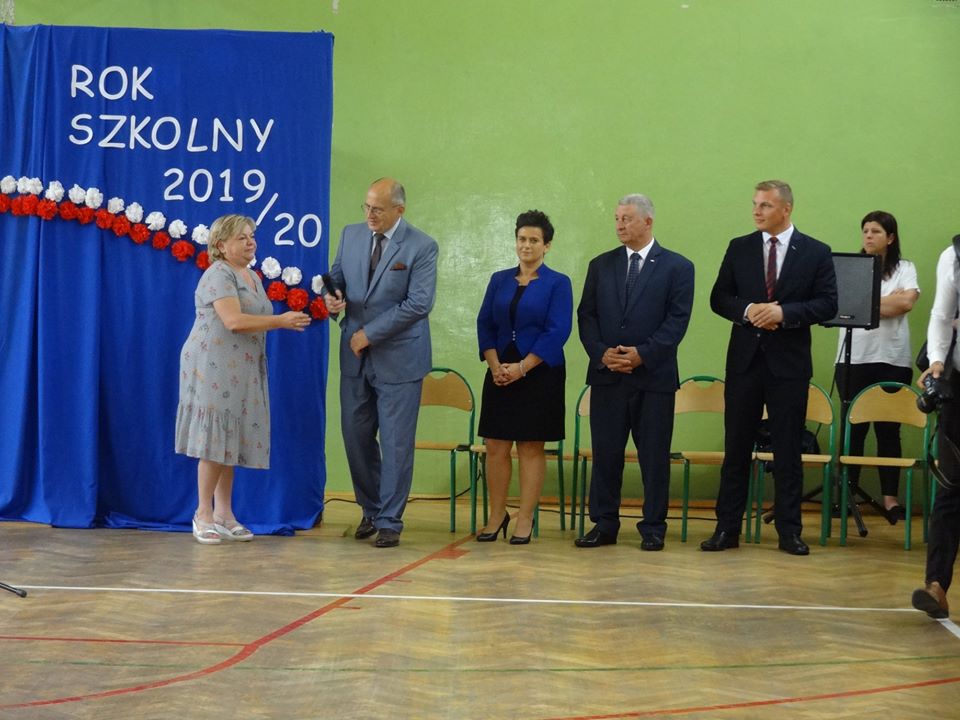 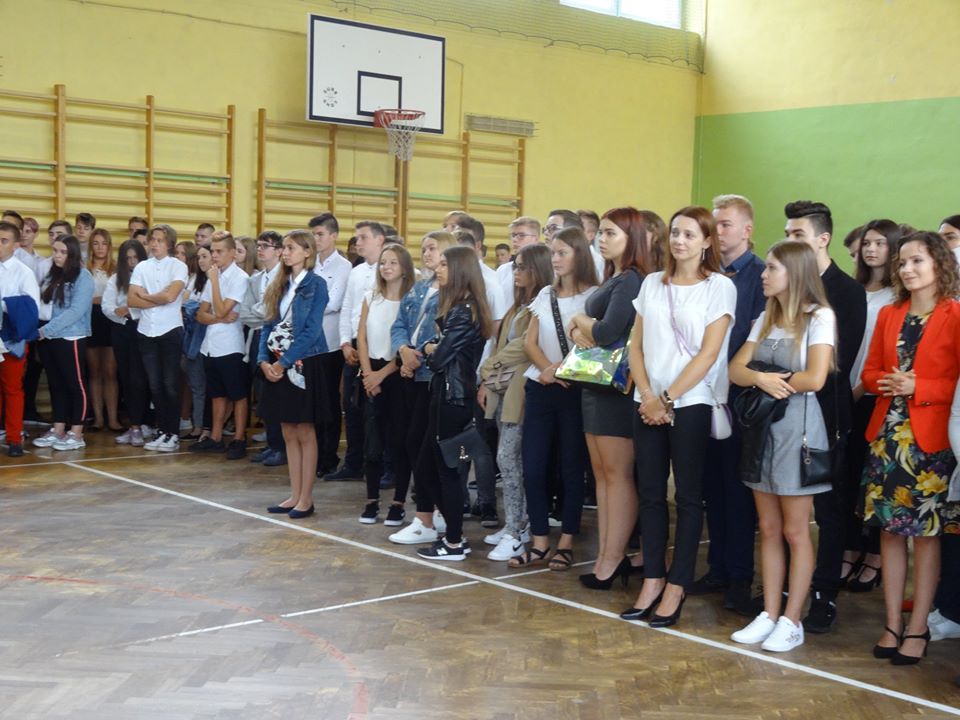 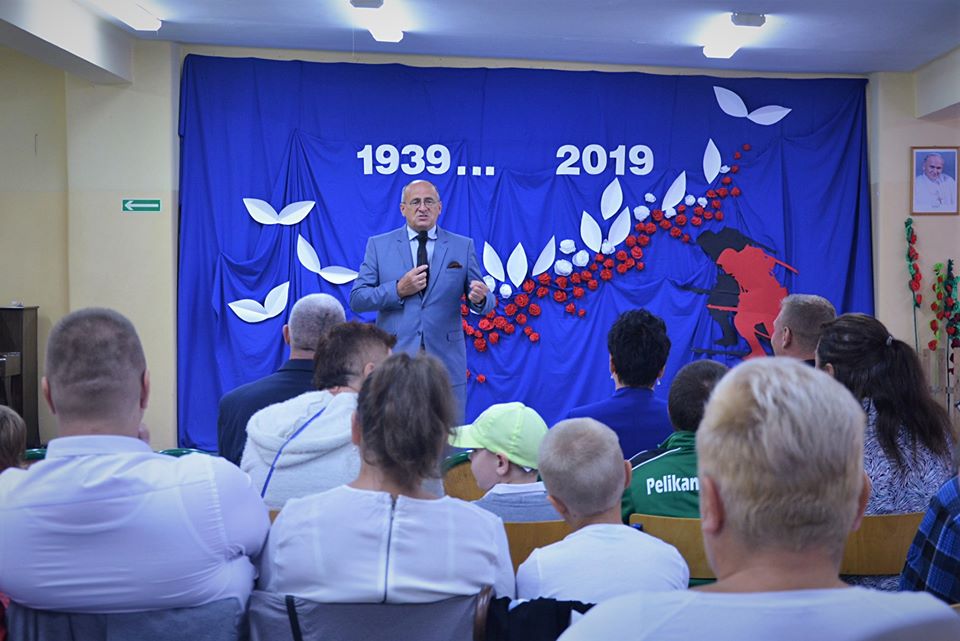 Uroczyste otwarcie nowego przedszkola        w ZSS w Brzezinach  2 września 2019 r.
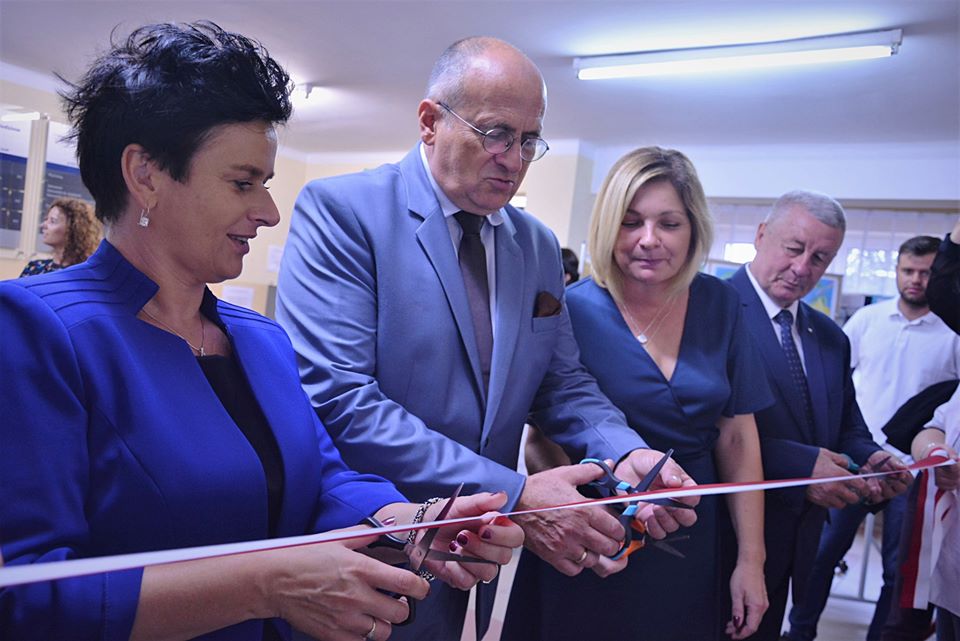 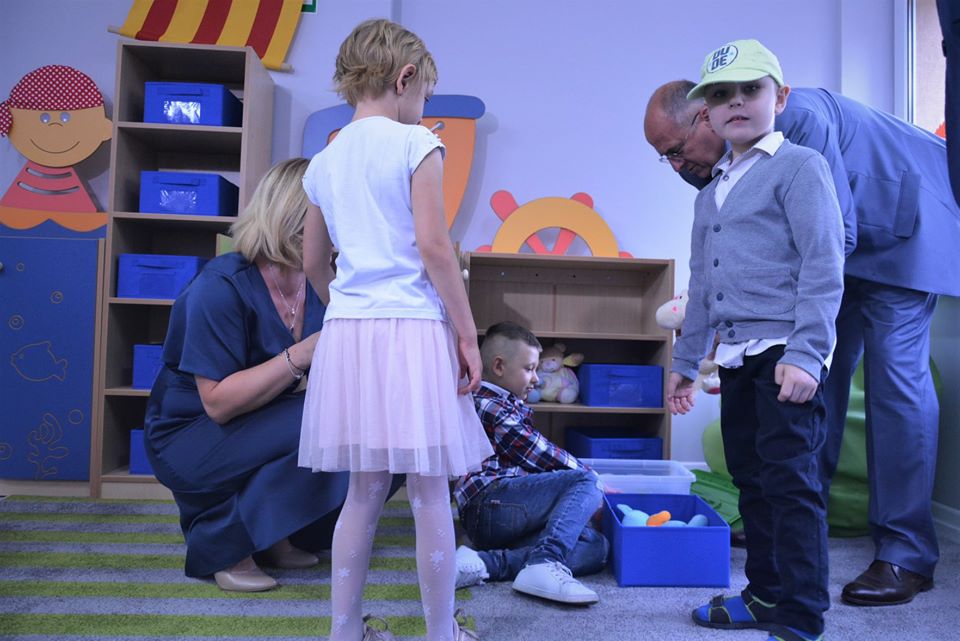 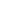 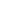 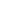 XI Powiatowy Konkurs Orki7 września 2019 r.
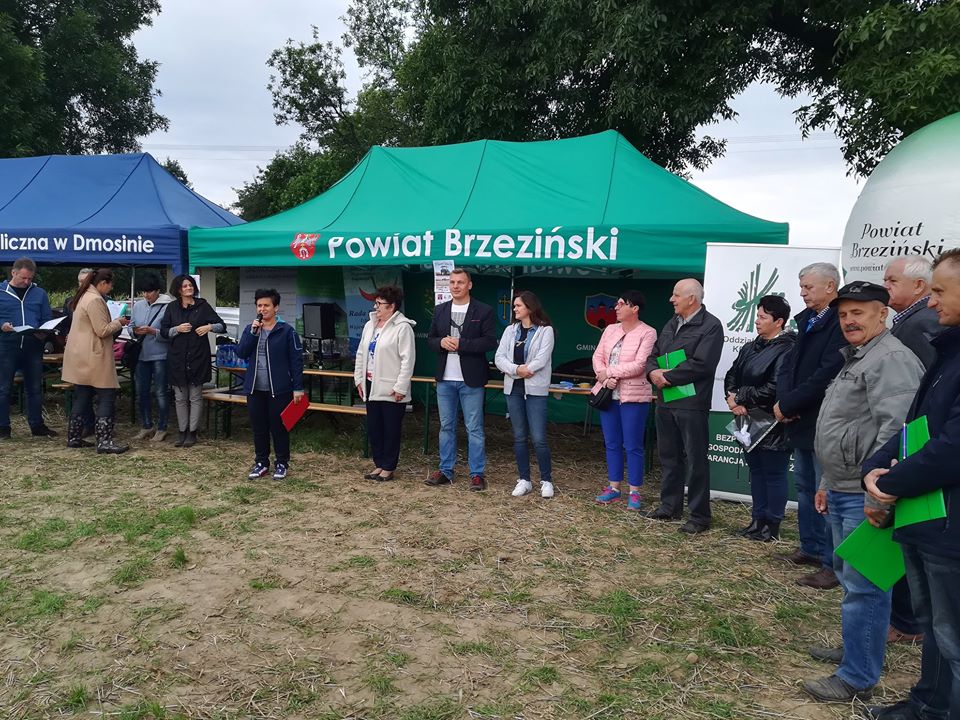 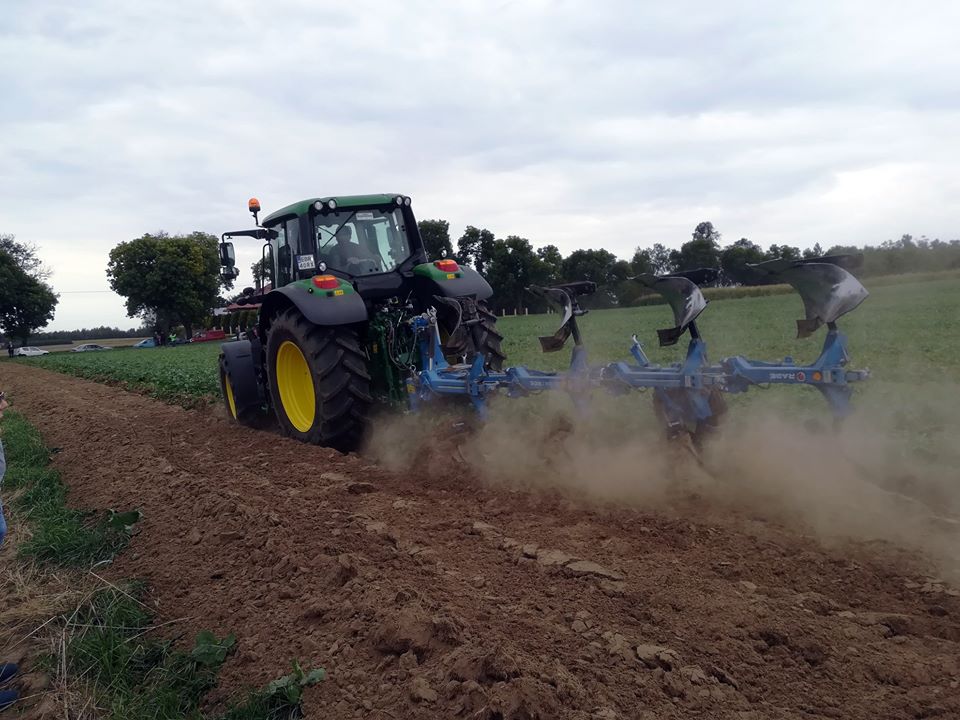 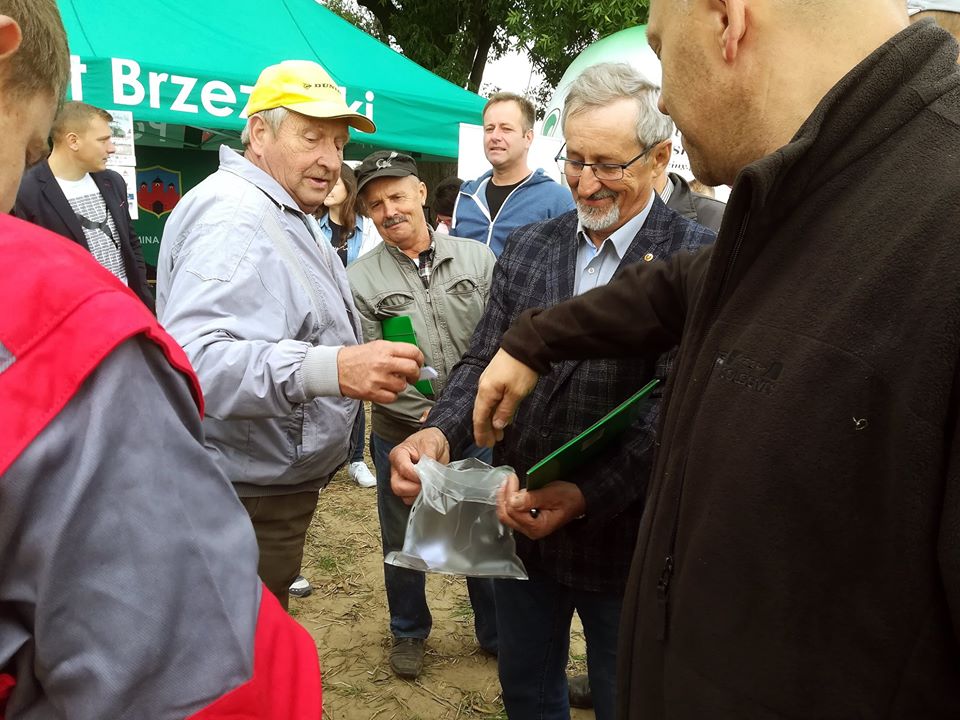 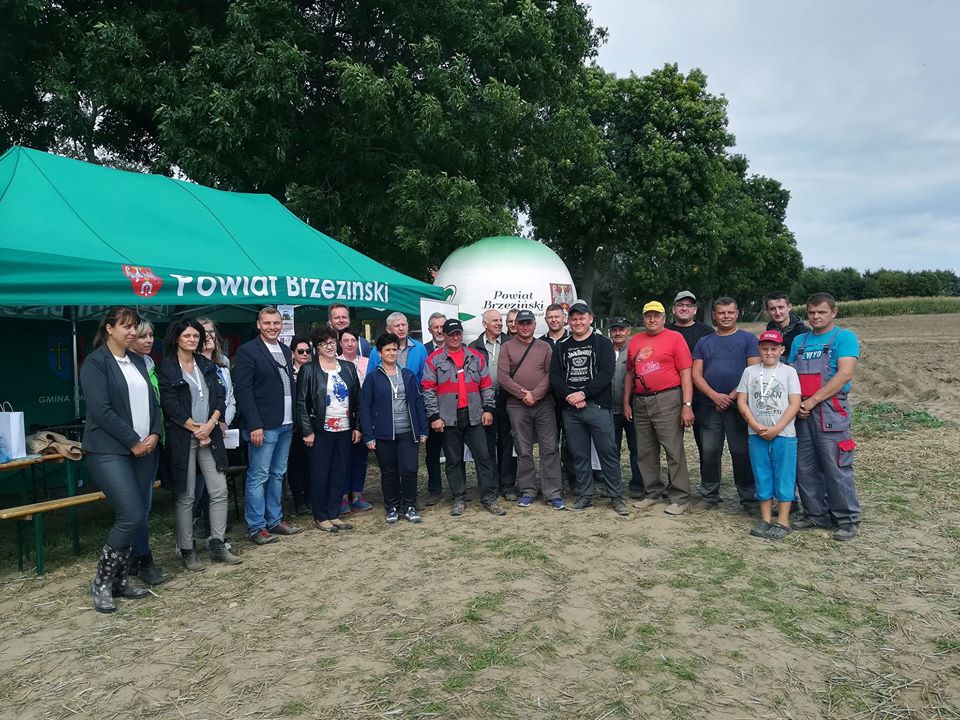 Dożynki w Gminie Rogów
8 września 2019 r.
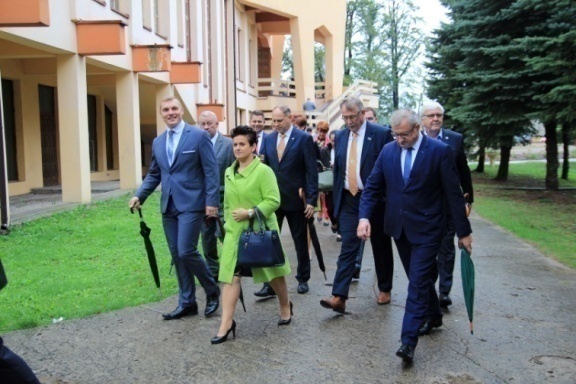 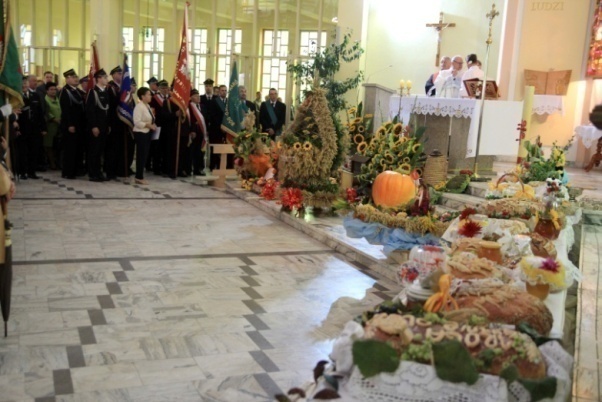 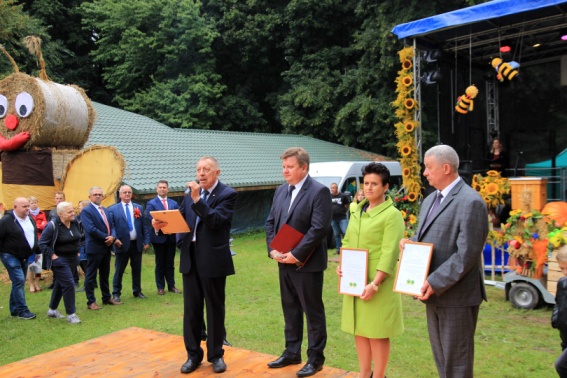 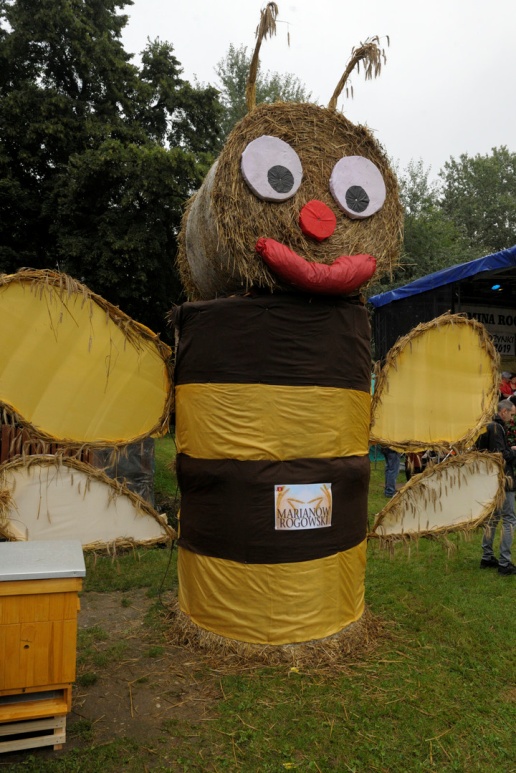 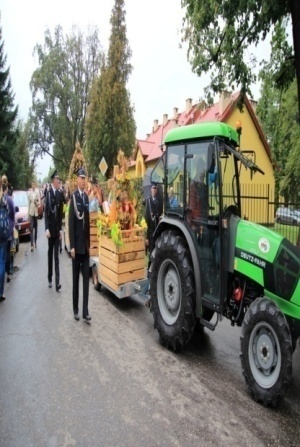 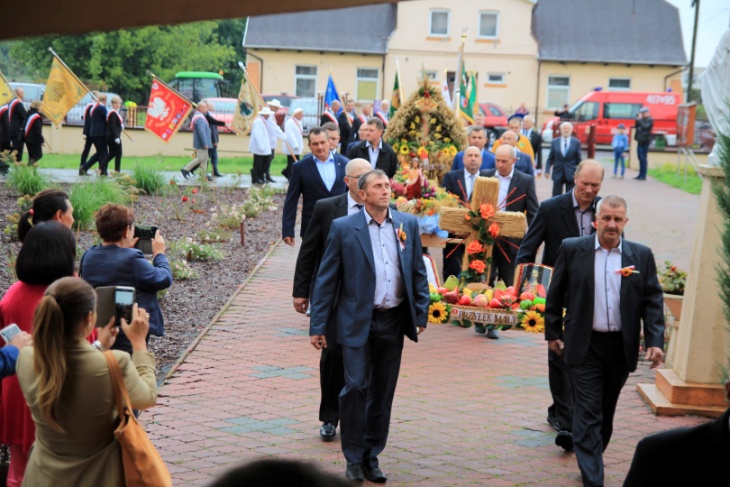 Podpisanie umowy z Wojewodą Łódzkim Zbigniewem Rau na remont drogi nr 2913E w miejscowości Gałkówek Kolonia  11 września 2019 r.
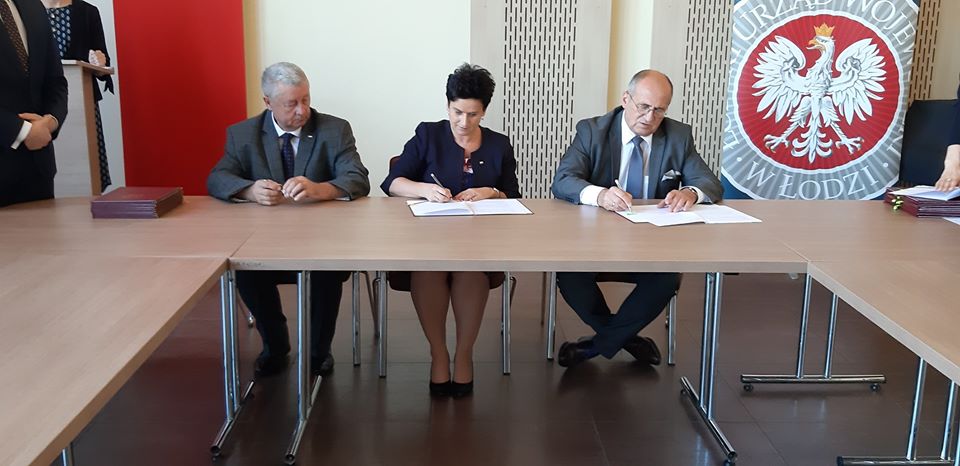 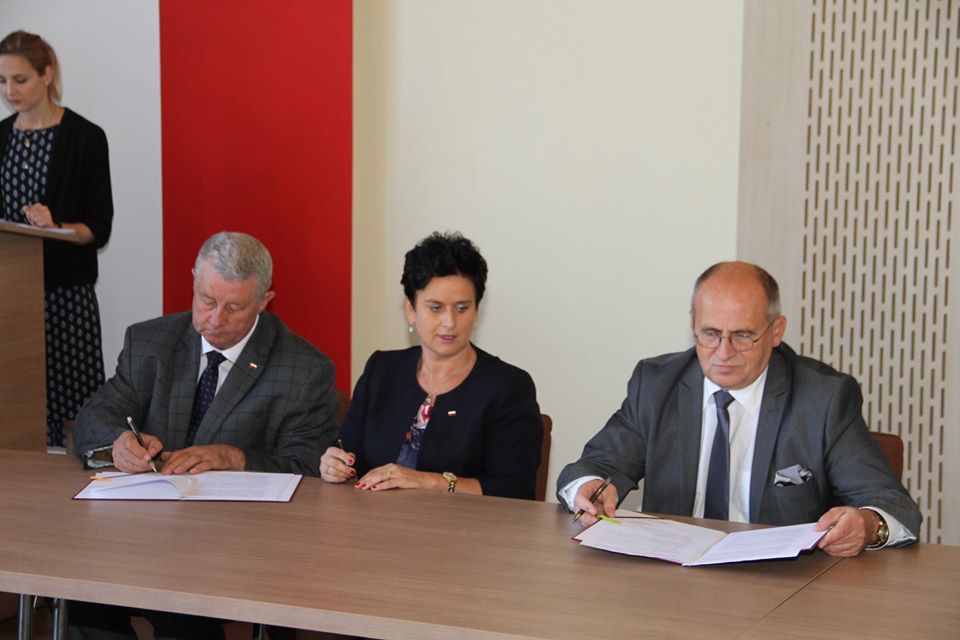 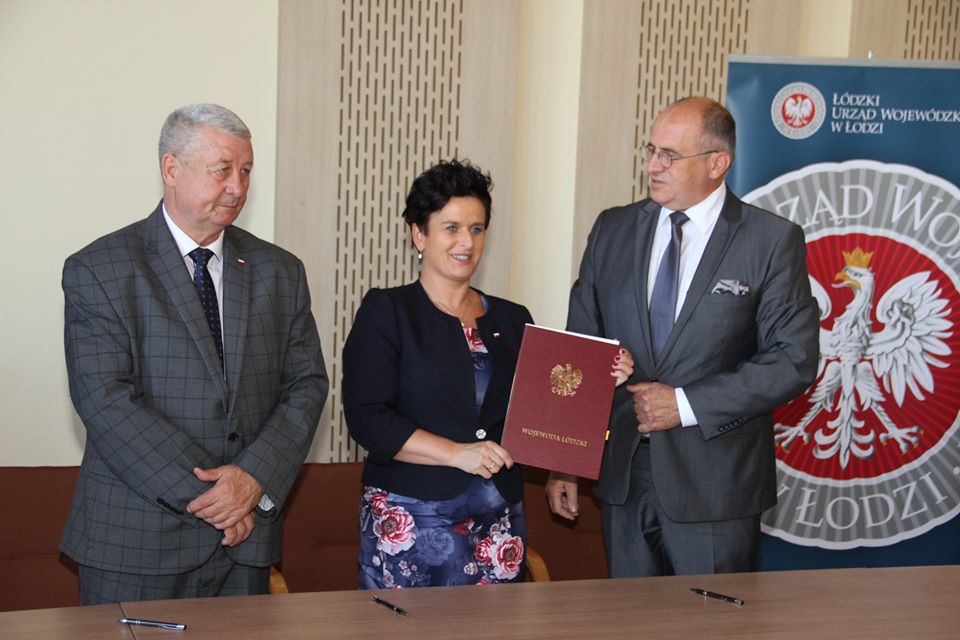 Dożynki Gminno – Powiatowe Dmosin 15 września 2019 r.
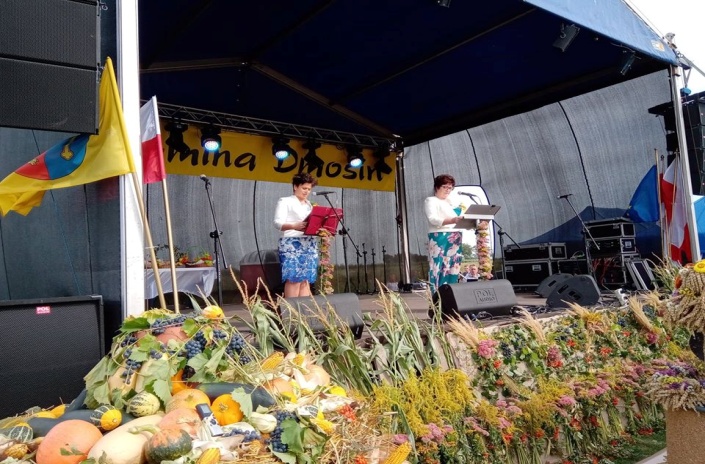 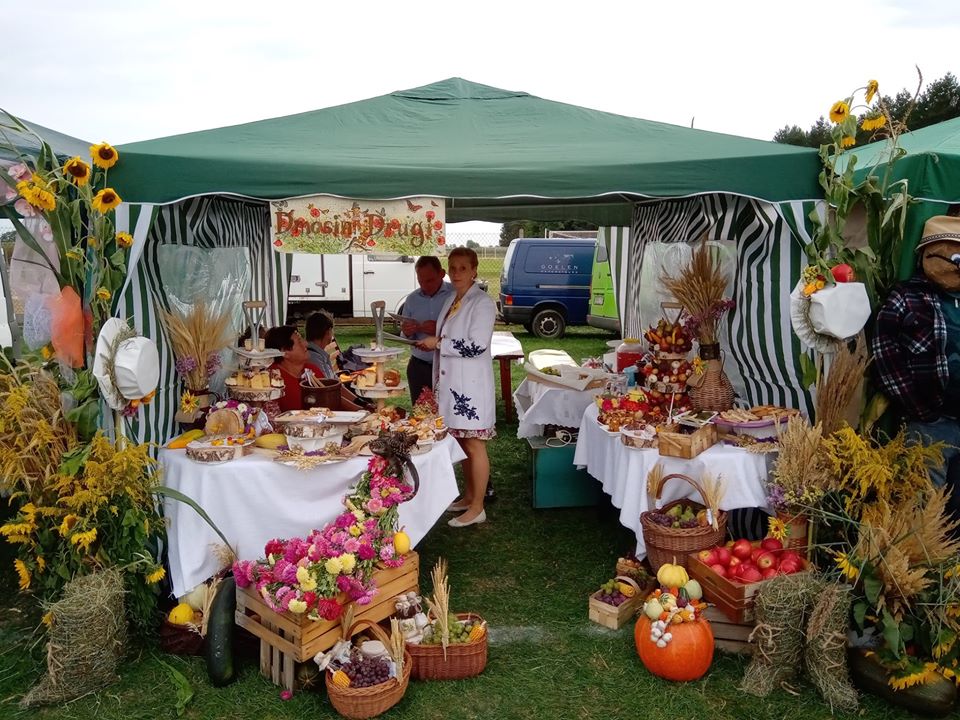 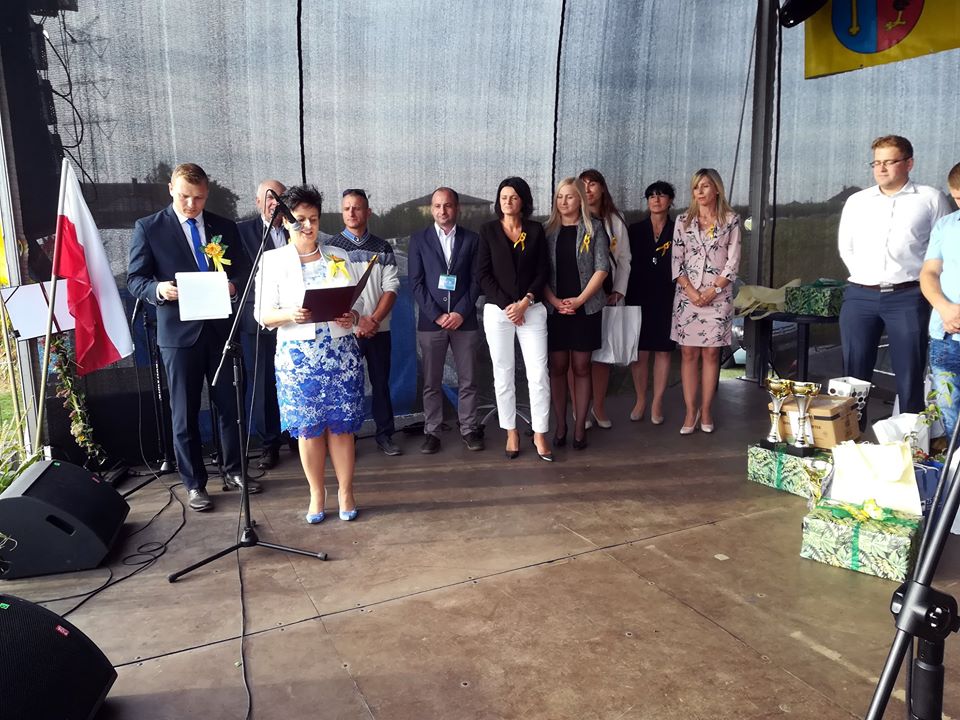 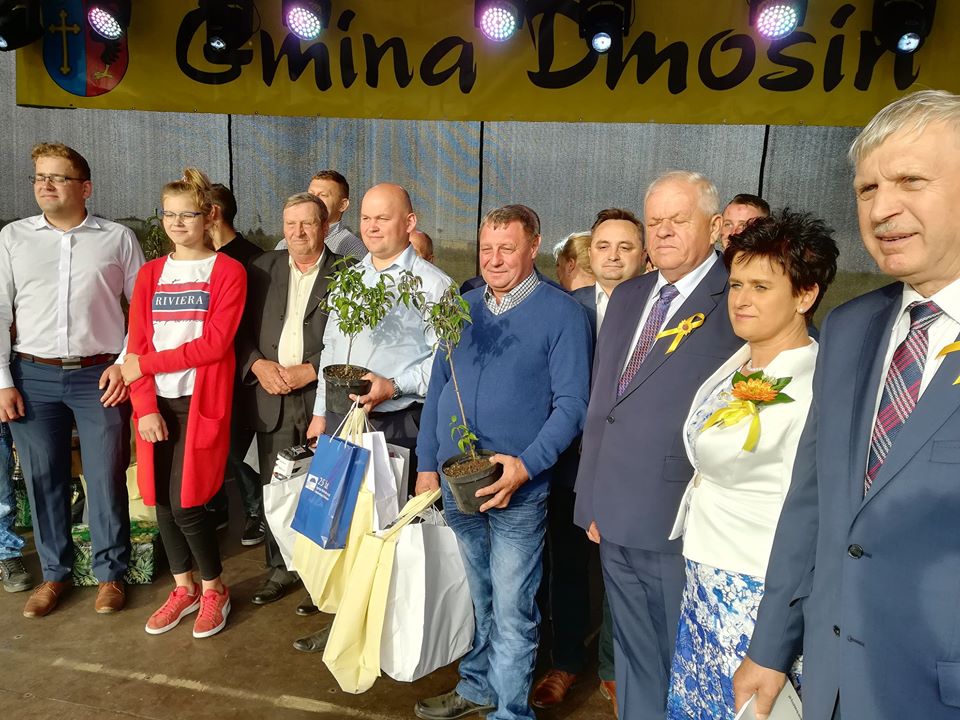 Koncert Lecha Makowieckiego17 września 2019 r.
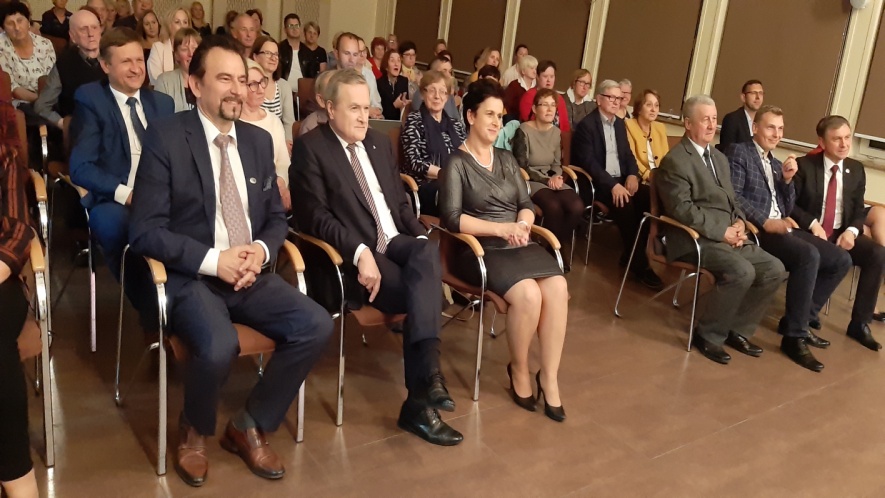 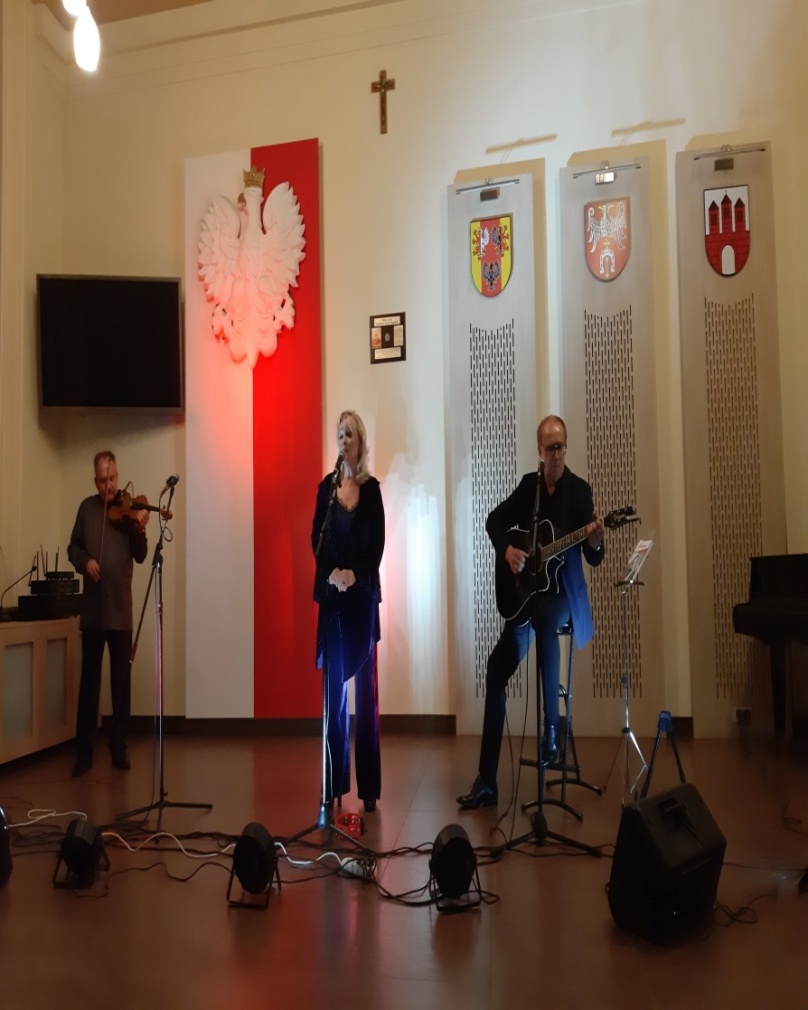 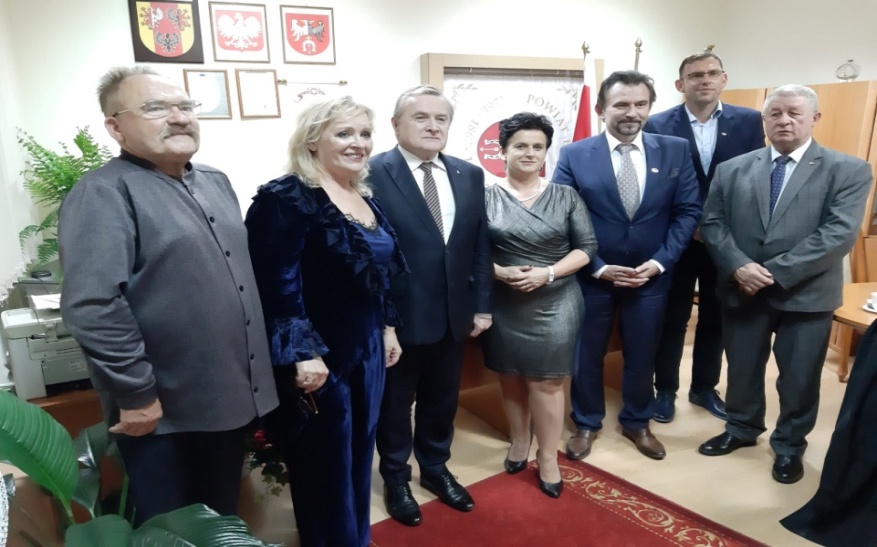 Odsłonięcie tablicy z 34 nazwiskami pomordowanych w Kalininie 
 funkcjonariuszy Policji Państwowej II RP związanych służbowo            z powiatem brzezińskim 19 września 2019 r.
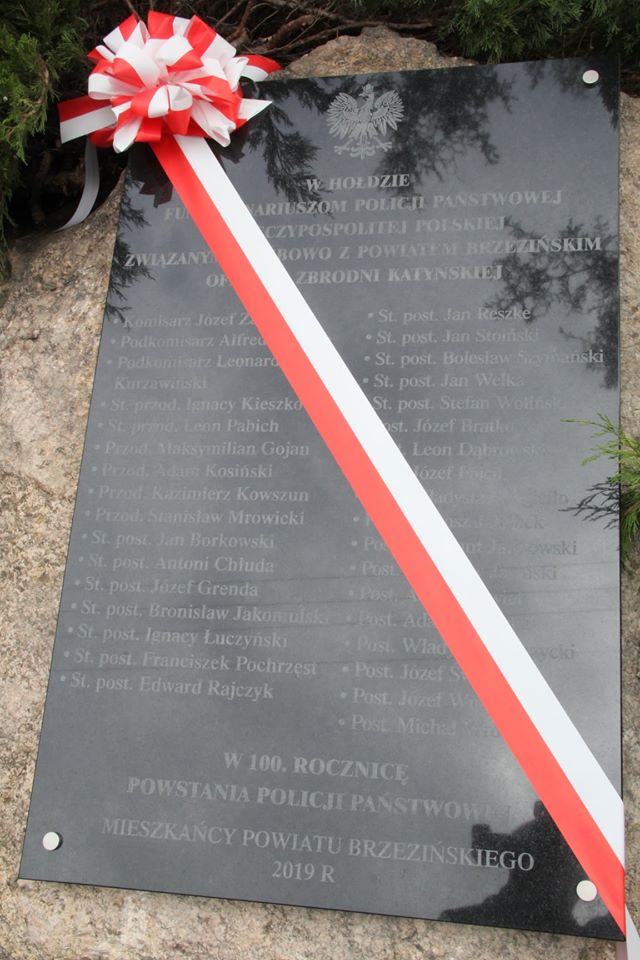 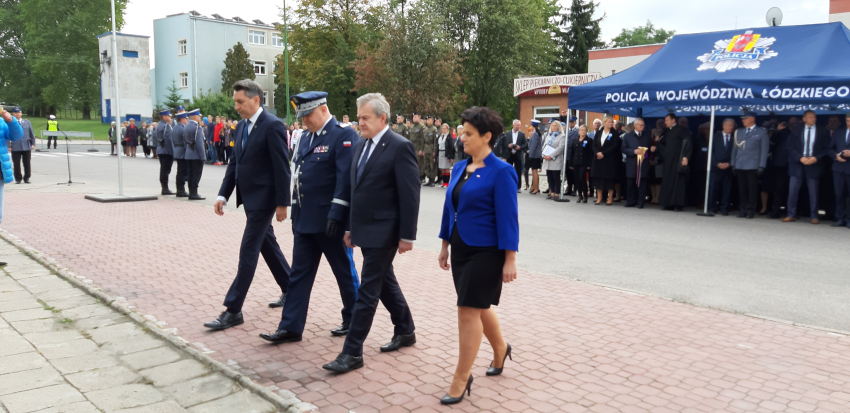 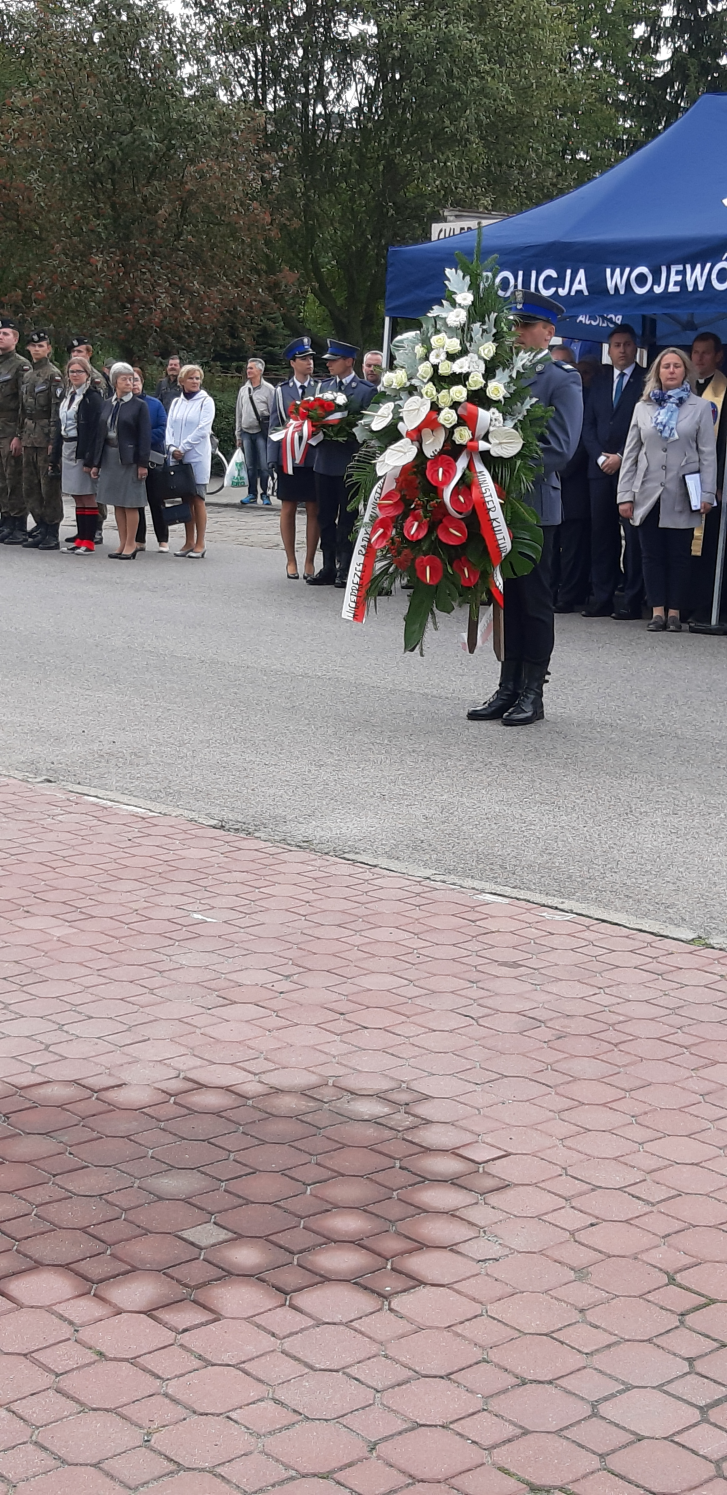 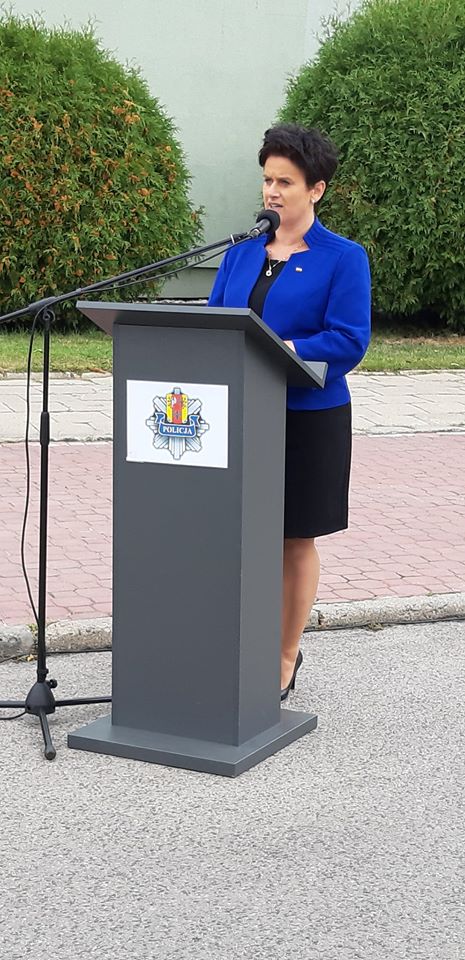 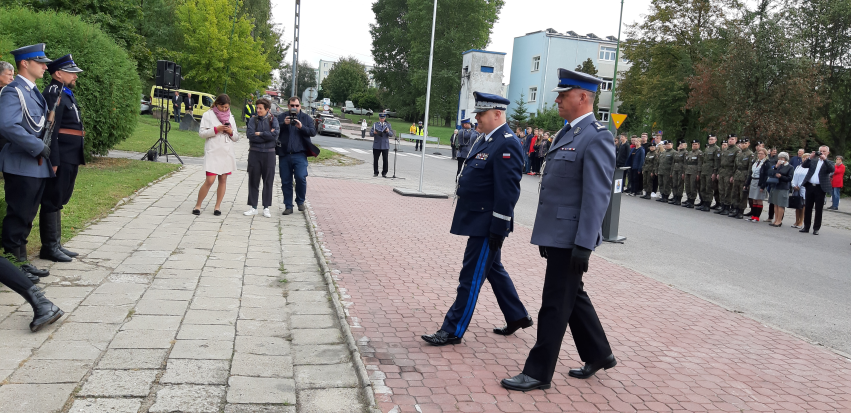 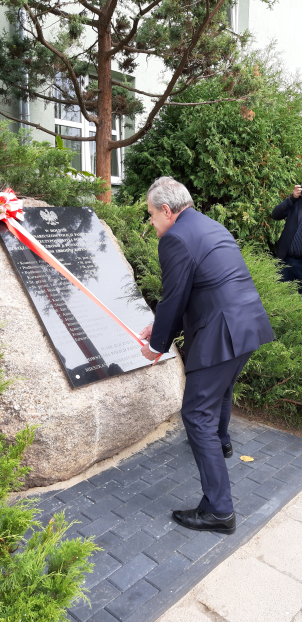 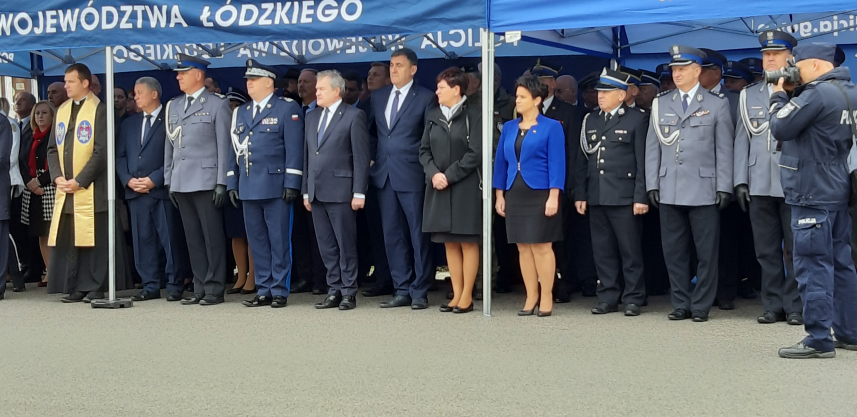 VI rocznica powstania Grupy Wsparcia „Barbara”  21 września 2019 r.
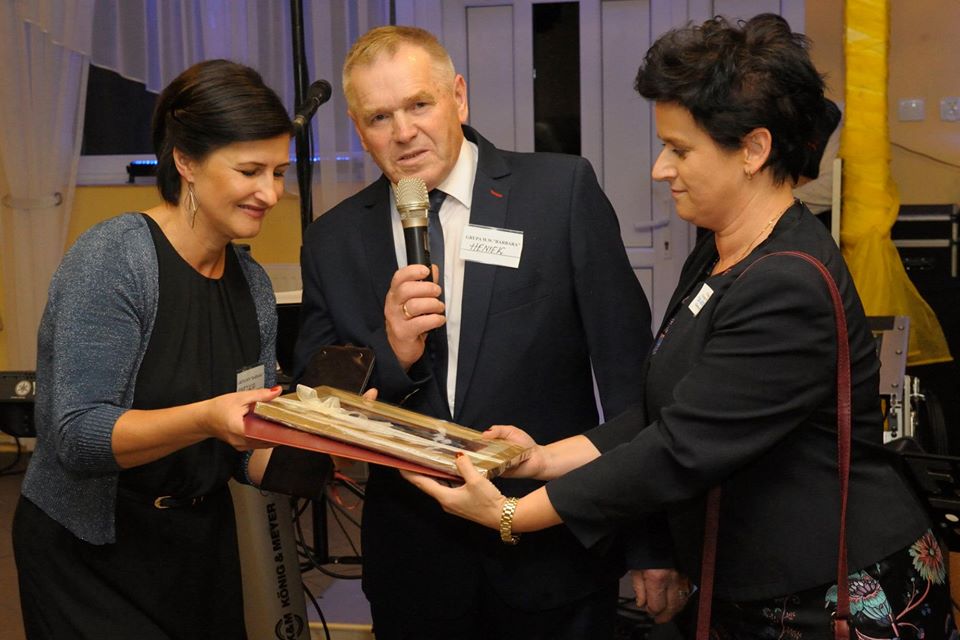 Przekazanie samochodu ratowniczo – gaśniczego dla KPPSP w Brzezinach   24 września 2019 r.
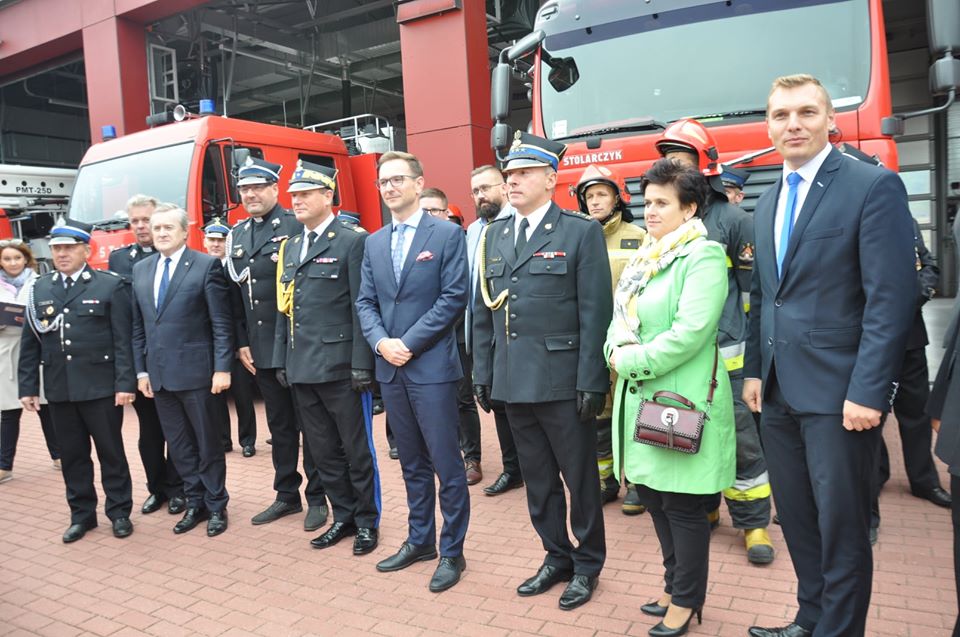 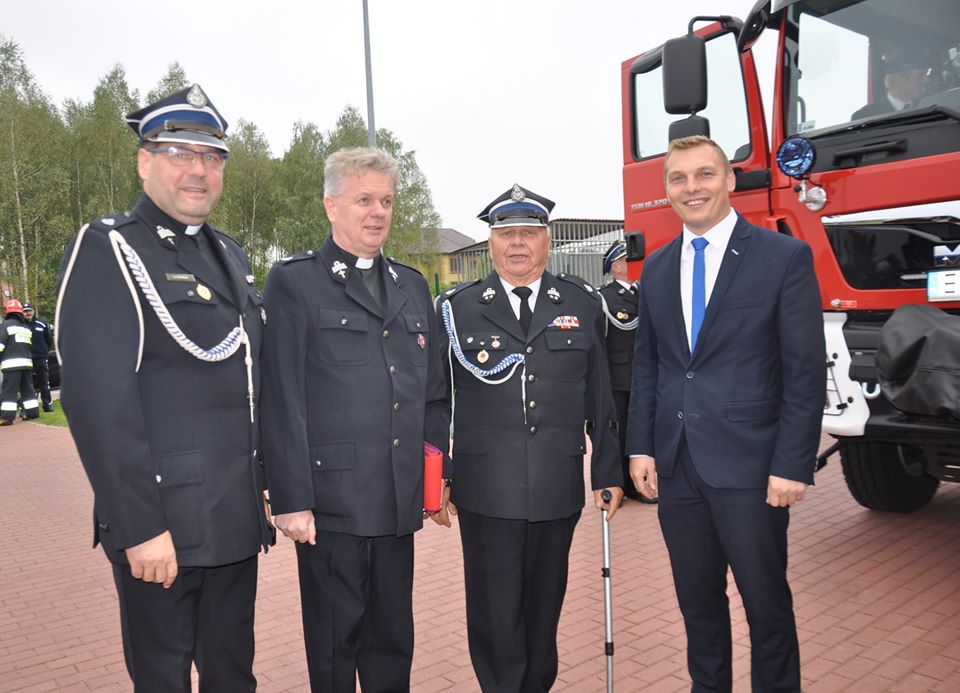 Spotkanie z cyklu „Są pszczoły – jest życie”             27 września 2019 r.
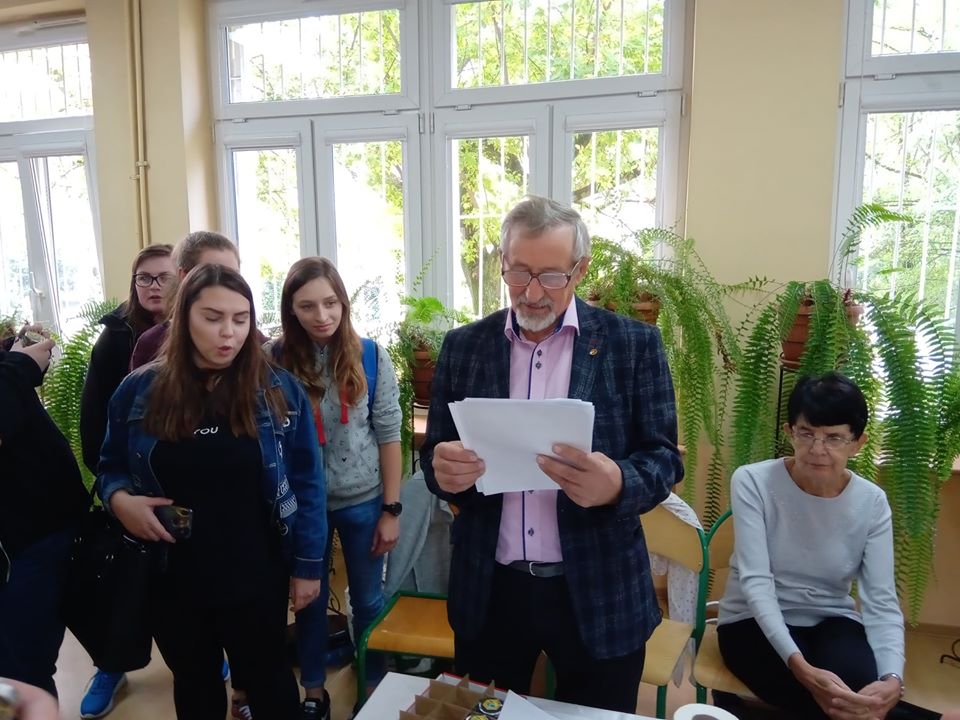 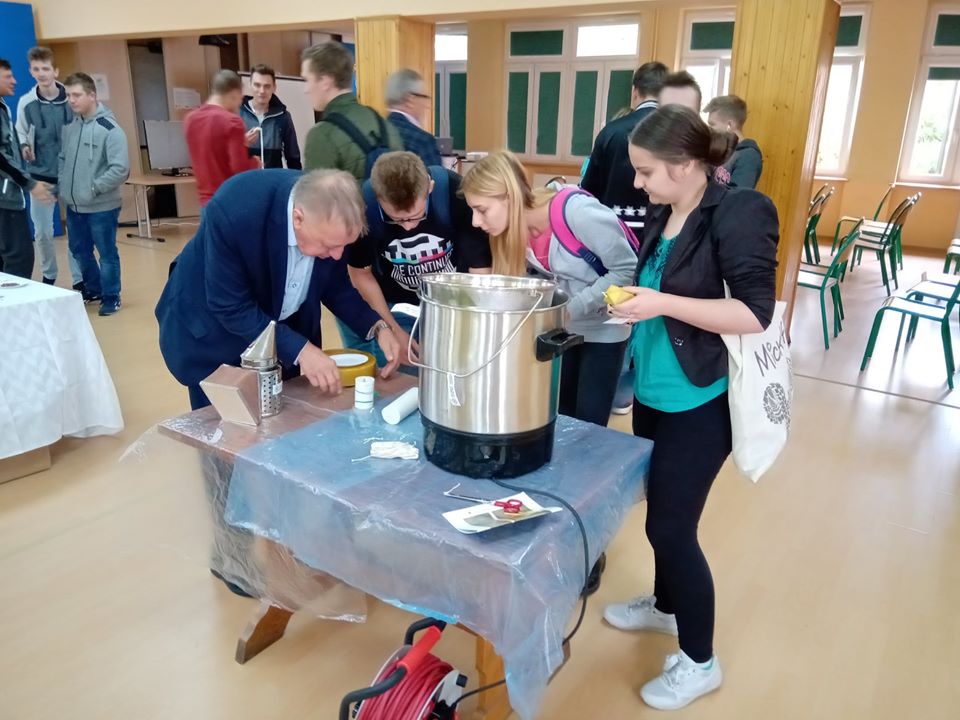 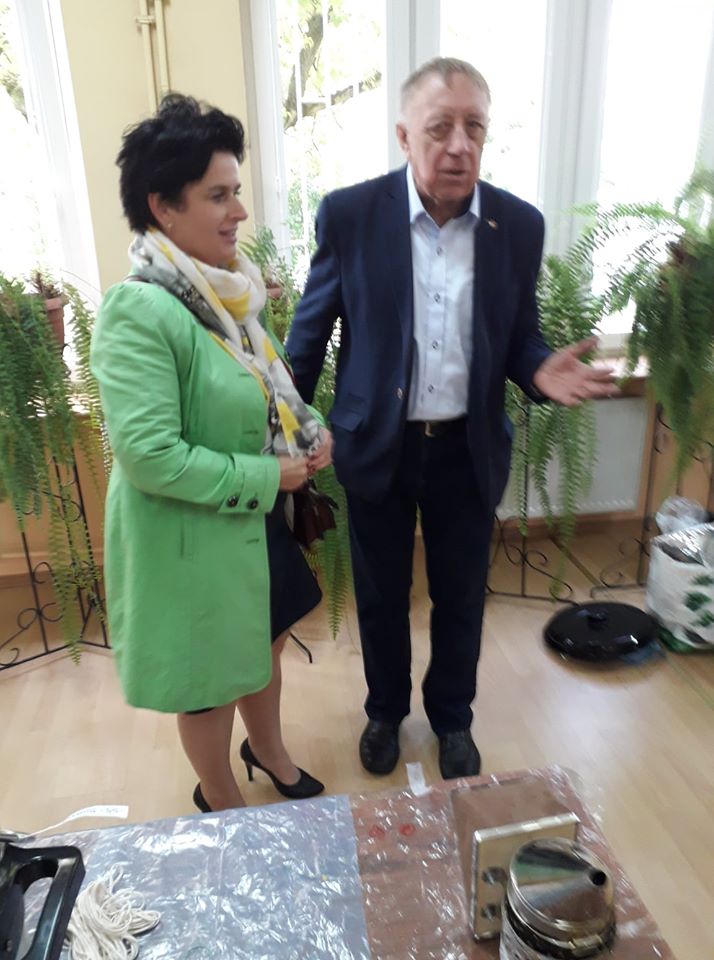 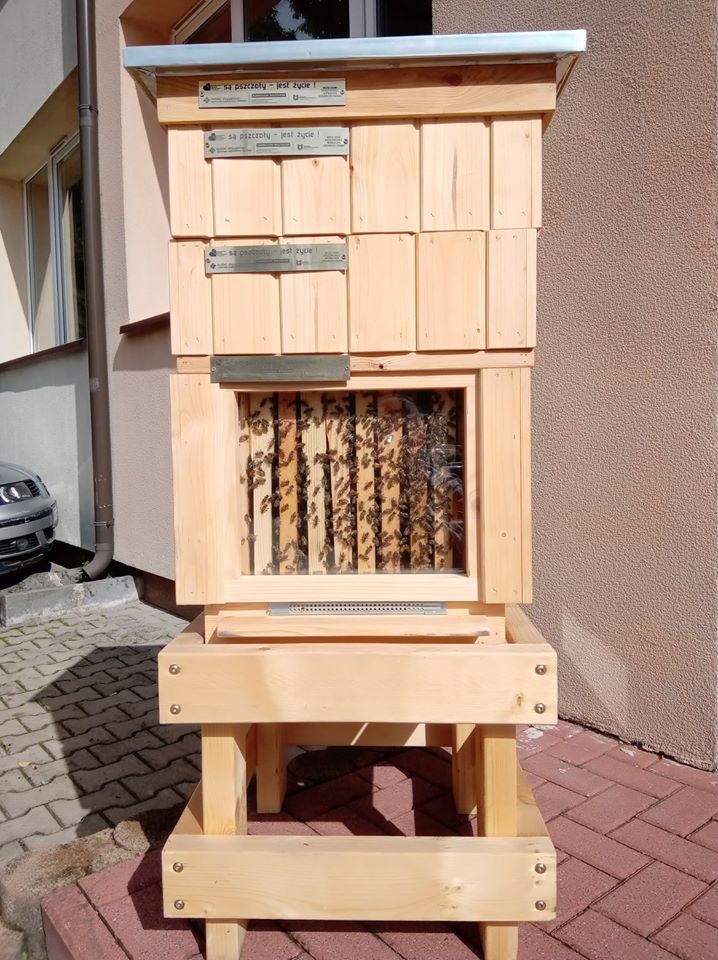 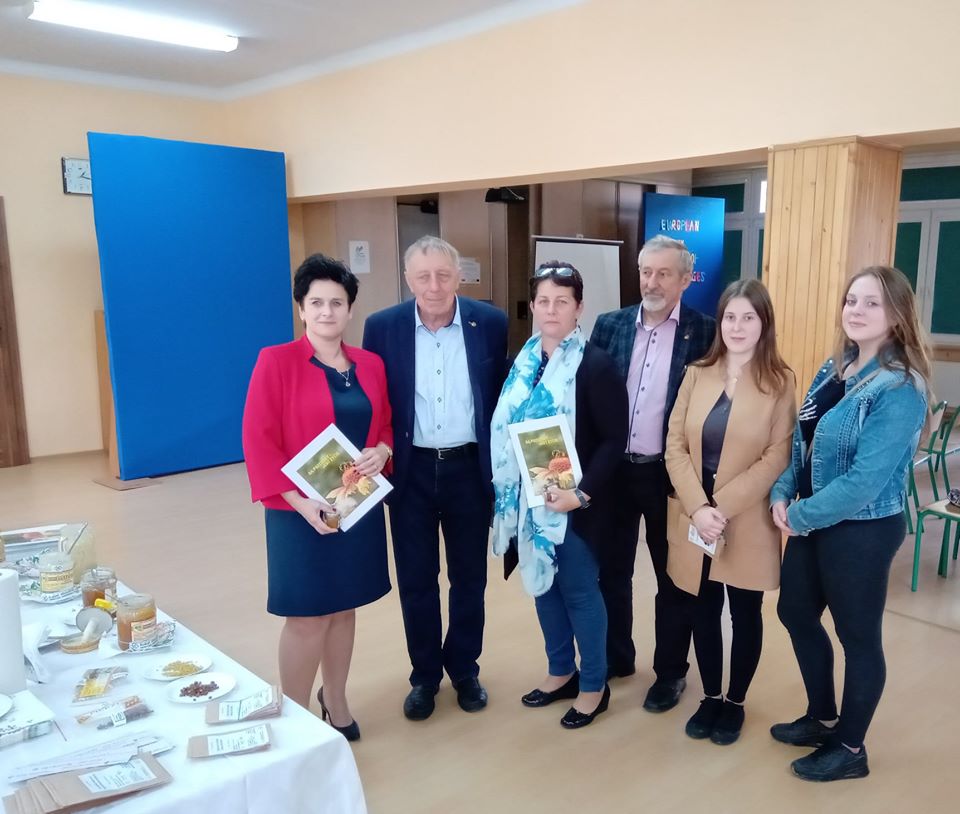 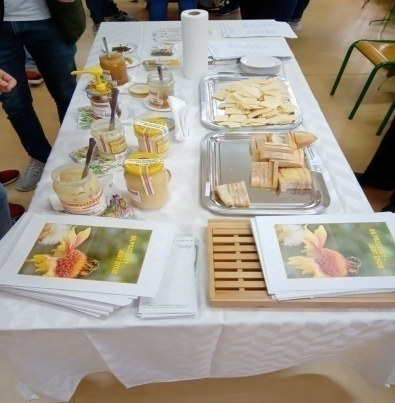 Dożynki w Gminie Brzeziny29 września 2019 r.
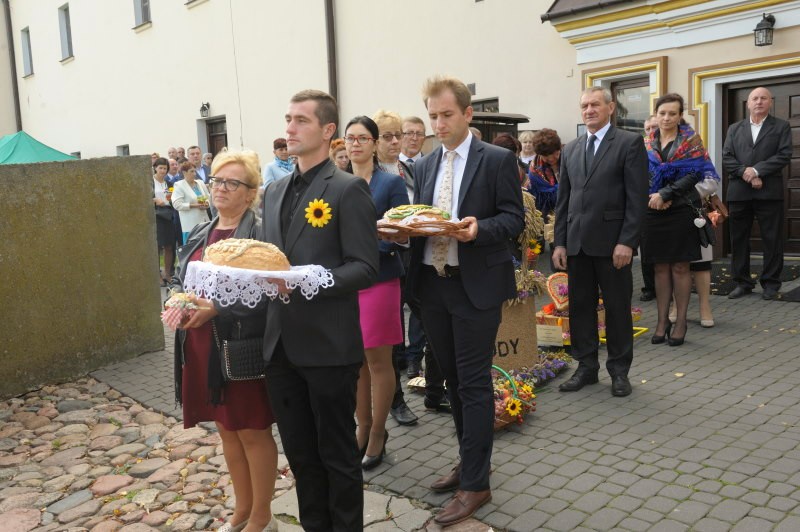 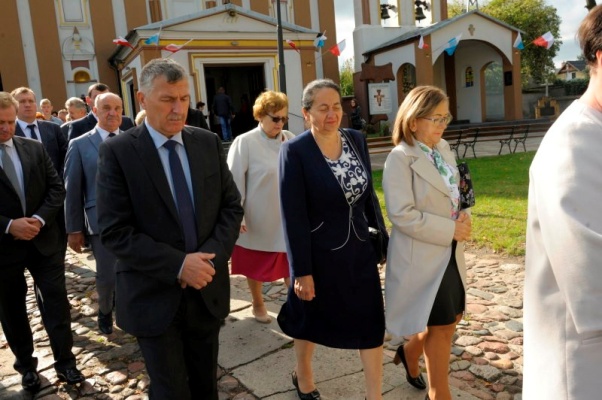 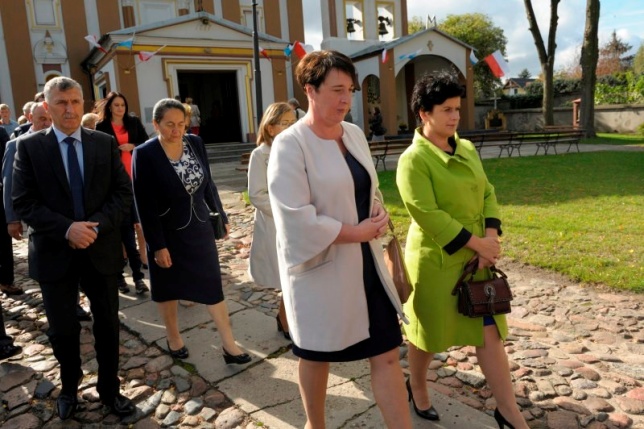 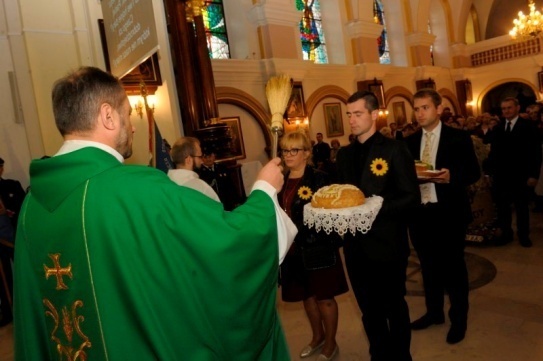 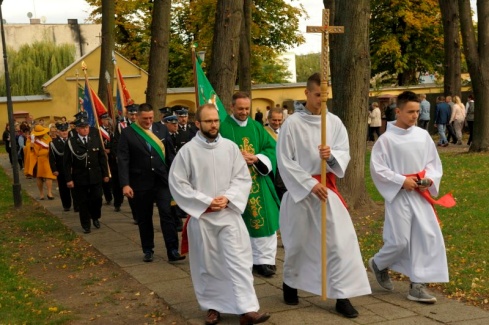 Inauguracja roku akademickiego 2019/2020 na UTW  – 9 października 2019 r.
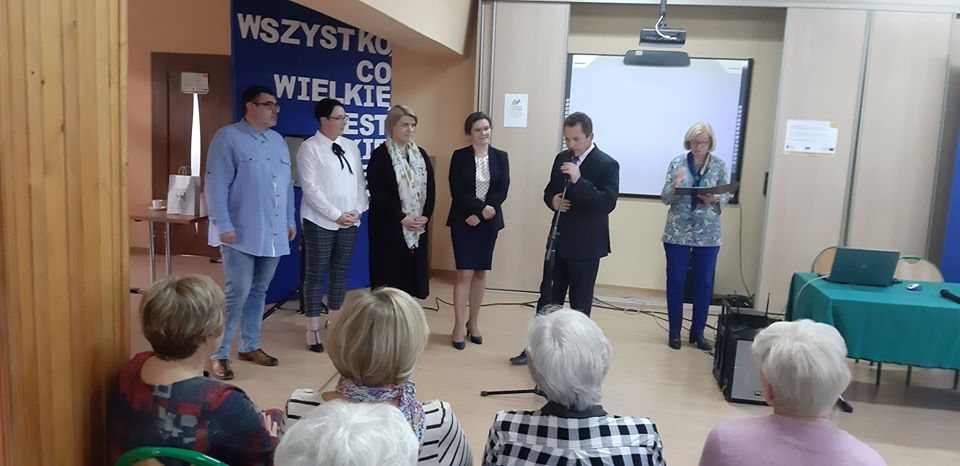 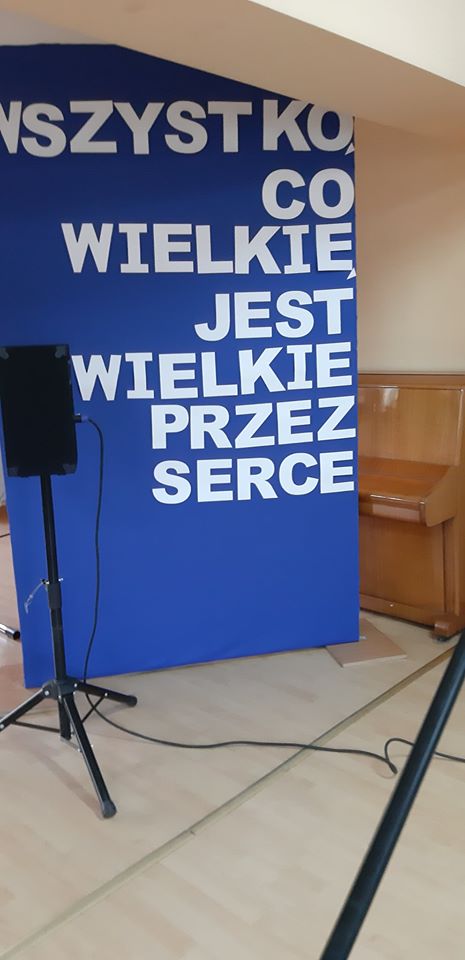 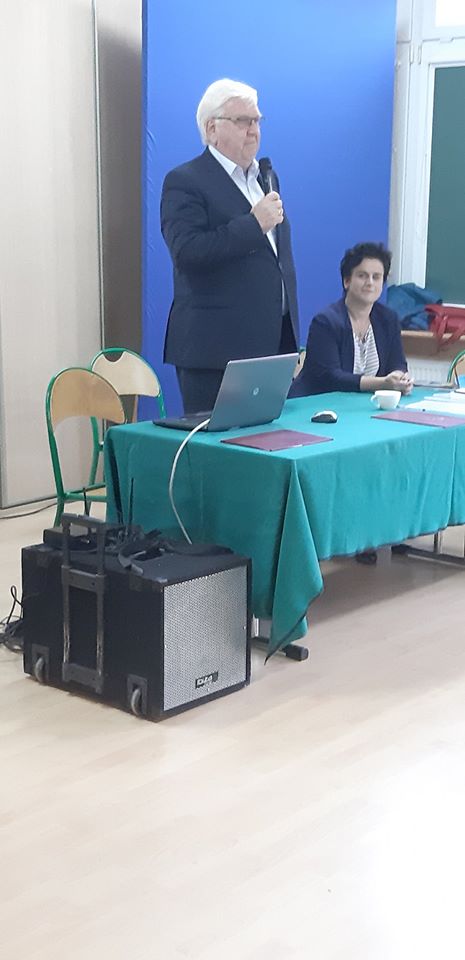 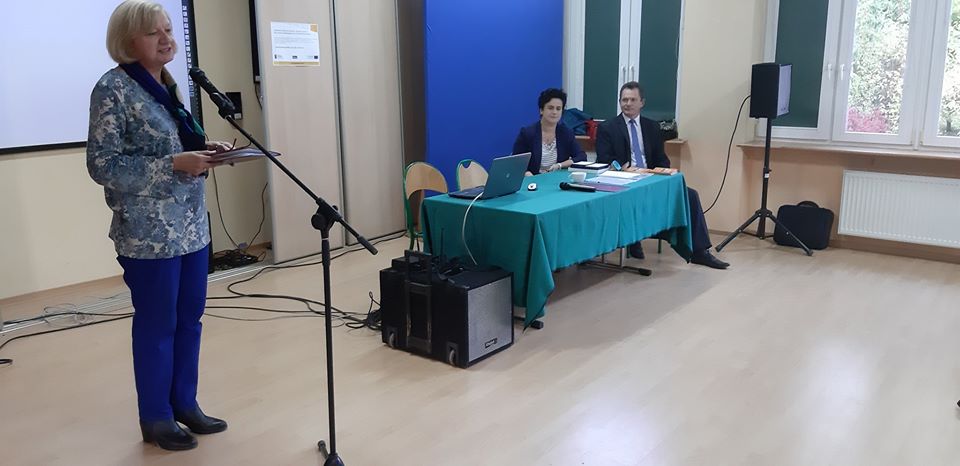 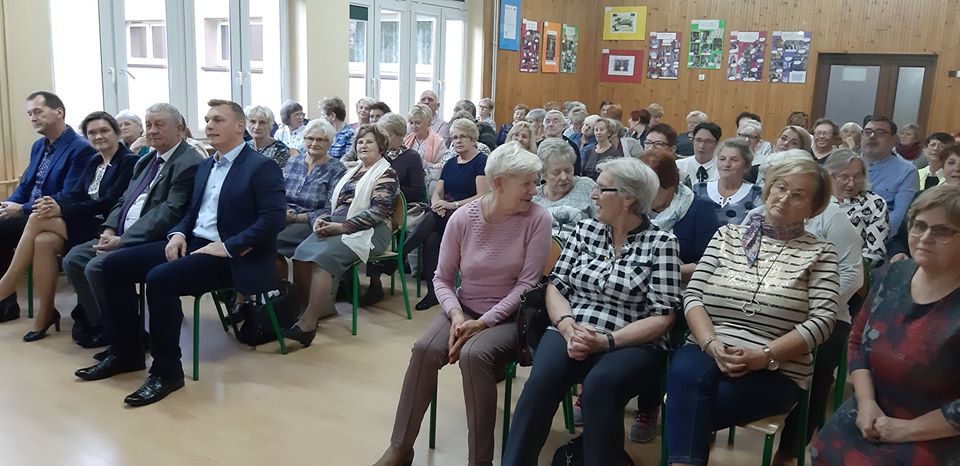 Dzień Edukacji Narodowej w ZSP                    w Brzezinach oraz w LO im J. Iwaszkiewicza     w Brzezinach 11 października 2019 r.
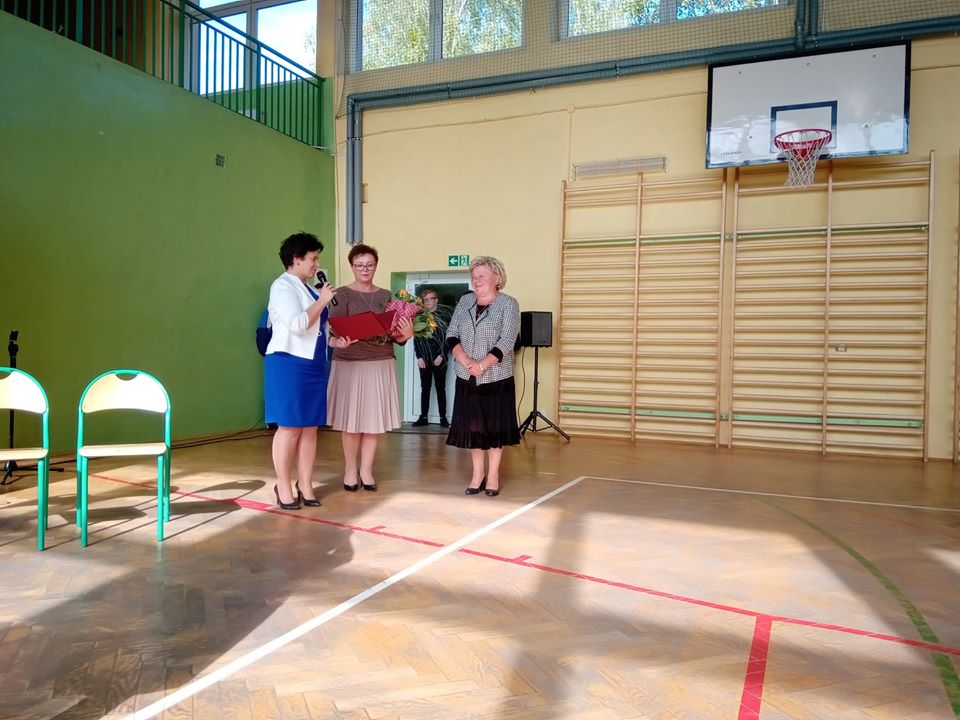 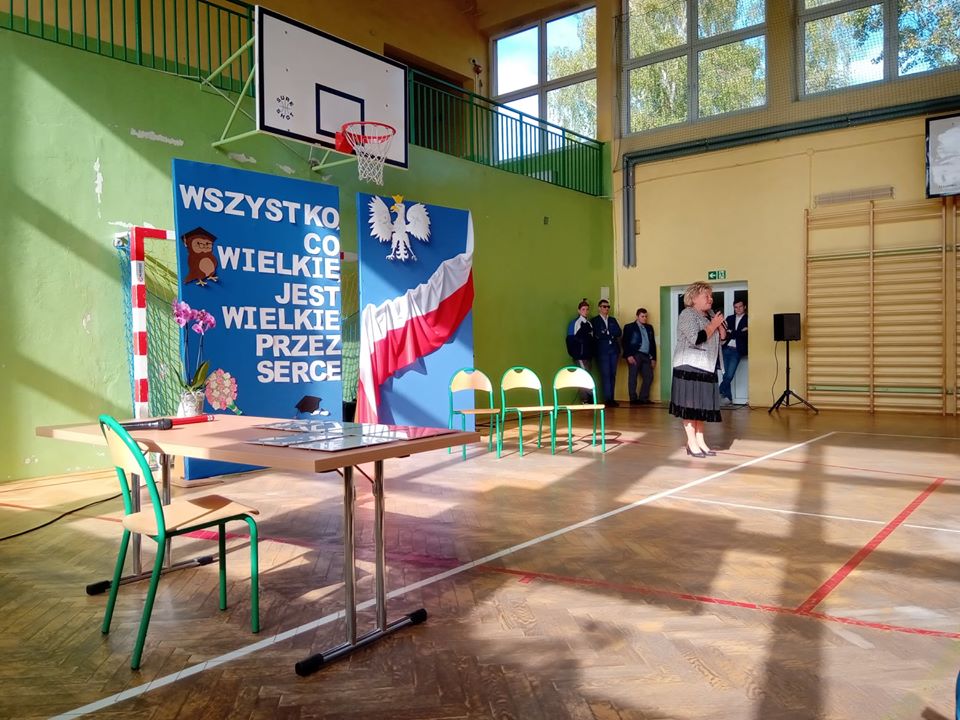 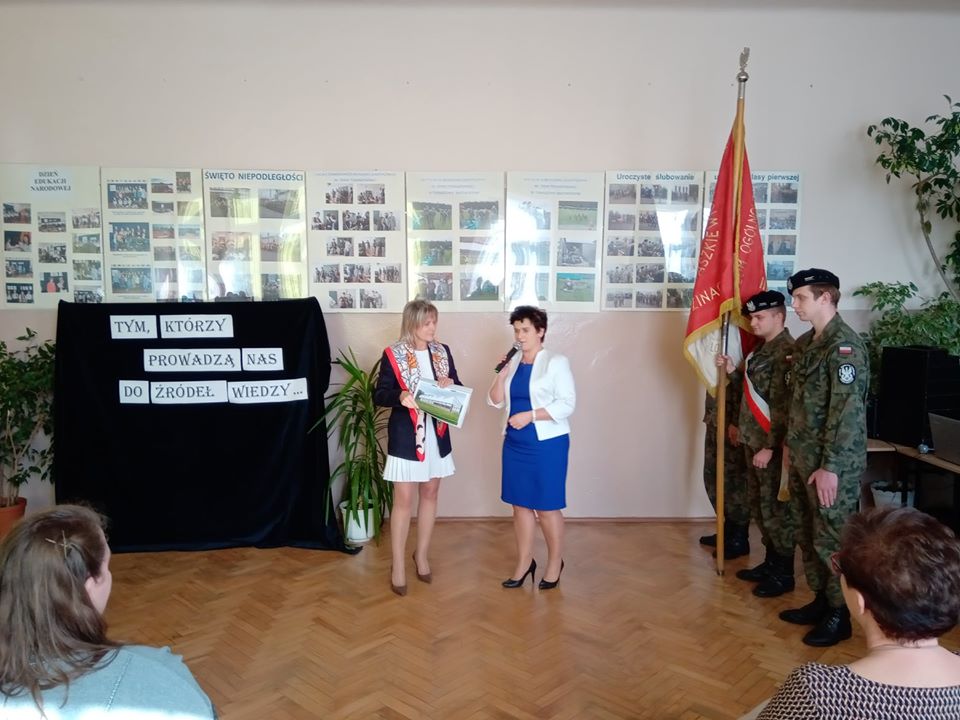 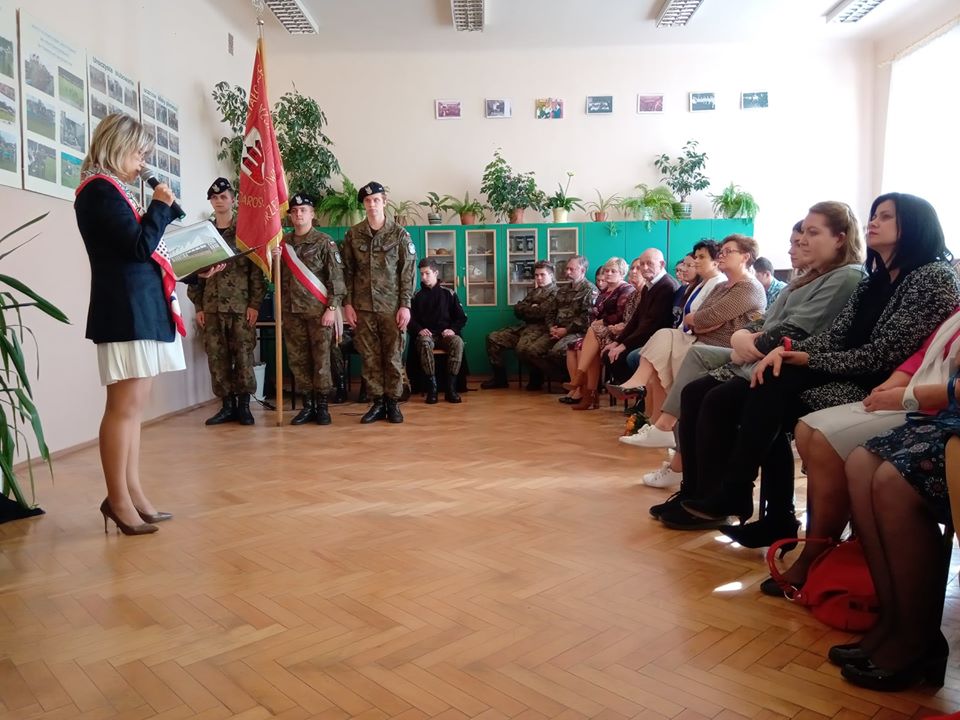 Magiczny Dzień Edukacji Narodowej w ZSS                    w Brzezinach 14 października 2019 r.
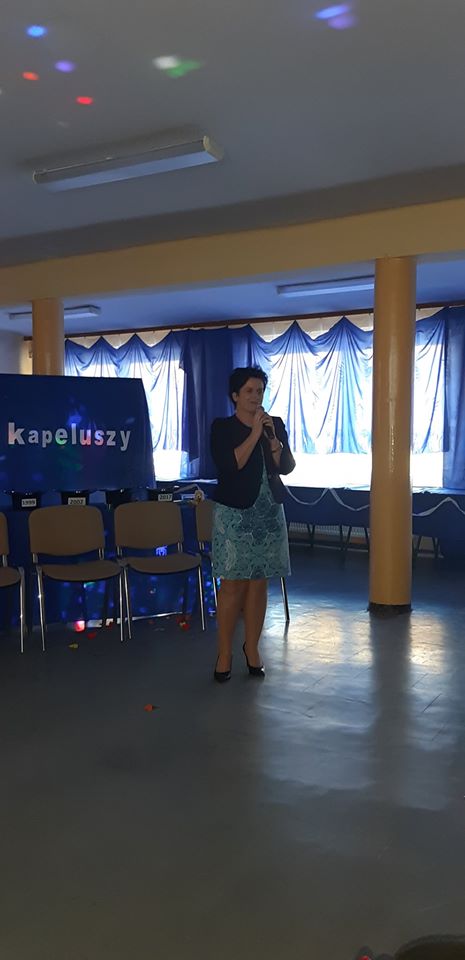 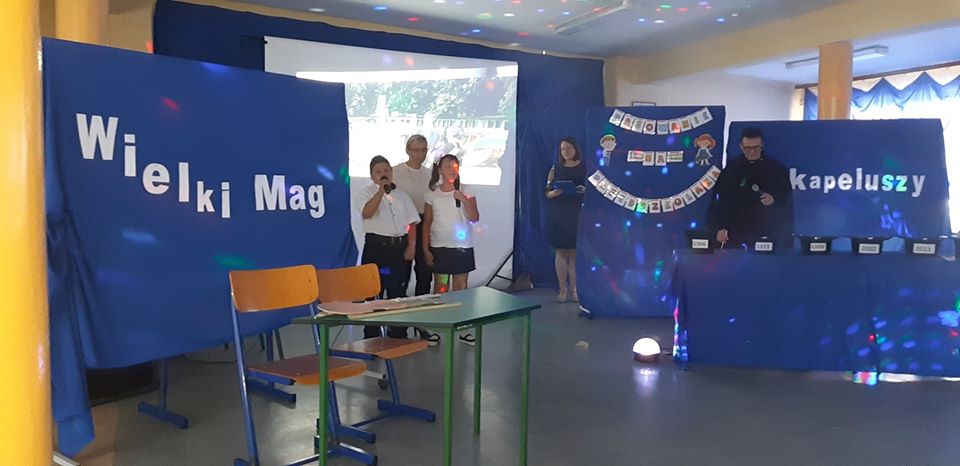 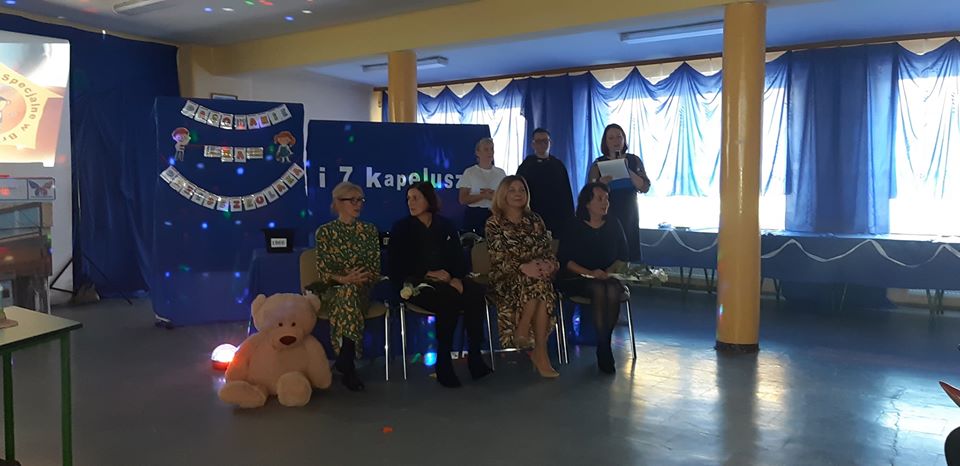 Obchody 101. Rocznicy Odzyskania przez Polskę Niepodległości  w ZSP w Brzezinach 8 listopada 2019 r.
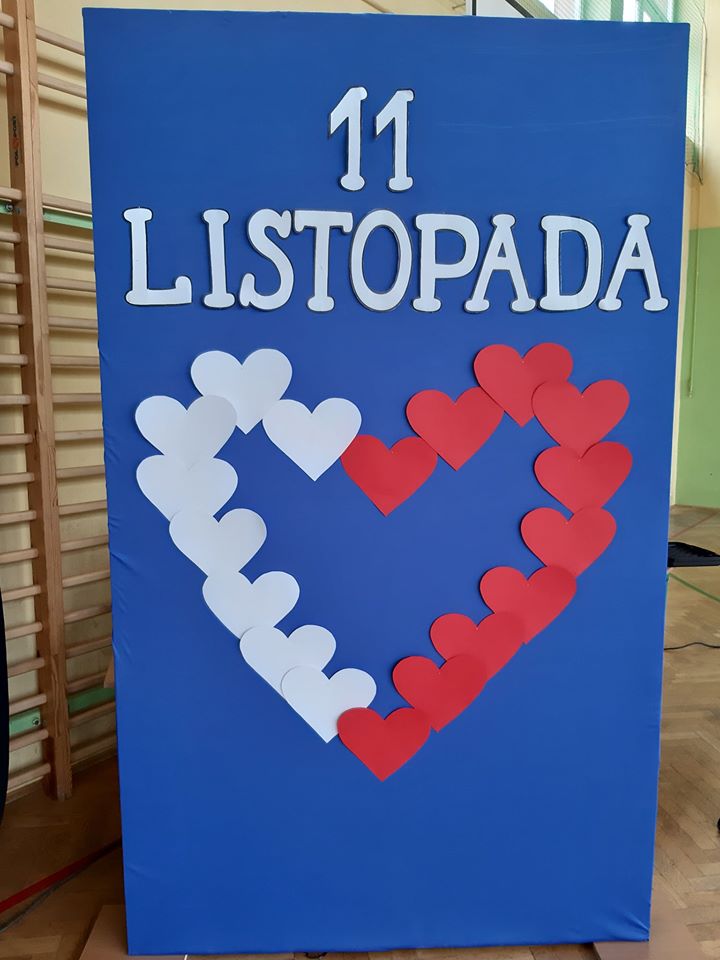 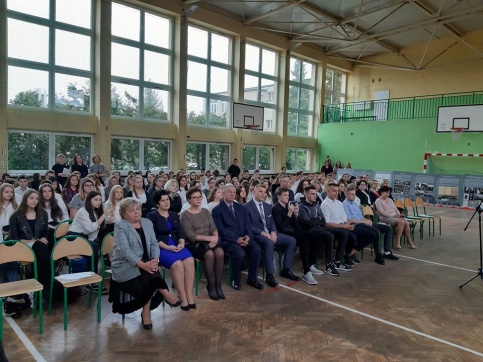 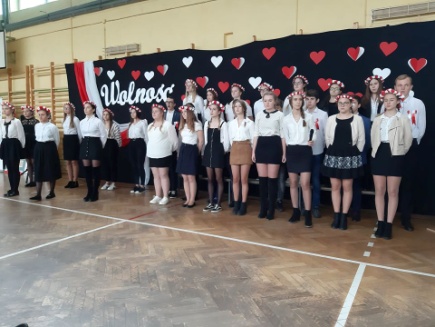 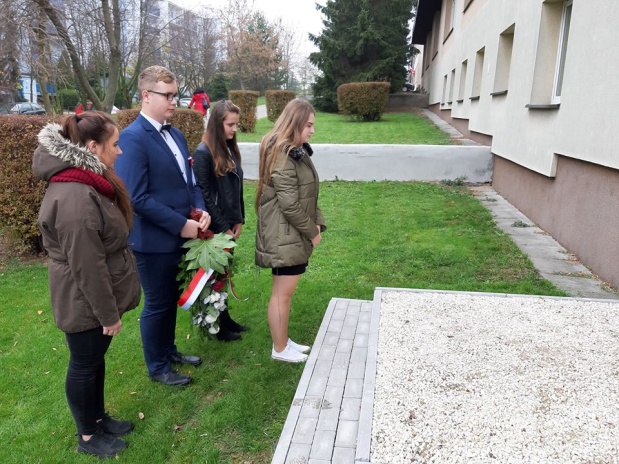 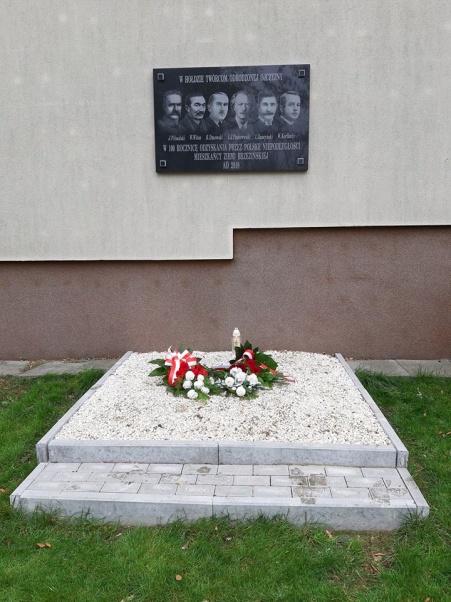 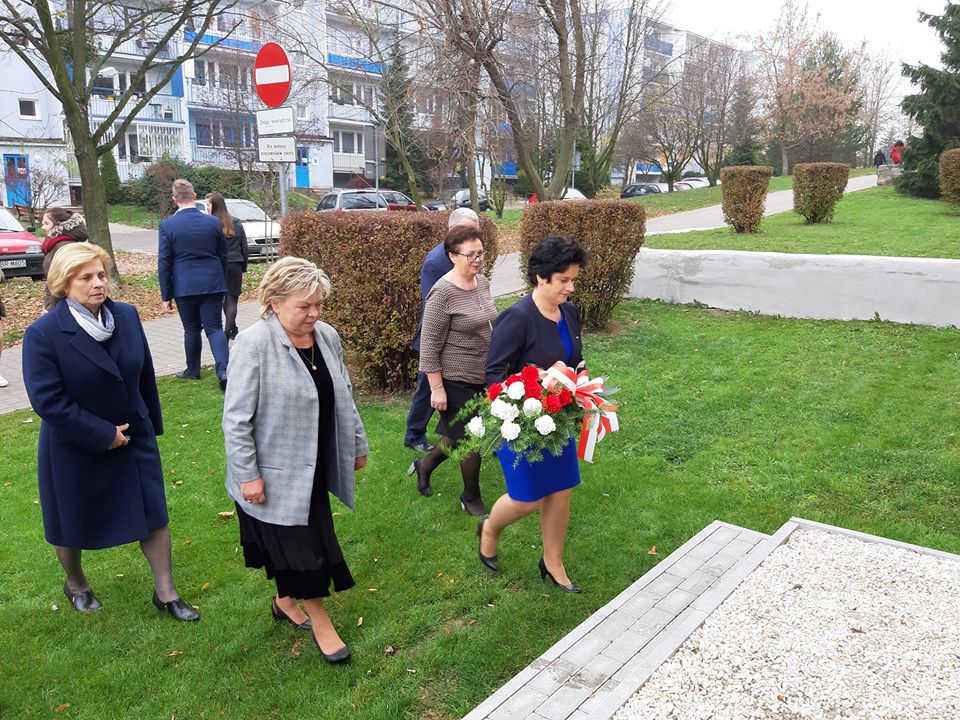 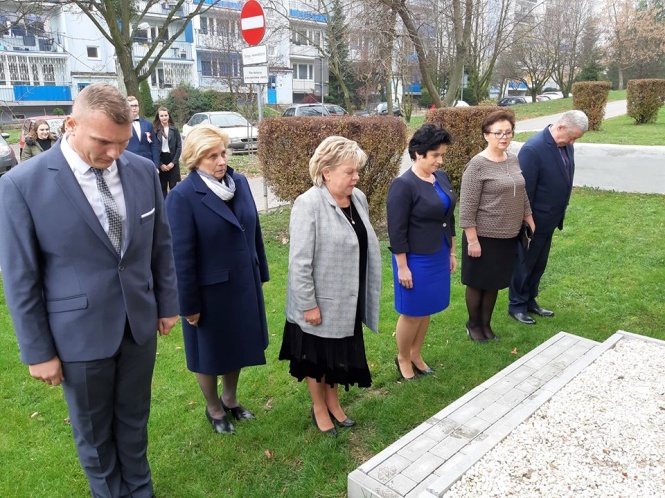 Wieczornica patriotyczna w ZSS  w Brzezinach 8 listopada 2019 r.
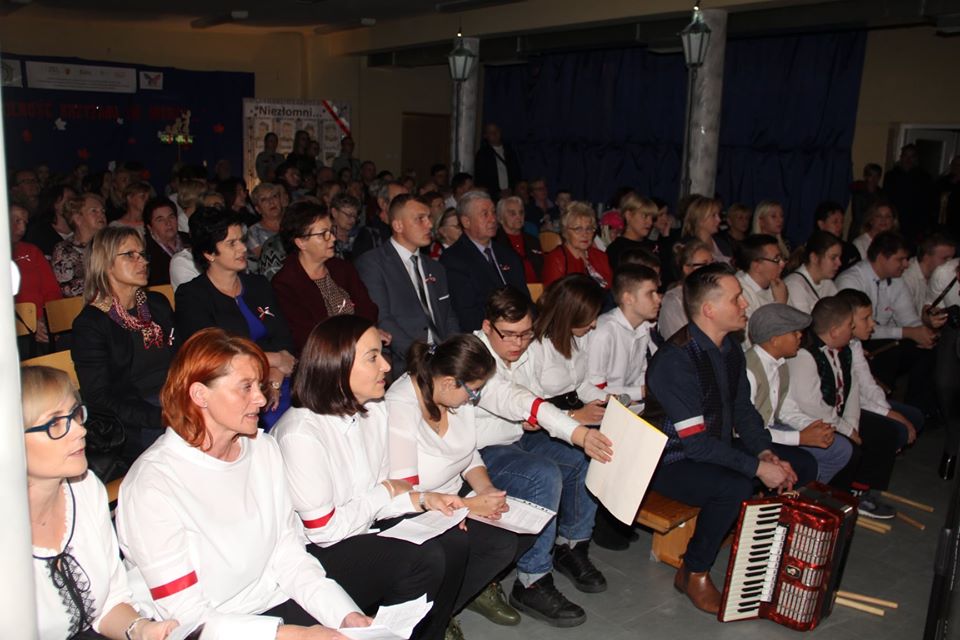 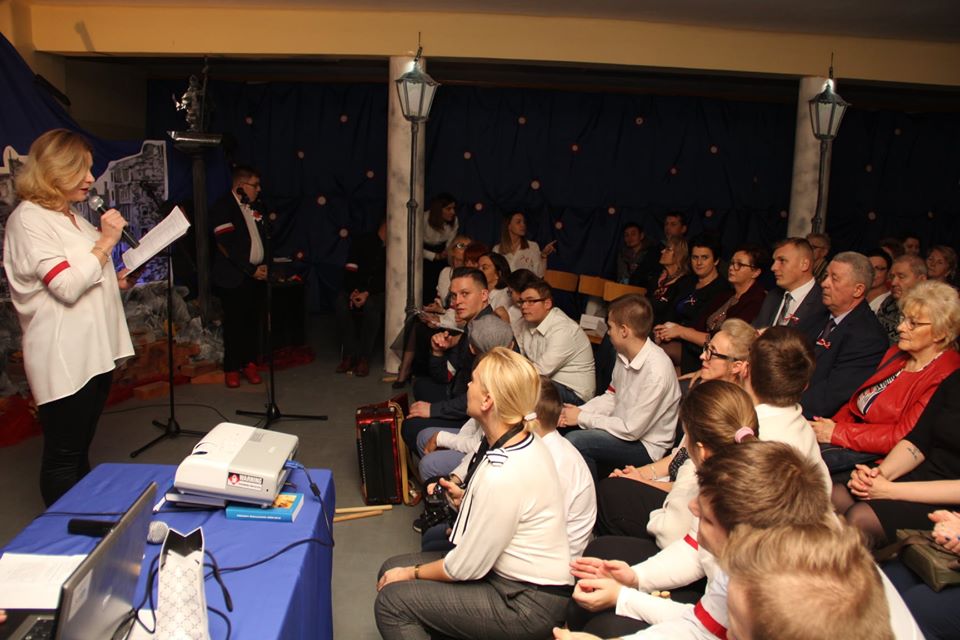 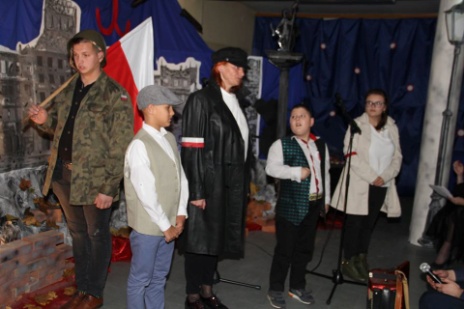 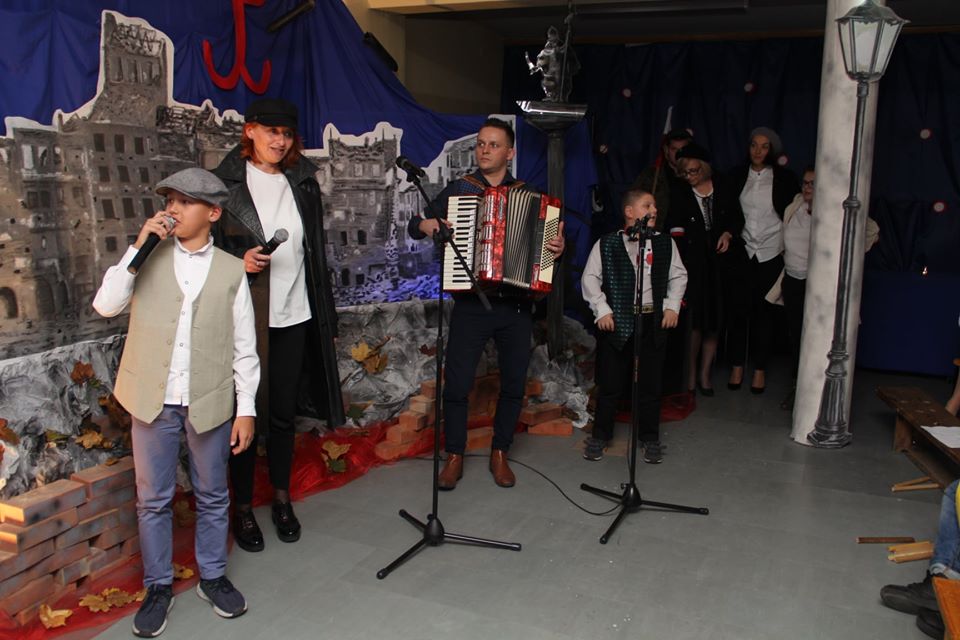 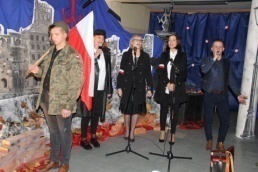 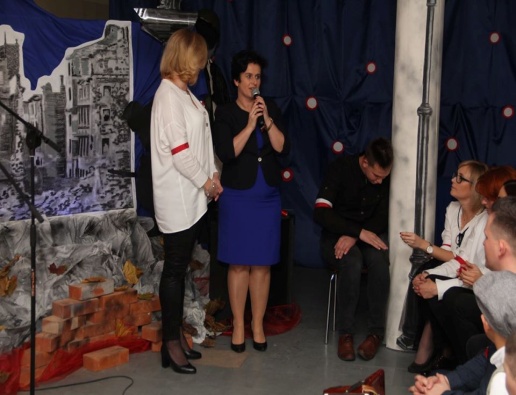 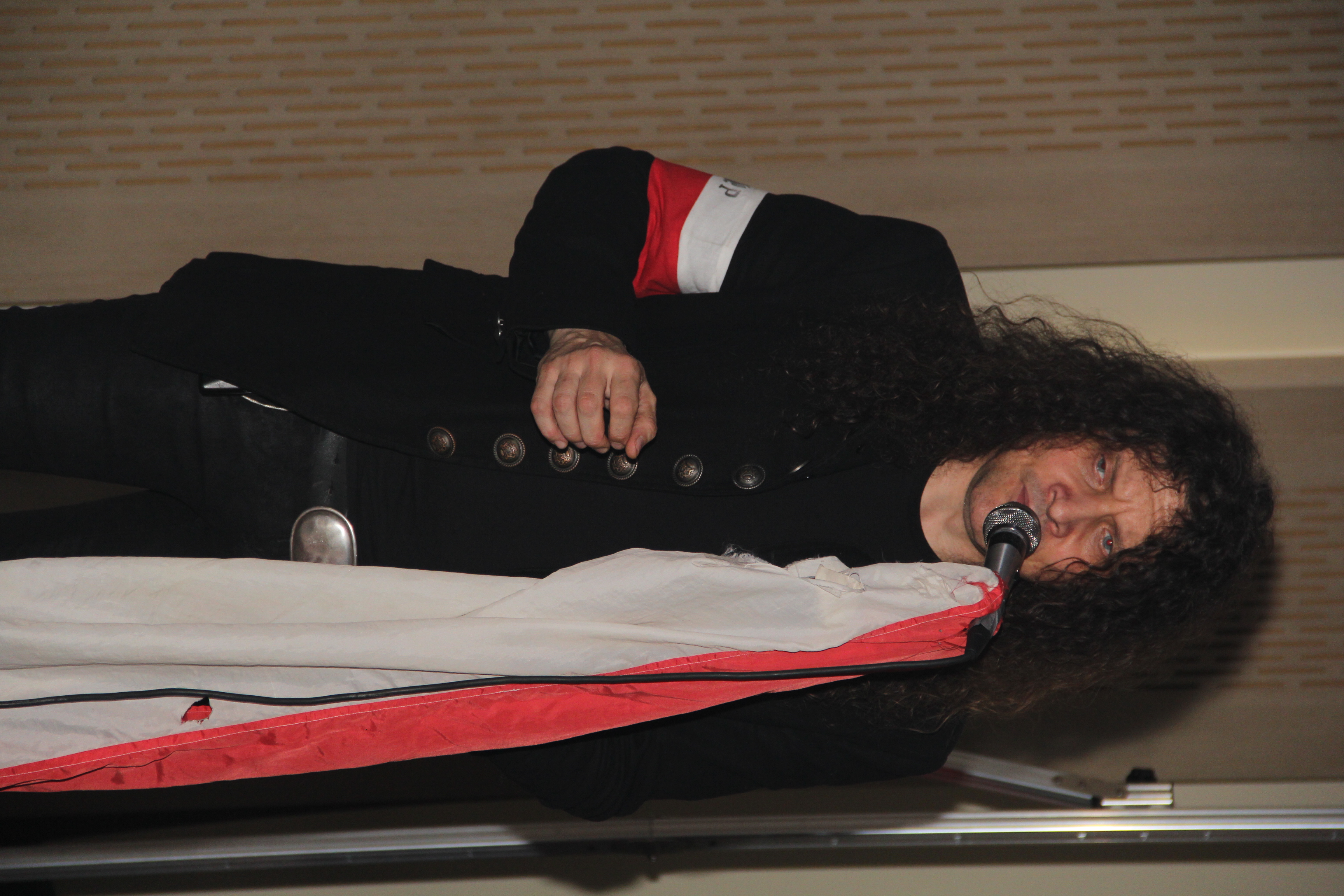 Solowy Koncert Norberta „Smoły” Smolińskiego9 listopada 2019 r.
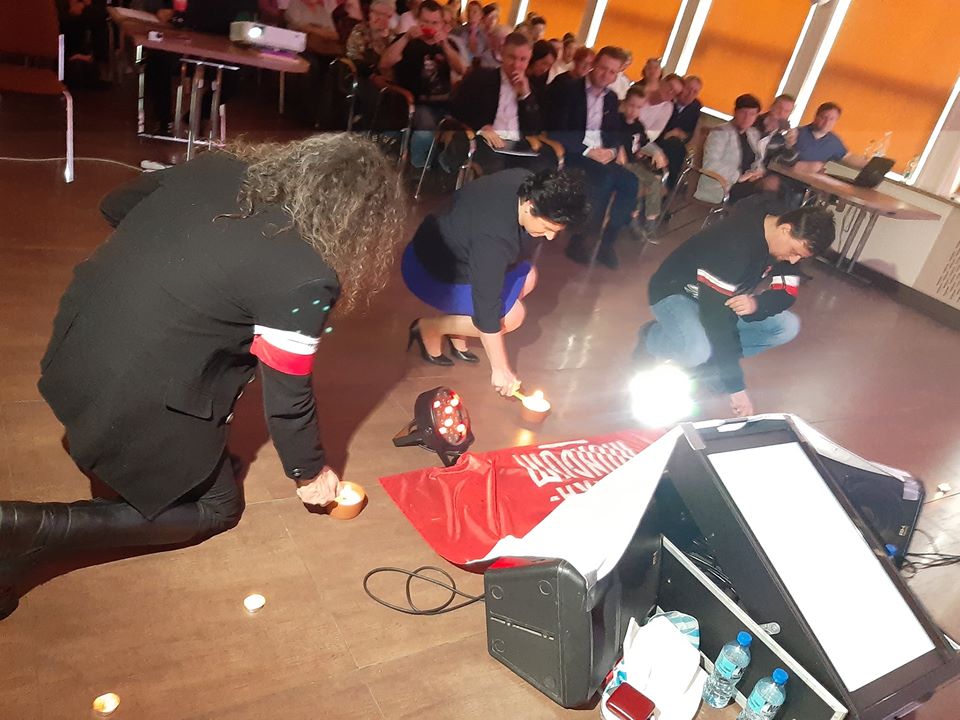 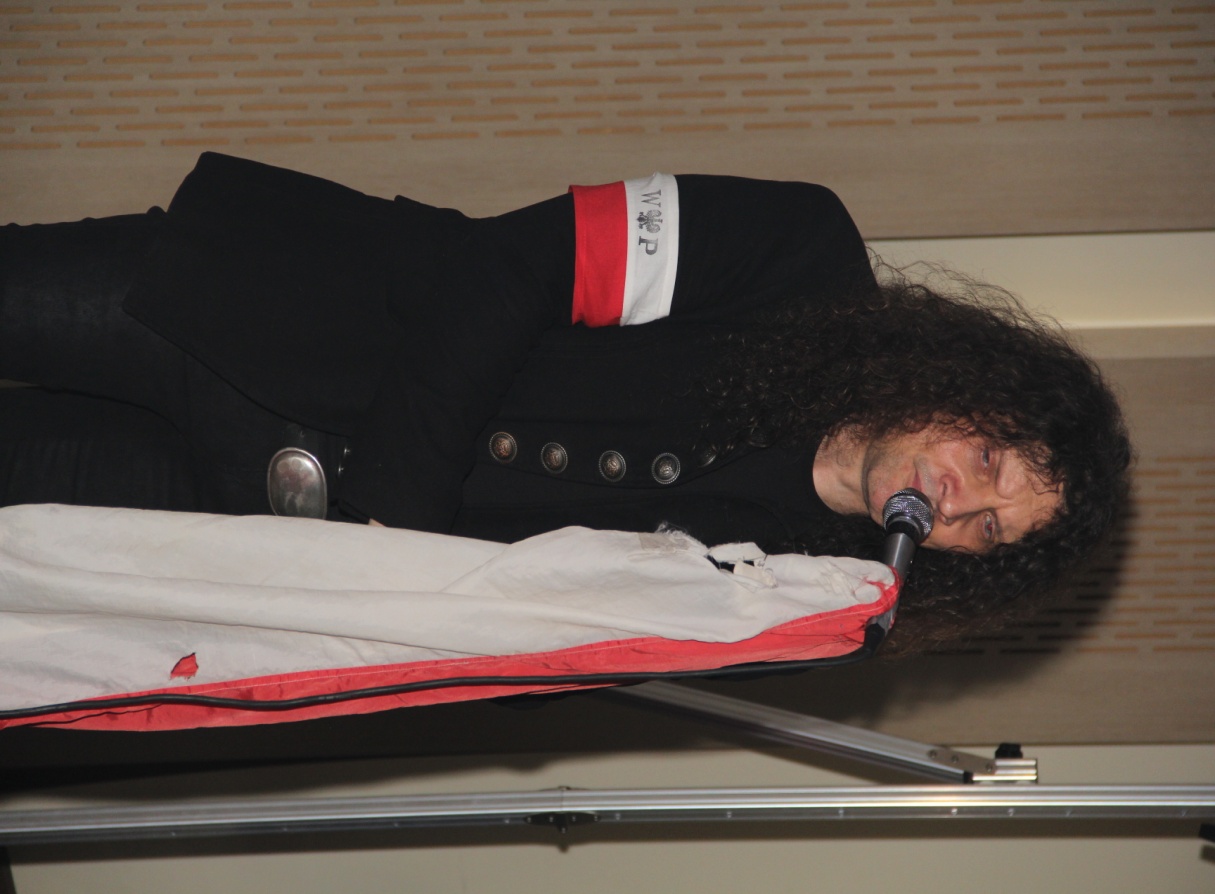 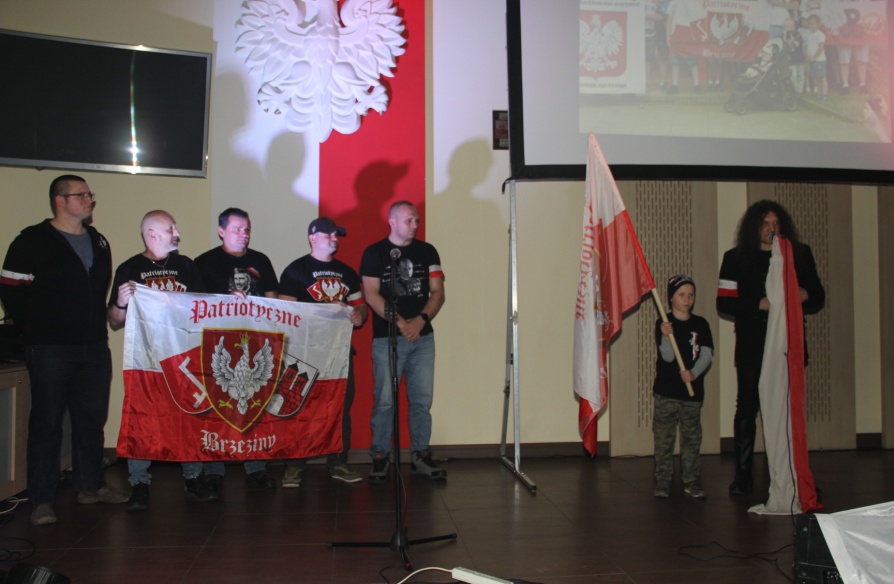 XII Powiatowy Bieg Niepodległości10 listopada 2019 r.
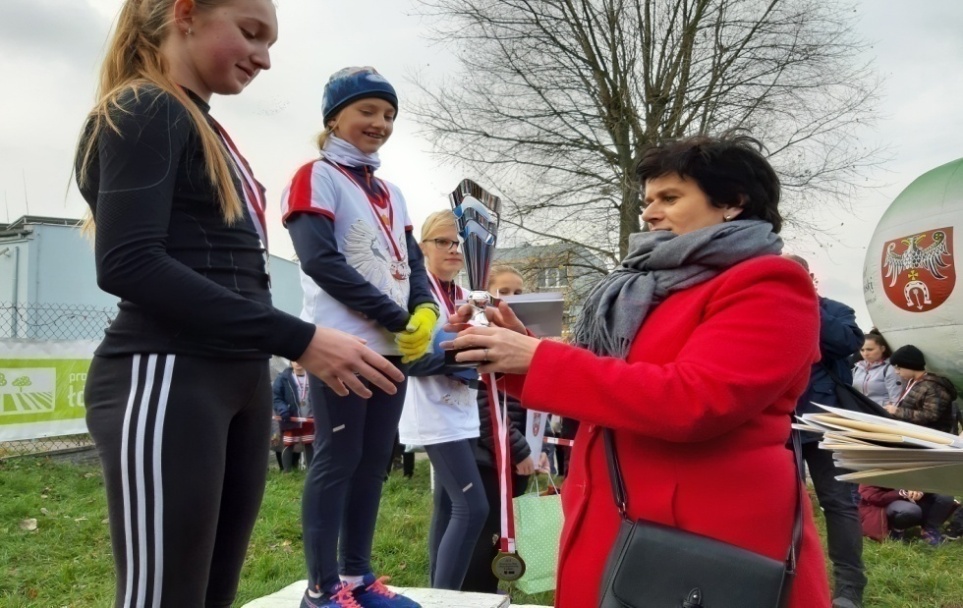 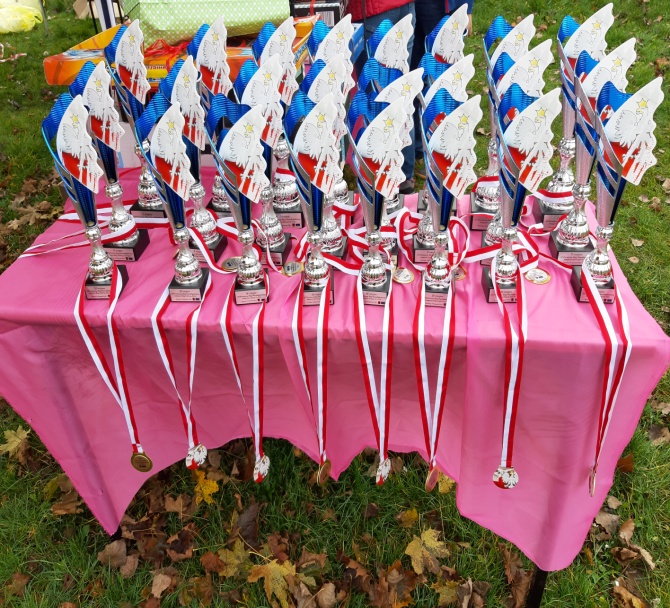 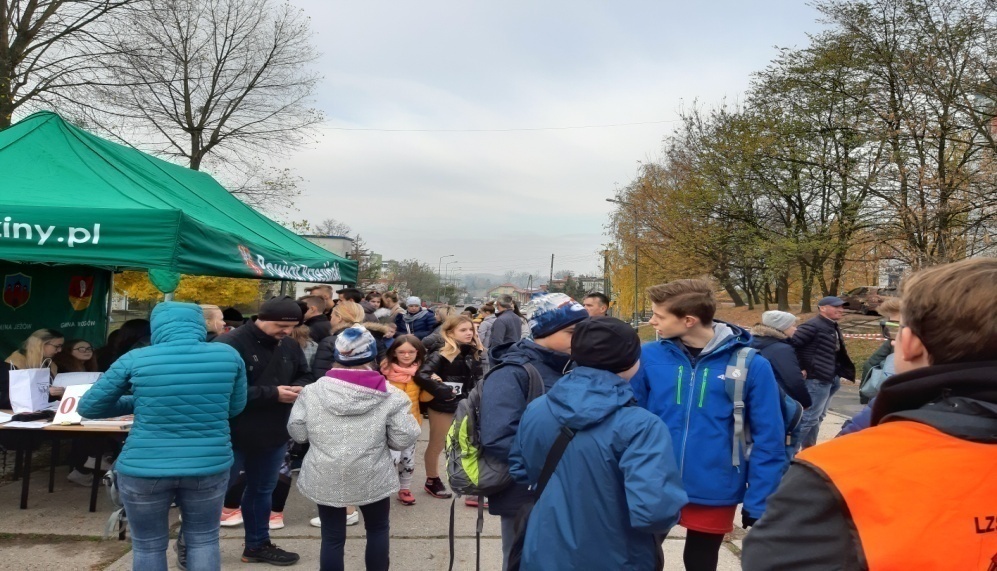 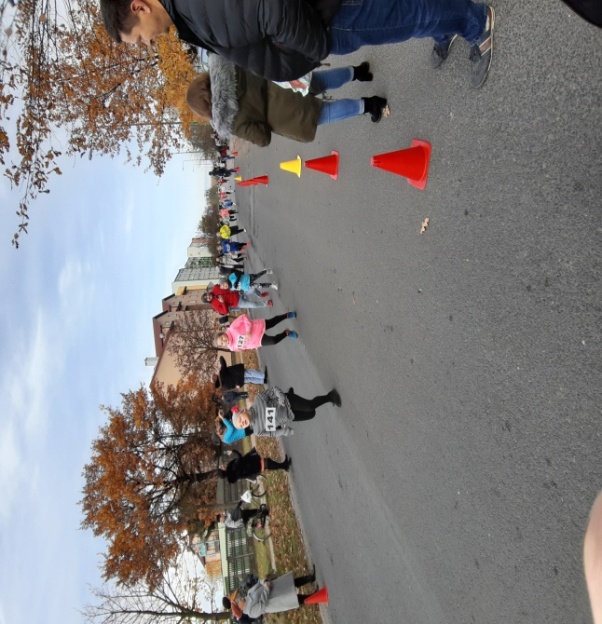 IV Konferencja Profilaktyczna „Zdrowie publiczne,      a zagrożenia XXI wieku” na 100-lecie służb sanitarnych   w Polsce  16 listopada 2019 r.
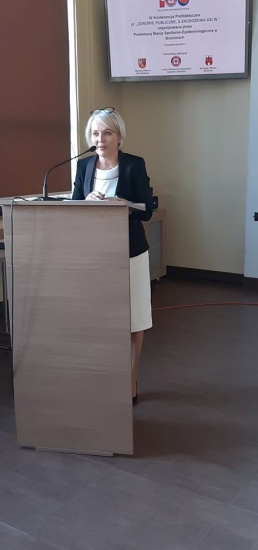 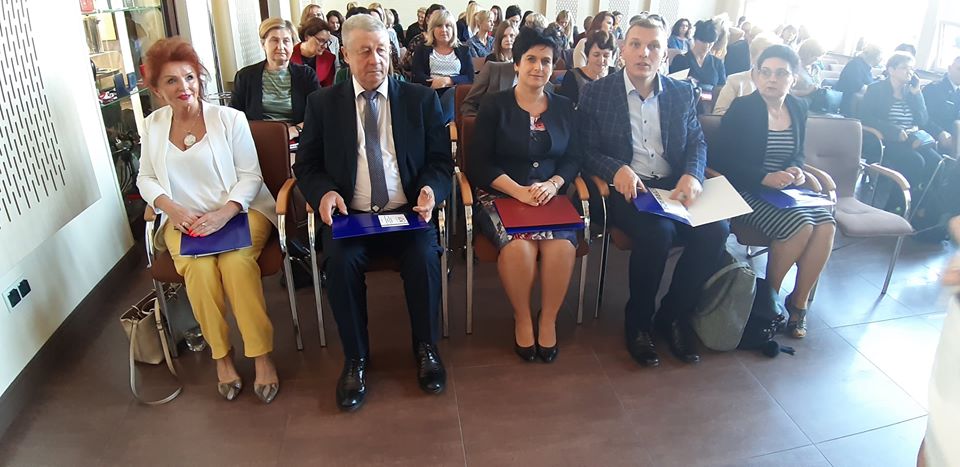 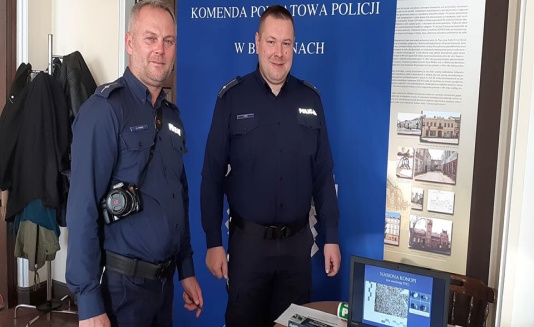 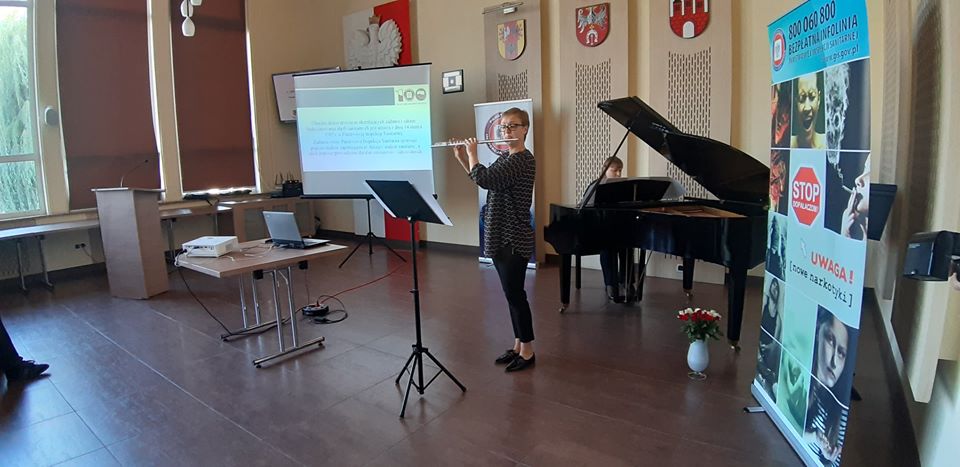 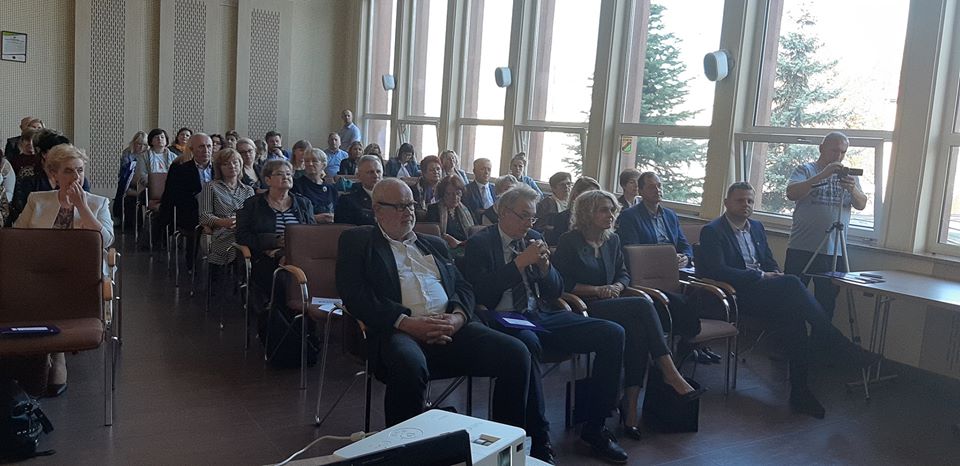 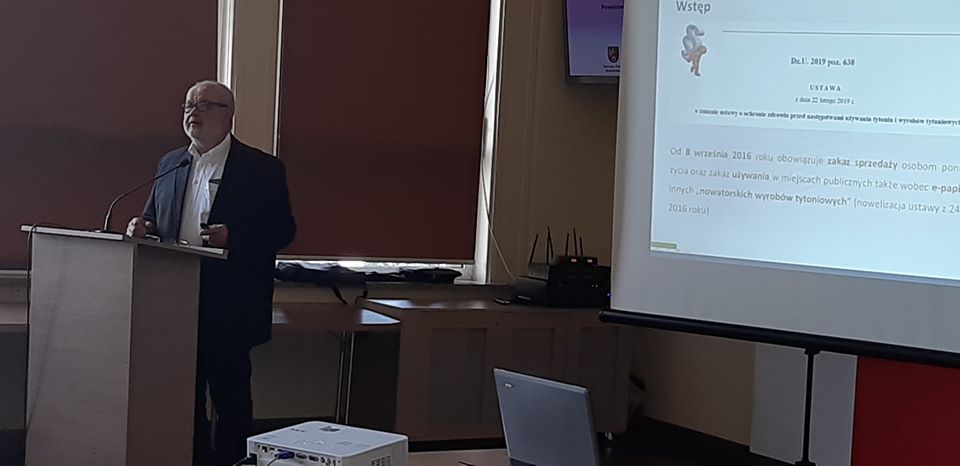 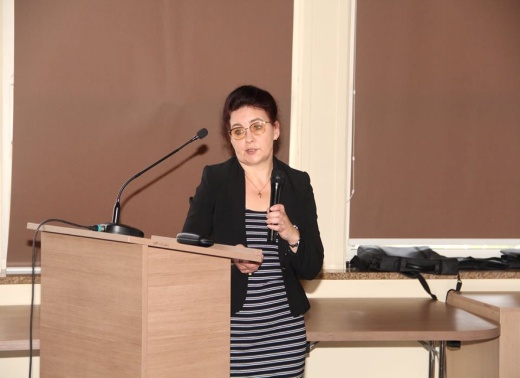 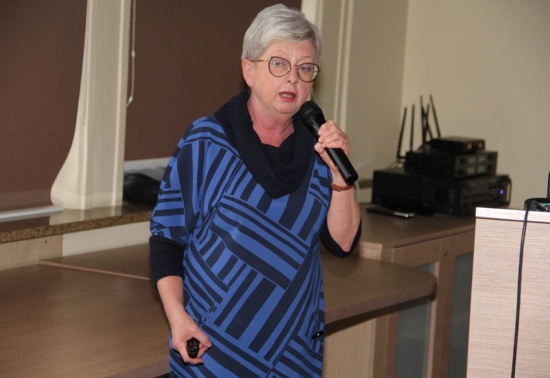 Obchody Dnia Pracownika Socjalnego w PCPR w Brzezinach 22 listopada 2019 r.
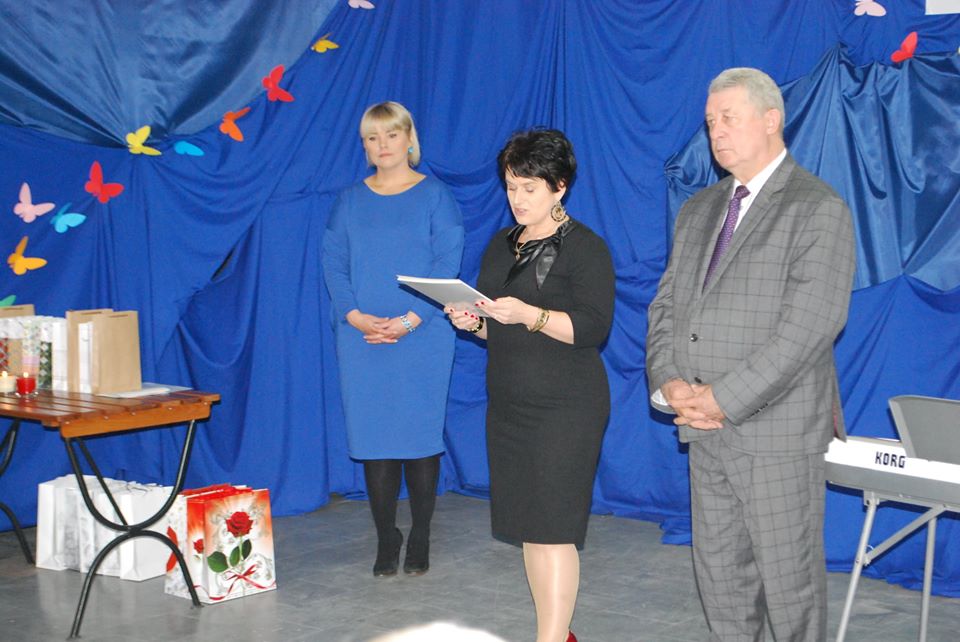 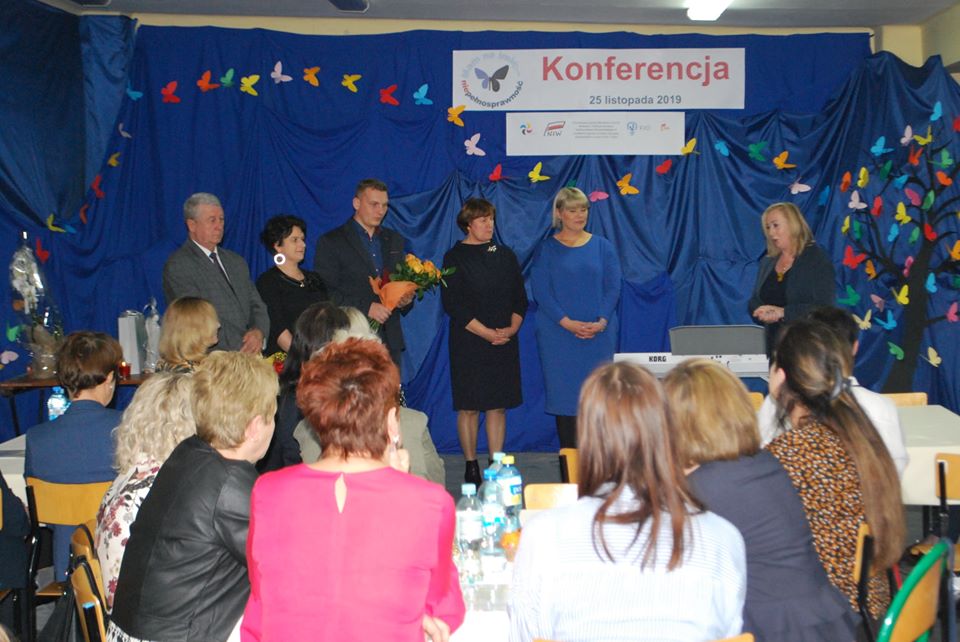 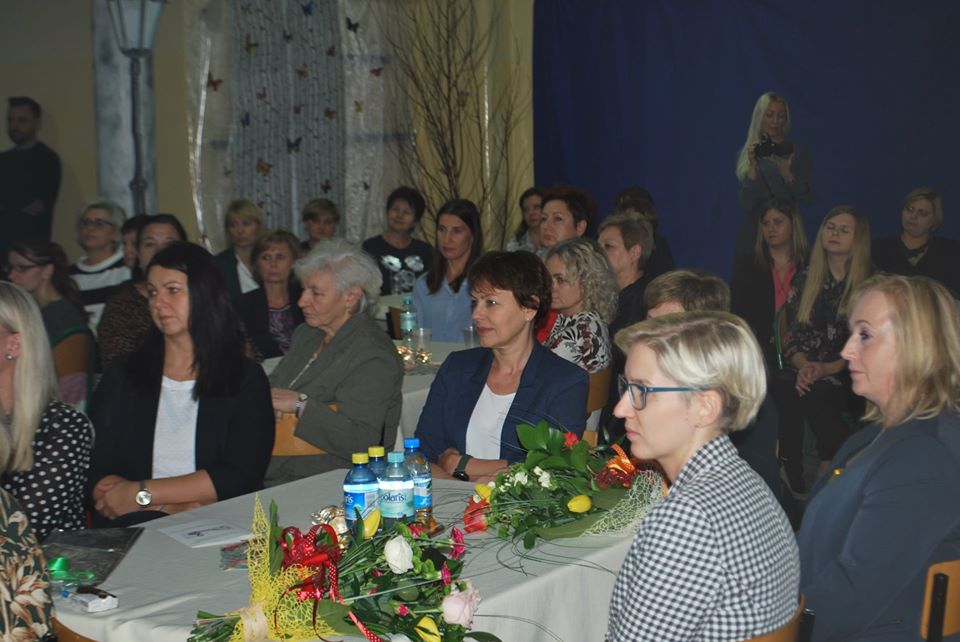 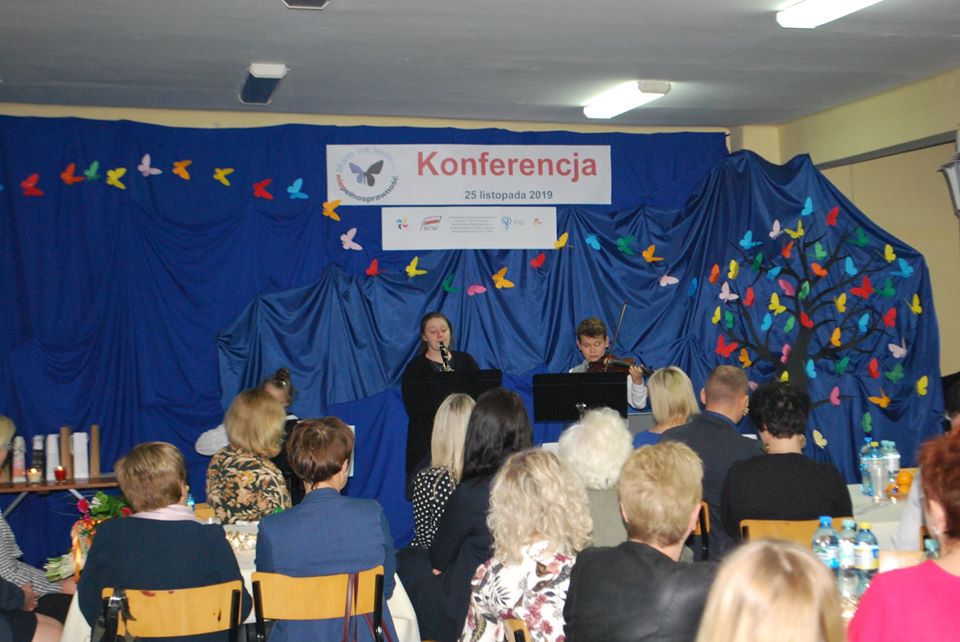 Andrzejki w ZSS w Brzezinach28 listopada 2019 r.
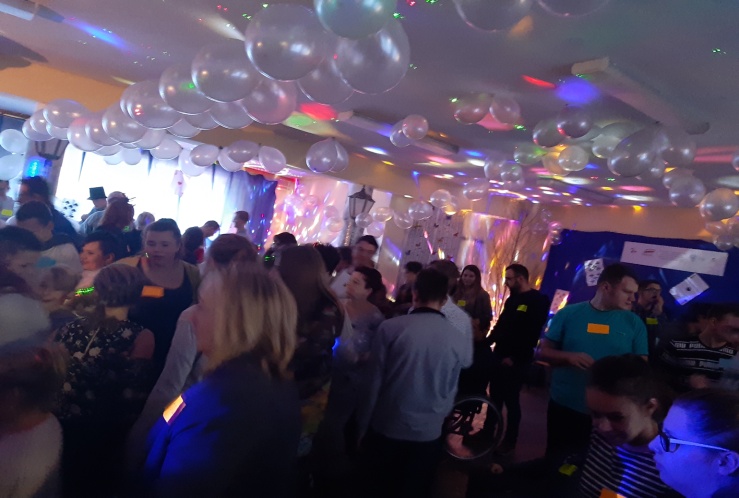 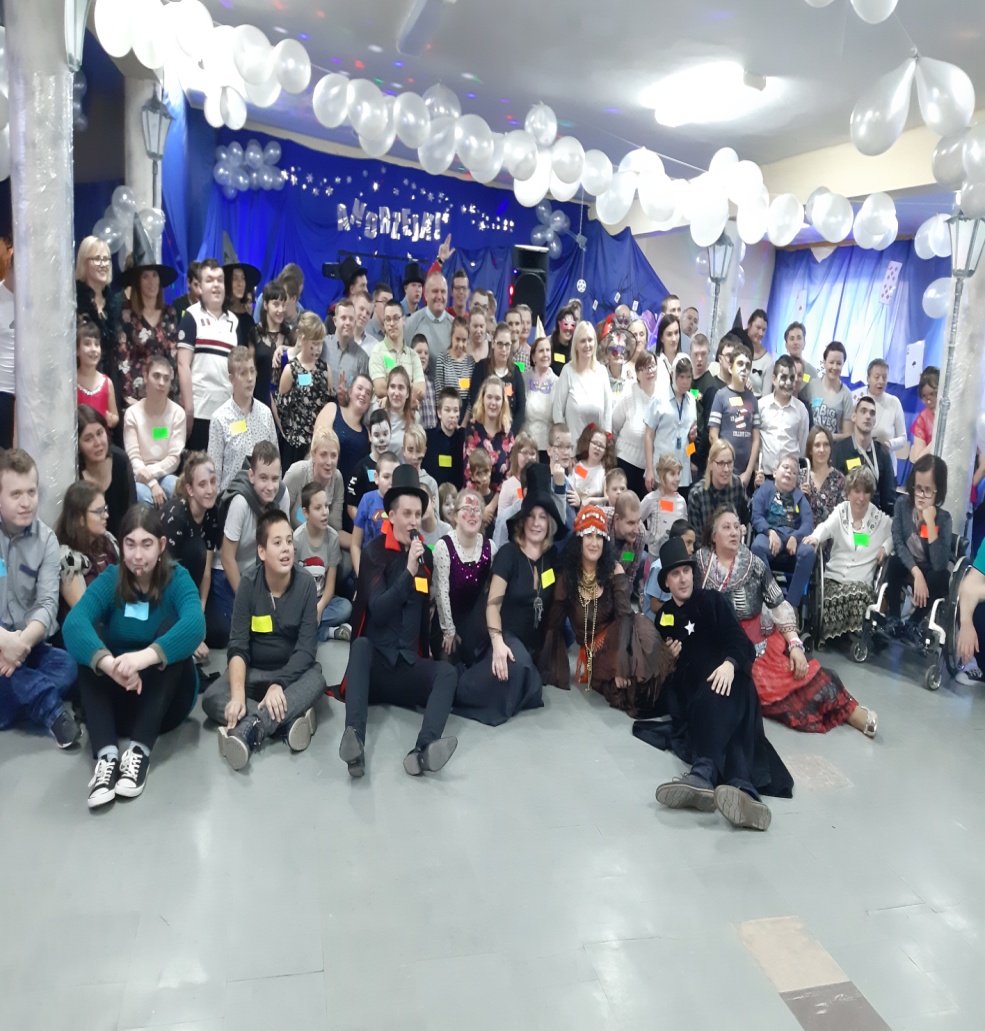 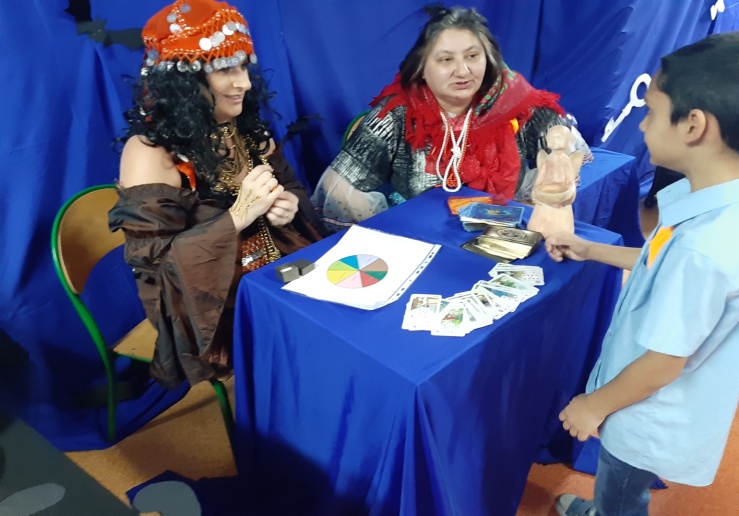 Akt przekazania samochodu dla DPS w Dąbrowie 29 listopada 2019r.
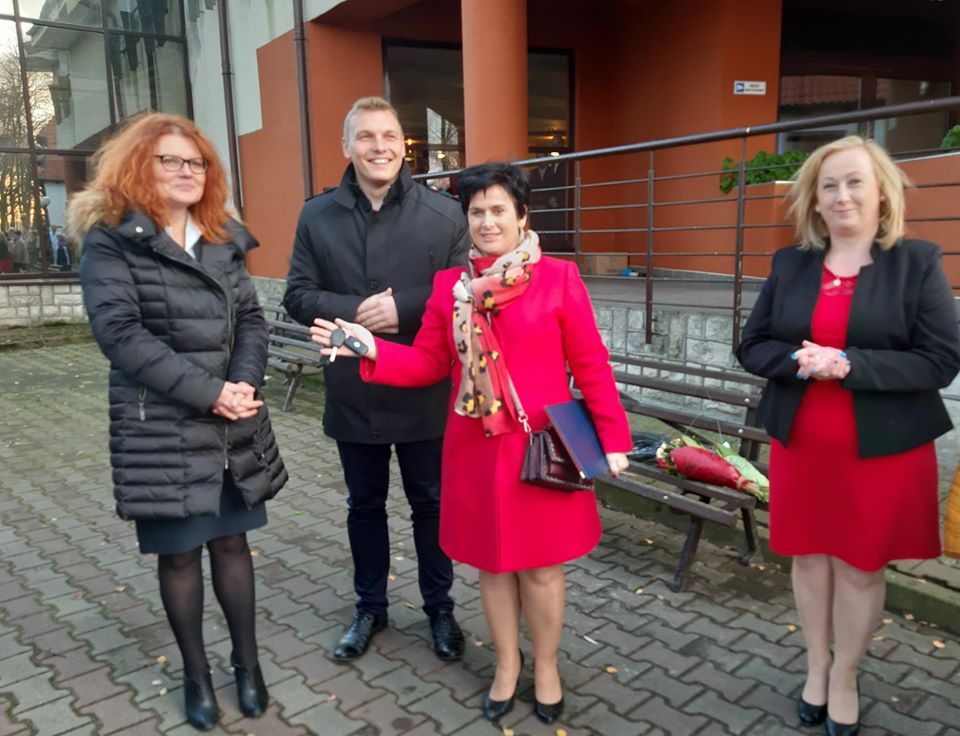 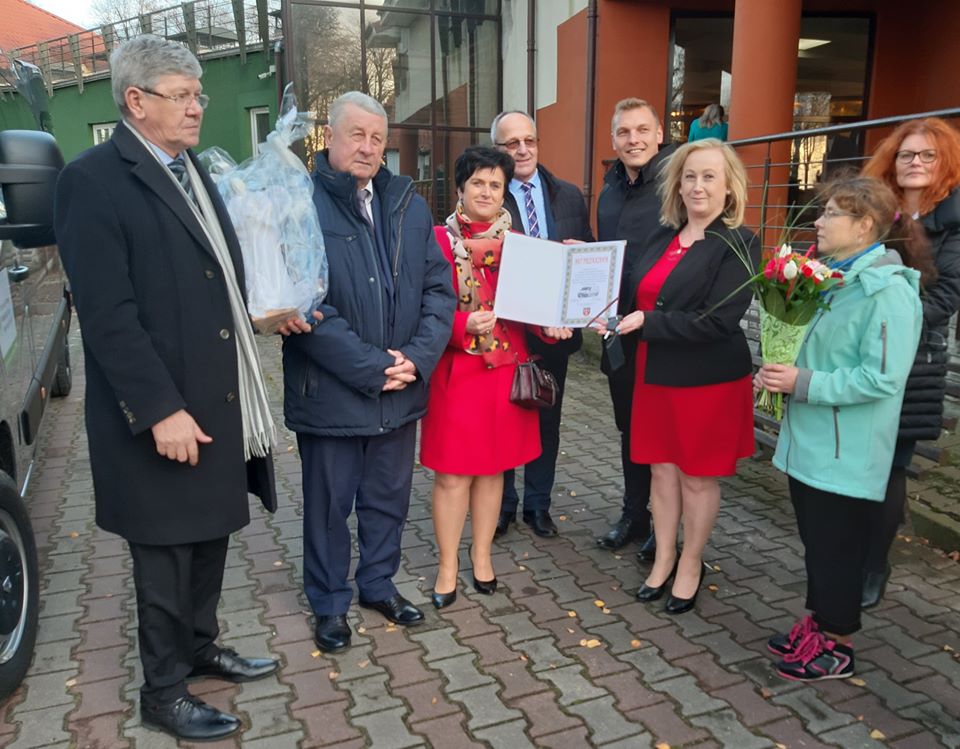 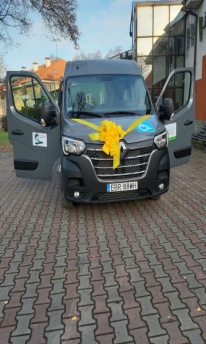 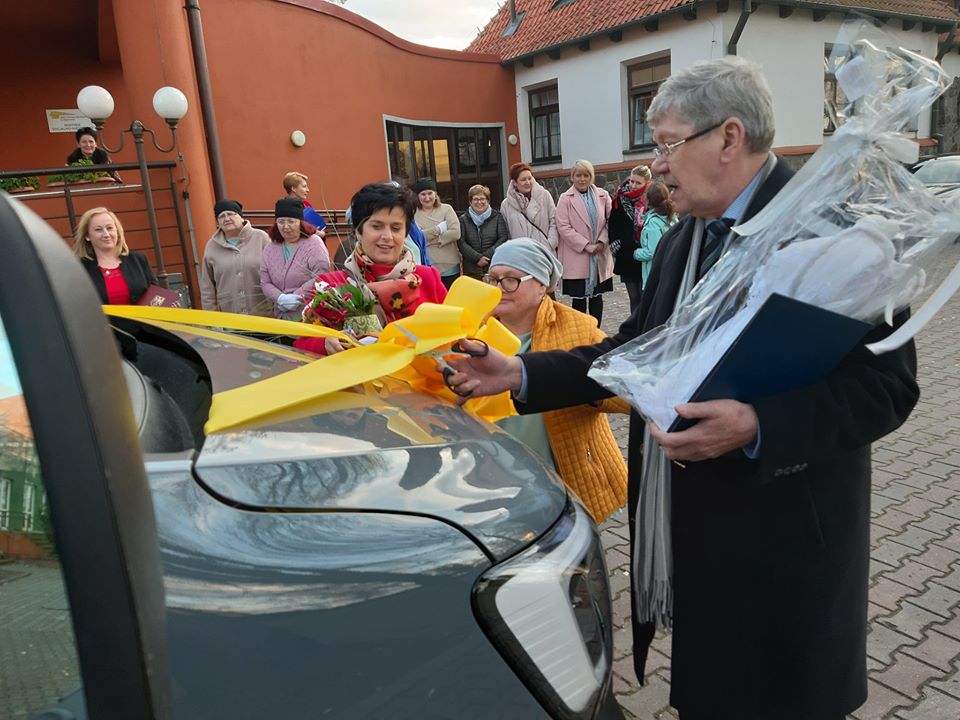 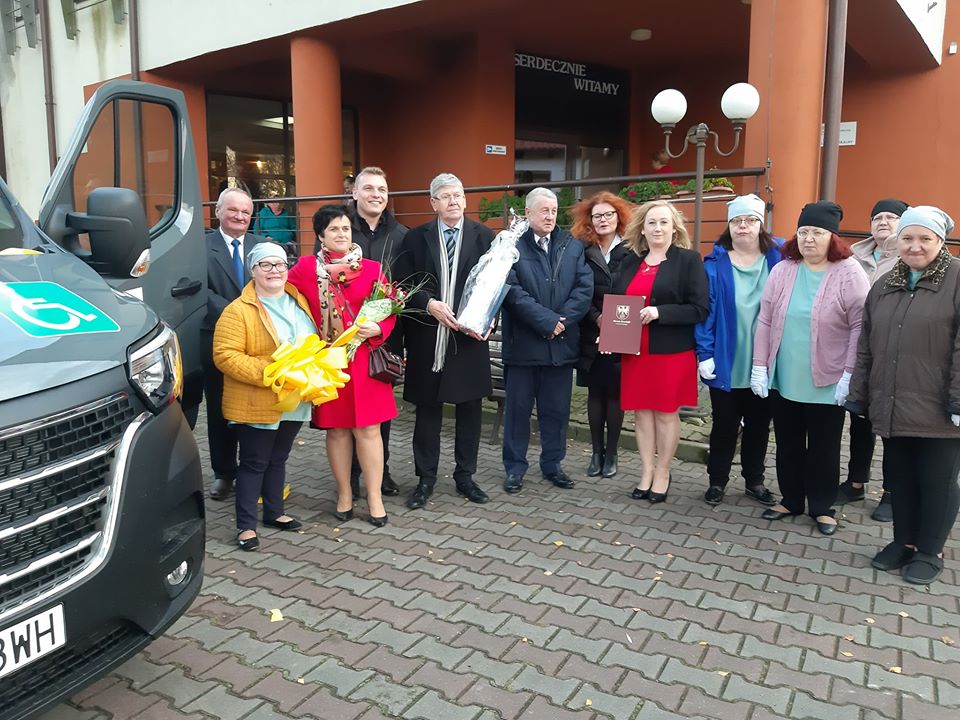 Posiedzenie Konwentu Powiatów Województwa Łódzkiego  11 grudnia 2019 r.
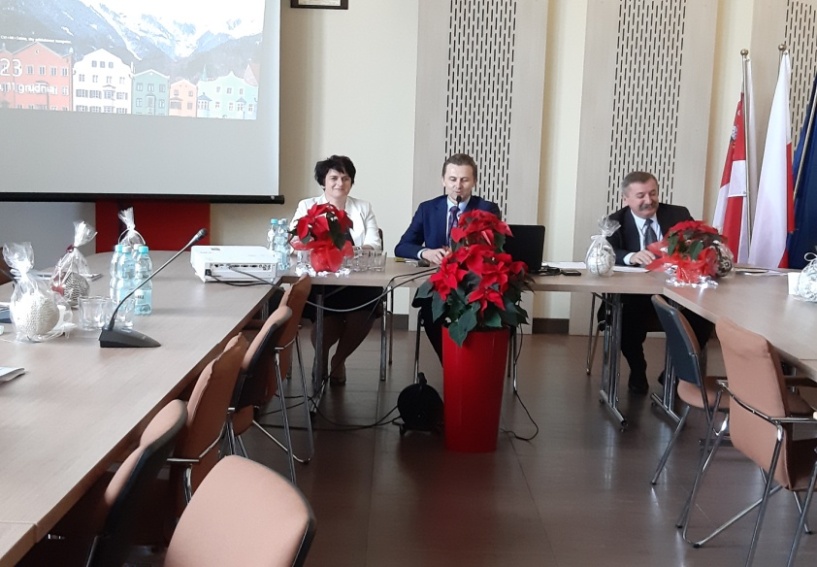 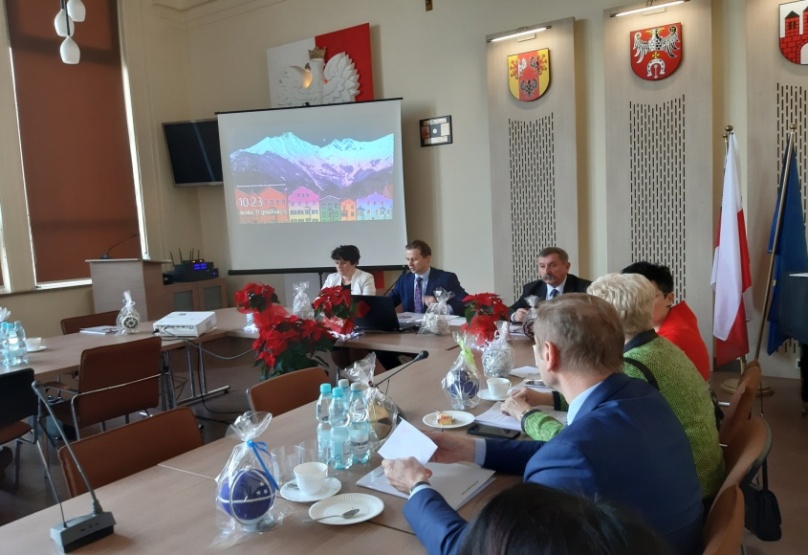 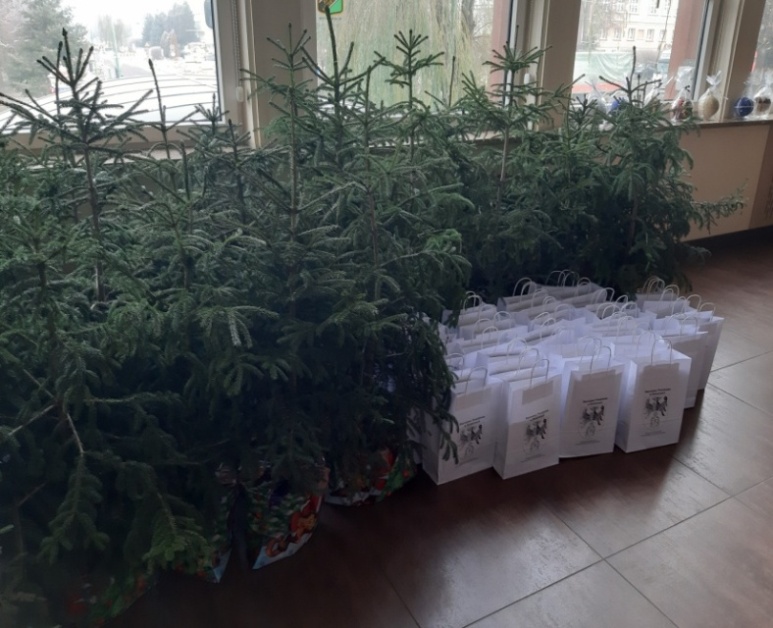 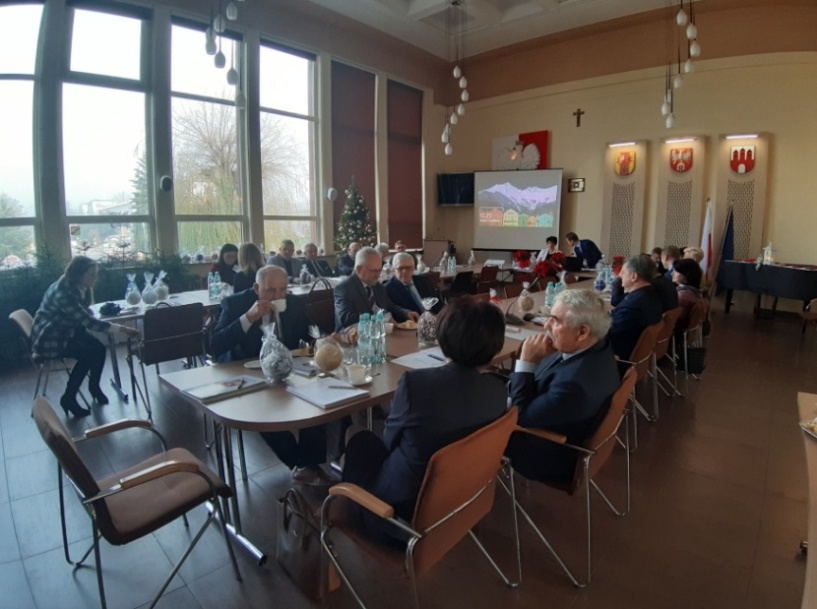 Spotkanie Opłatkowe Sympatyków         i Słuchaczy UTW 11 grudnia 2019 r.
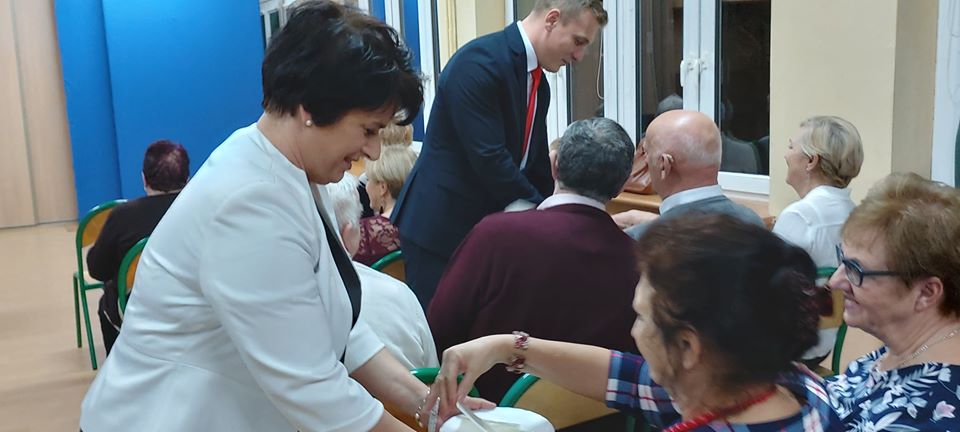 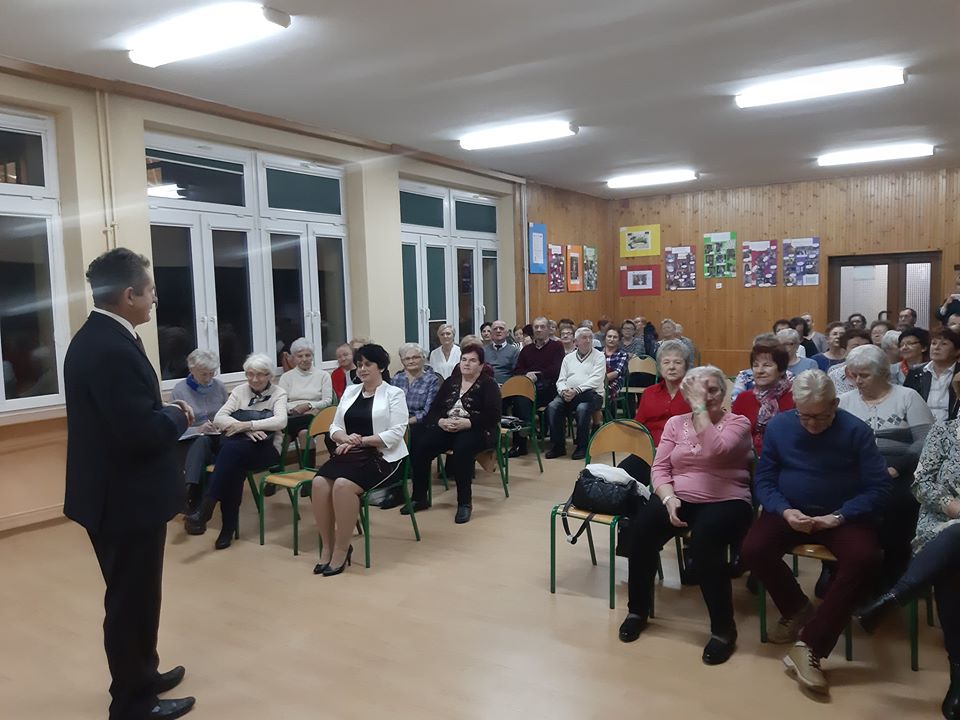 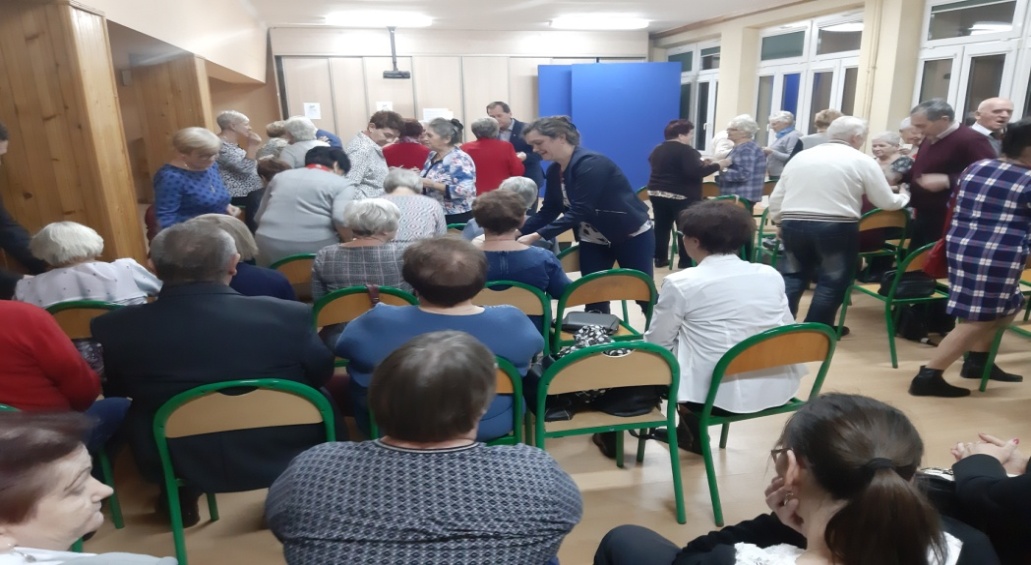 III Powiatowe Obchody Dnia Wolontariusza13 grudnia 2019 r.
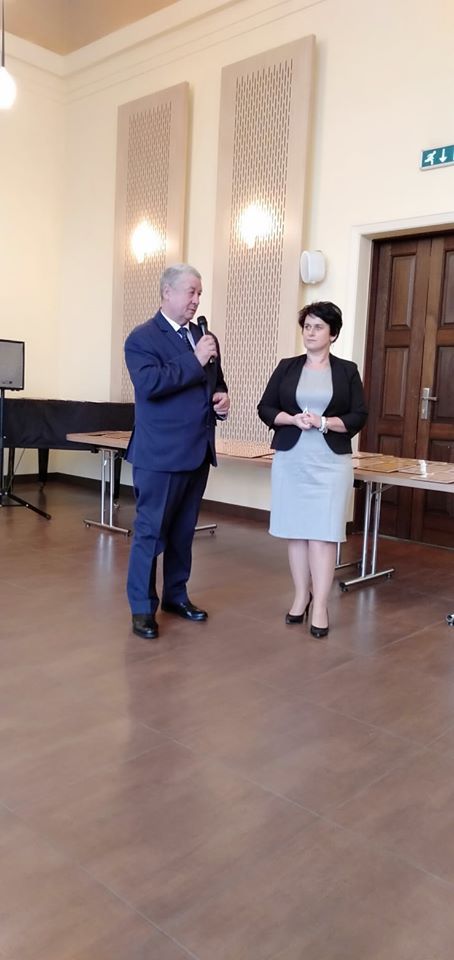 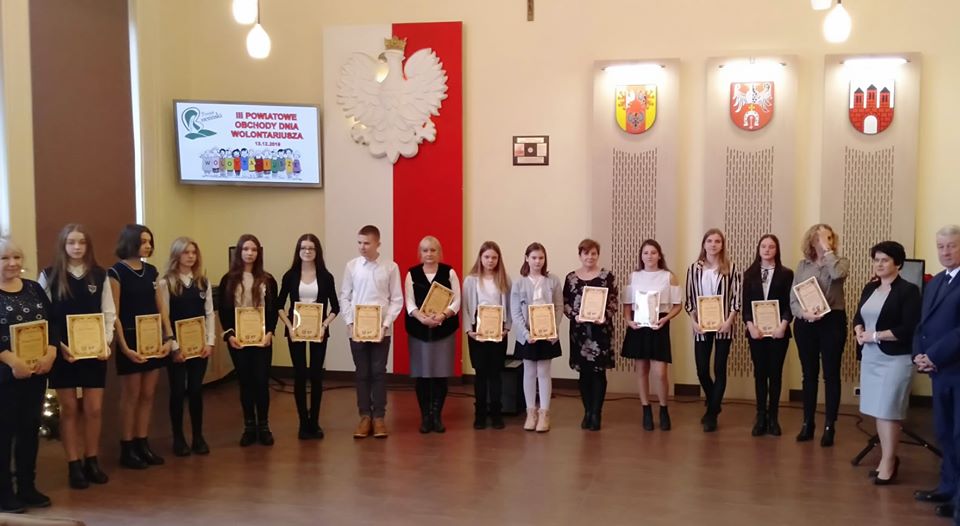 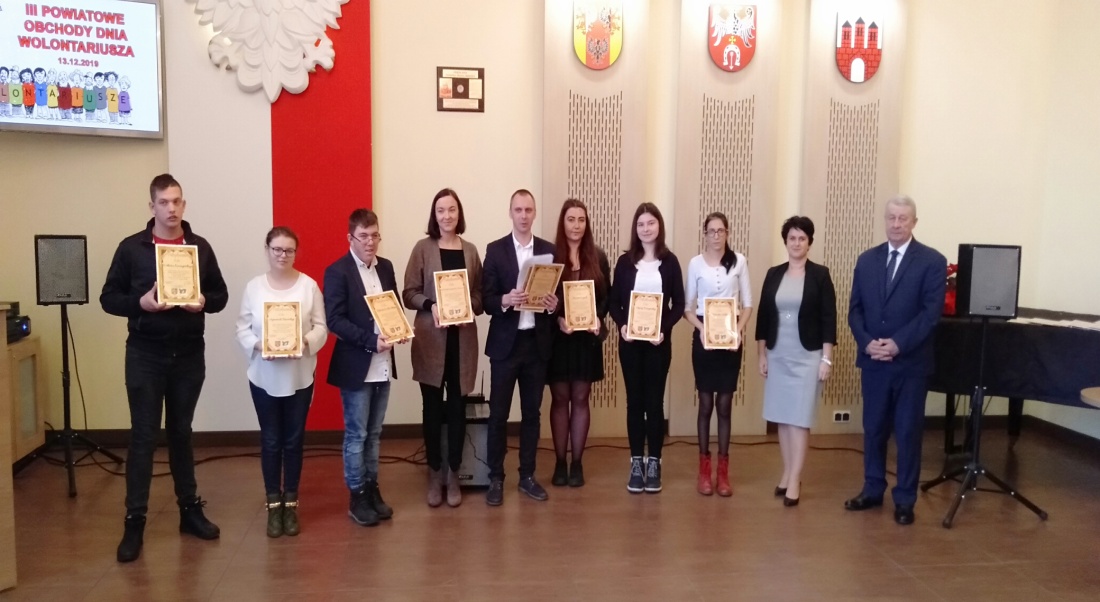 Przekazanie Betlejemskiego Światła Pokoju 20 grudnia 2019 r.
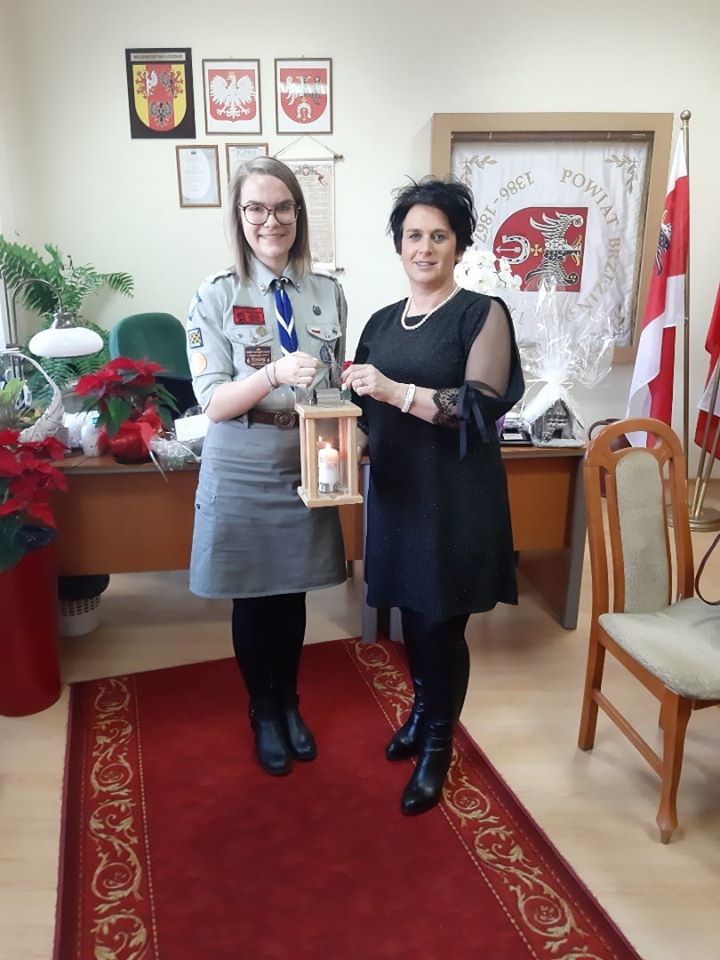 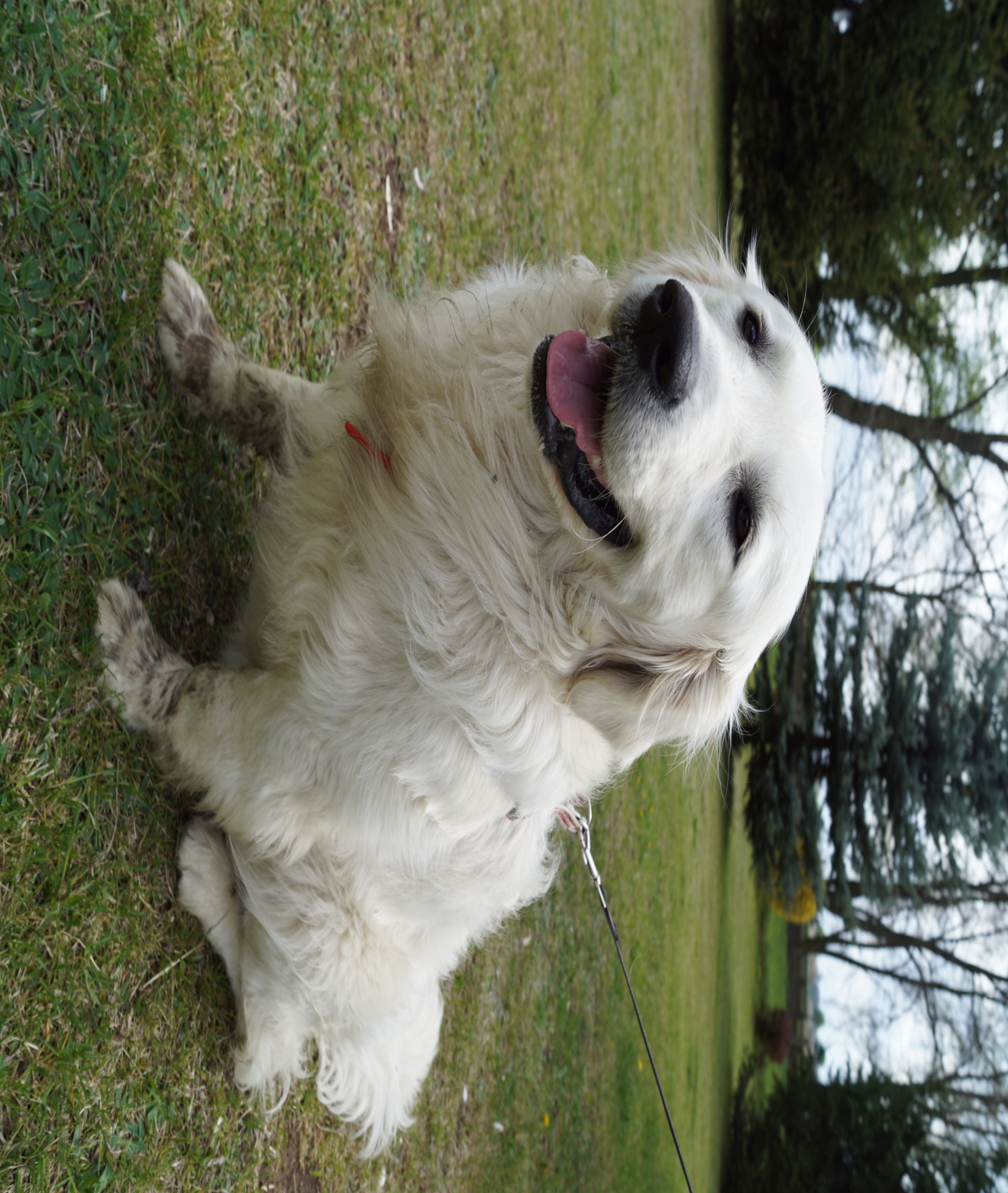 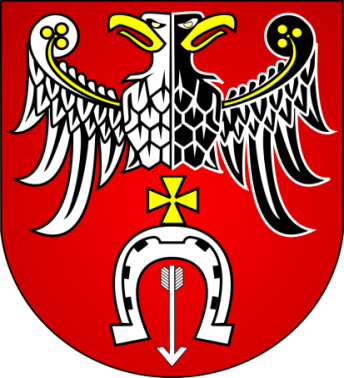 Dziękuję za uwagę